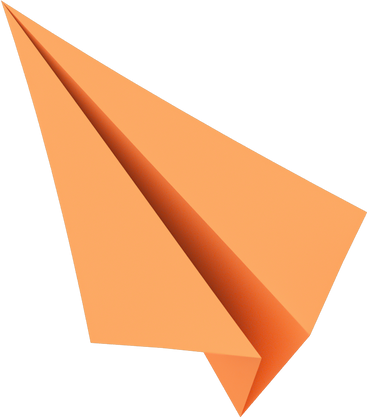 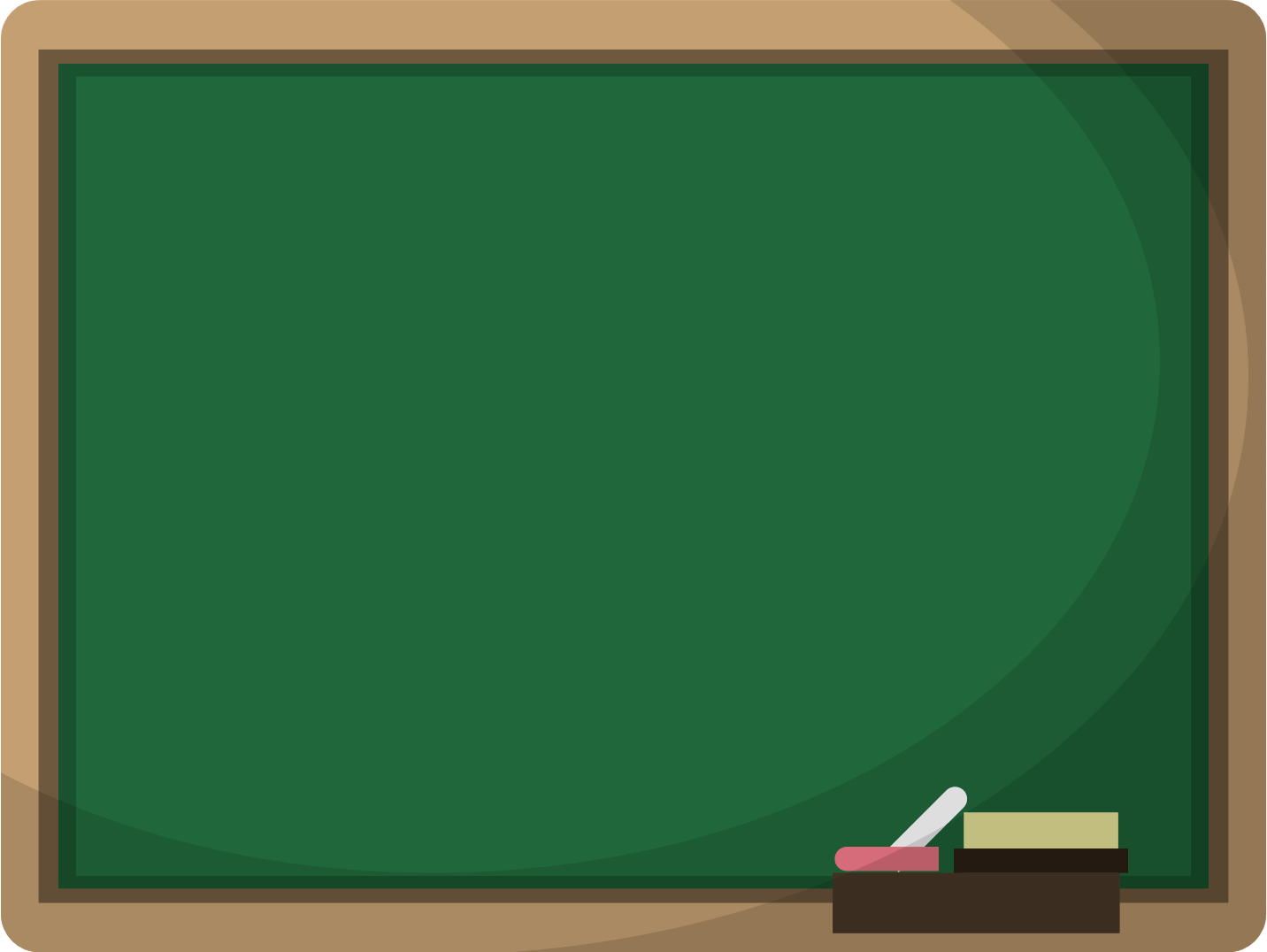 CHÀO MỪNG CÁC EM 
ĐẾN VỚI BÀI HỌC HÔM NAY!
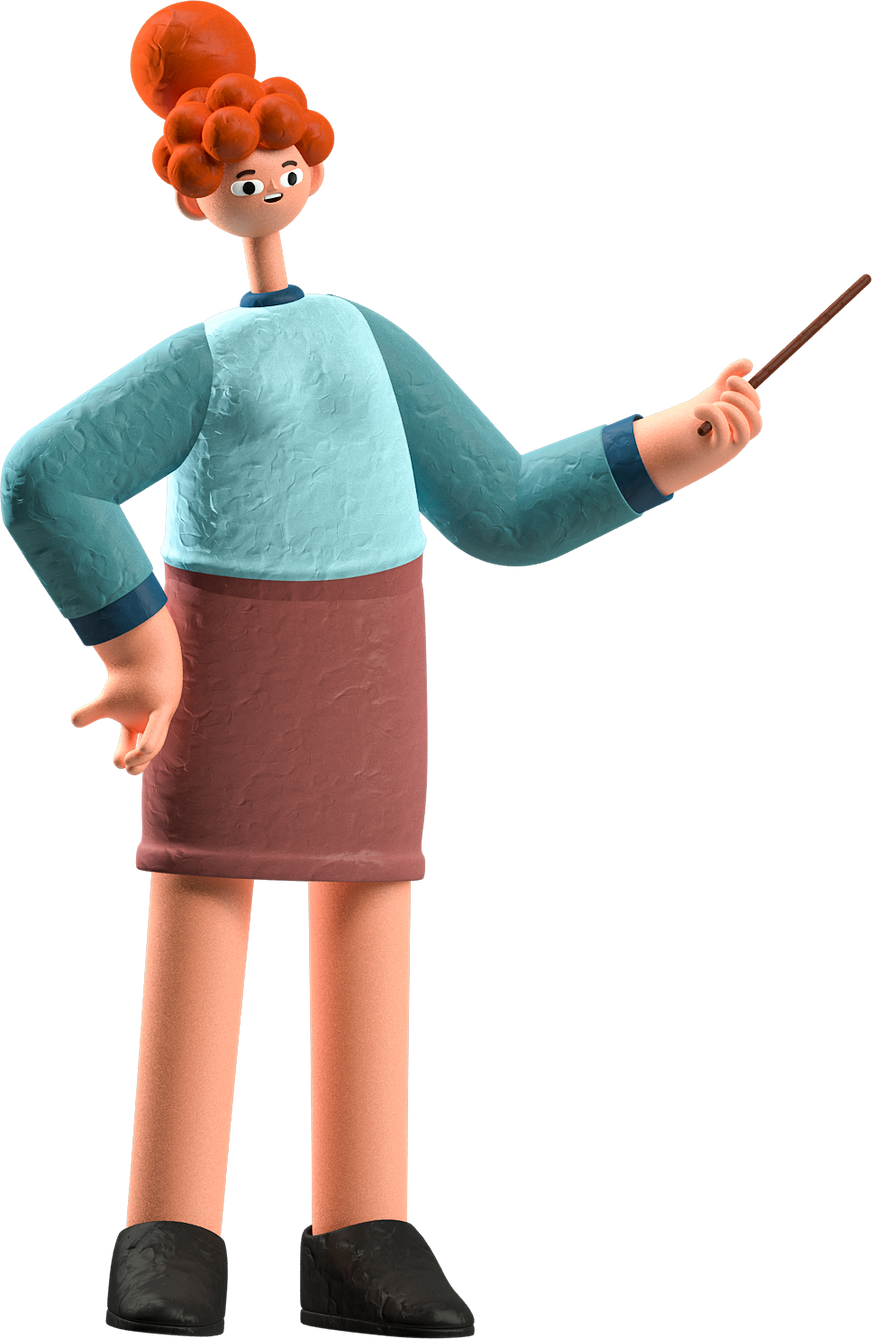 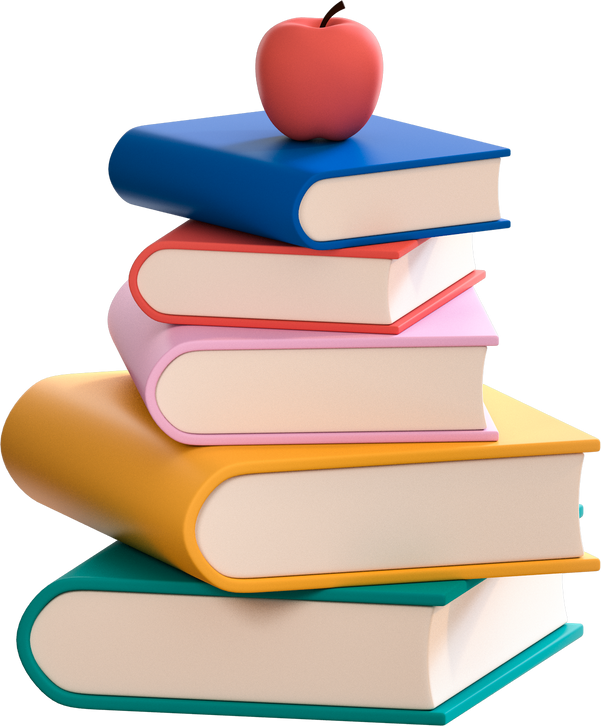 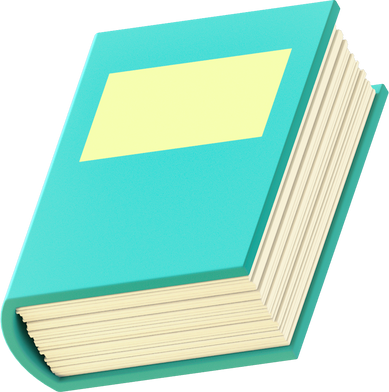 KHỞI ĐỘNG
Trong một trò chơi trí tuệ trên truyền hình dành cho học sinh, người dẫn chương trình yêu cầu các bạn học sinh cho biết kết quả phép tính 198×202. Ngay lập tức một bạn đã chỉ ra kết quả đúng. Bạn ấy đa tính như thế nào mà nhanh được như vậy?
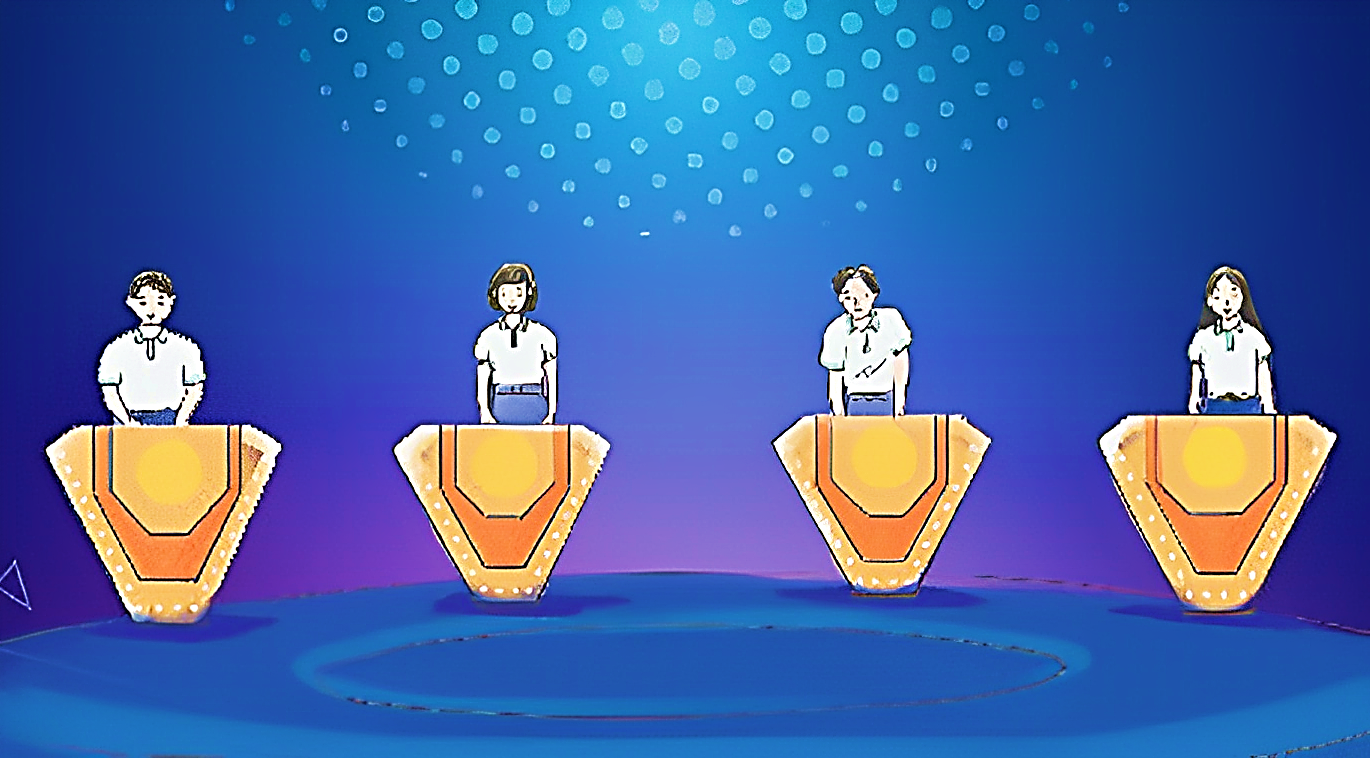 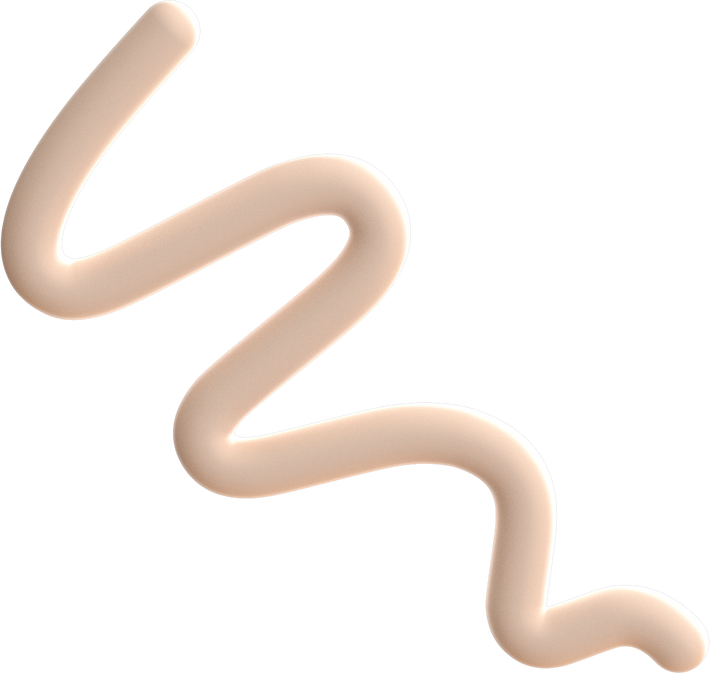 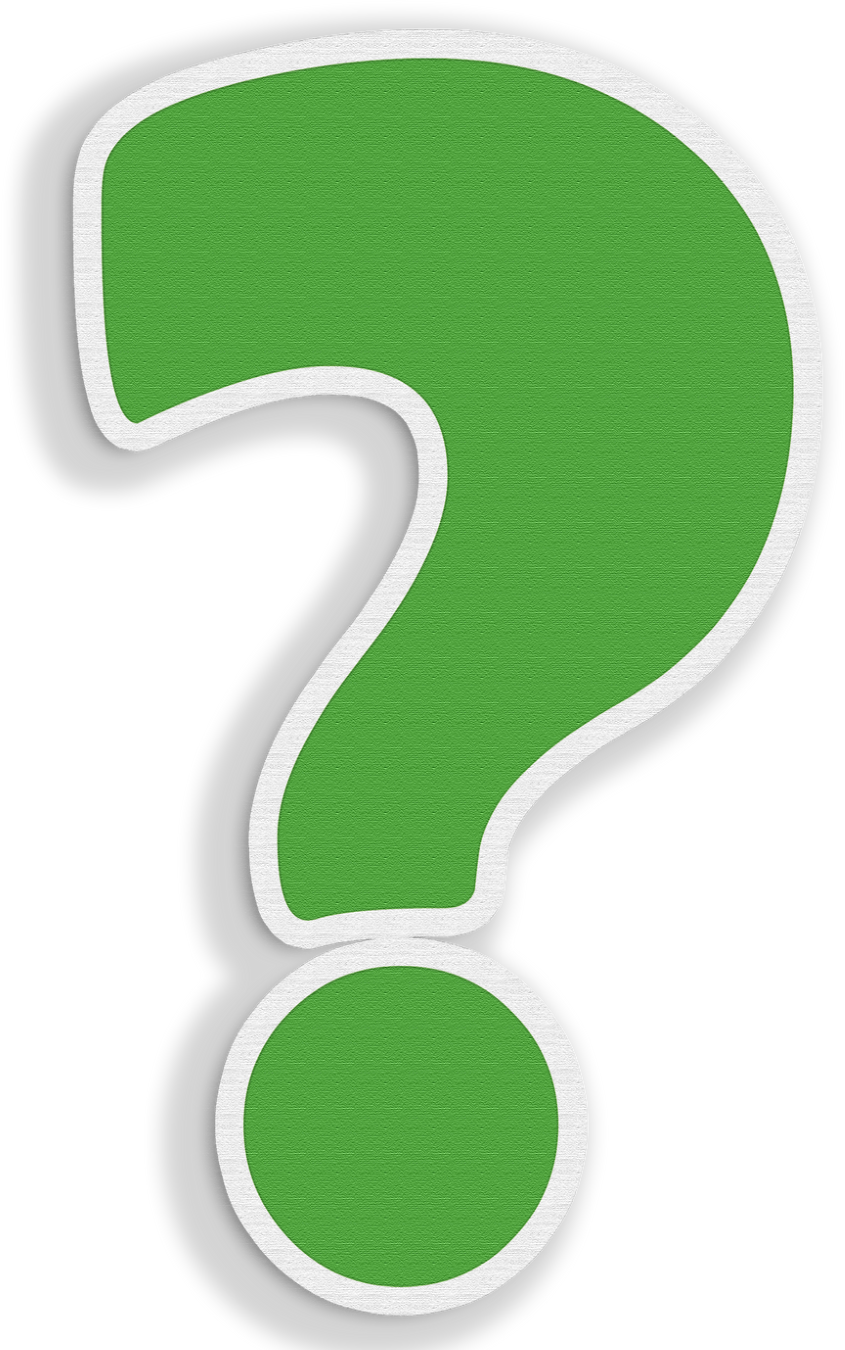 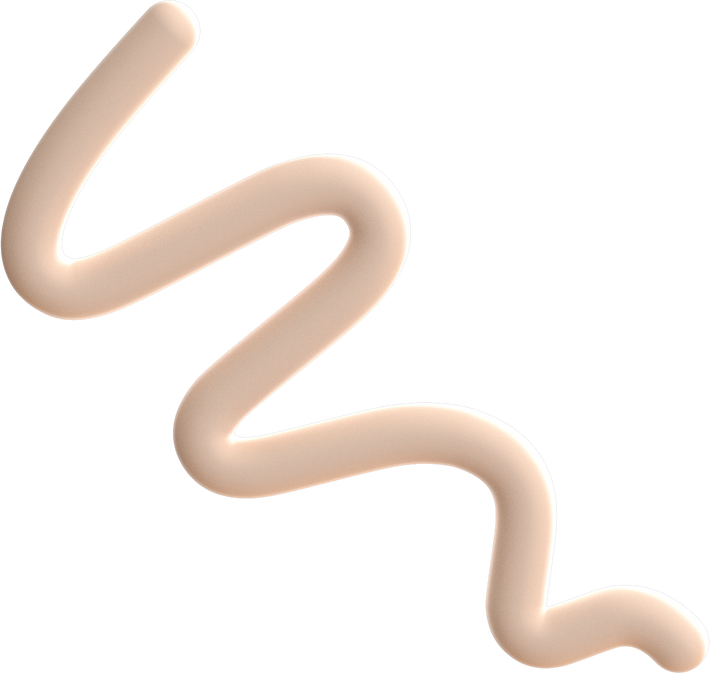 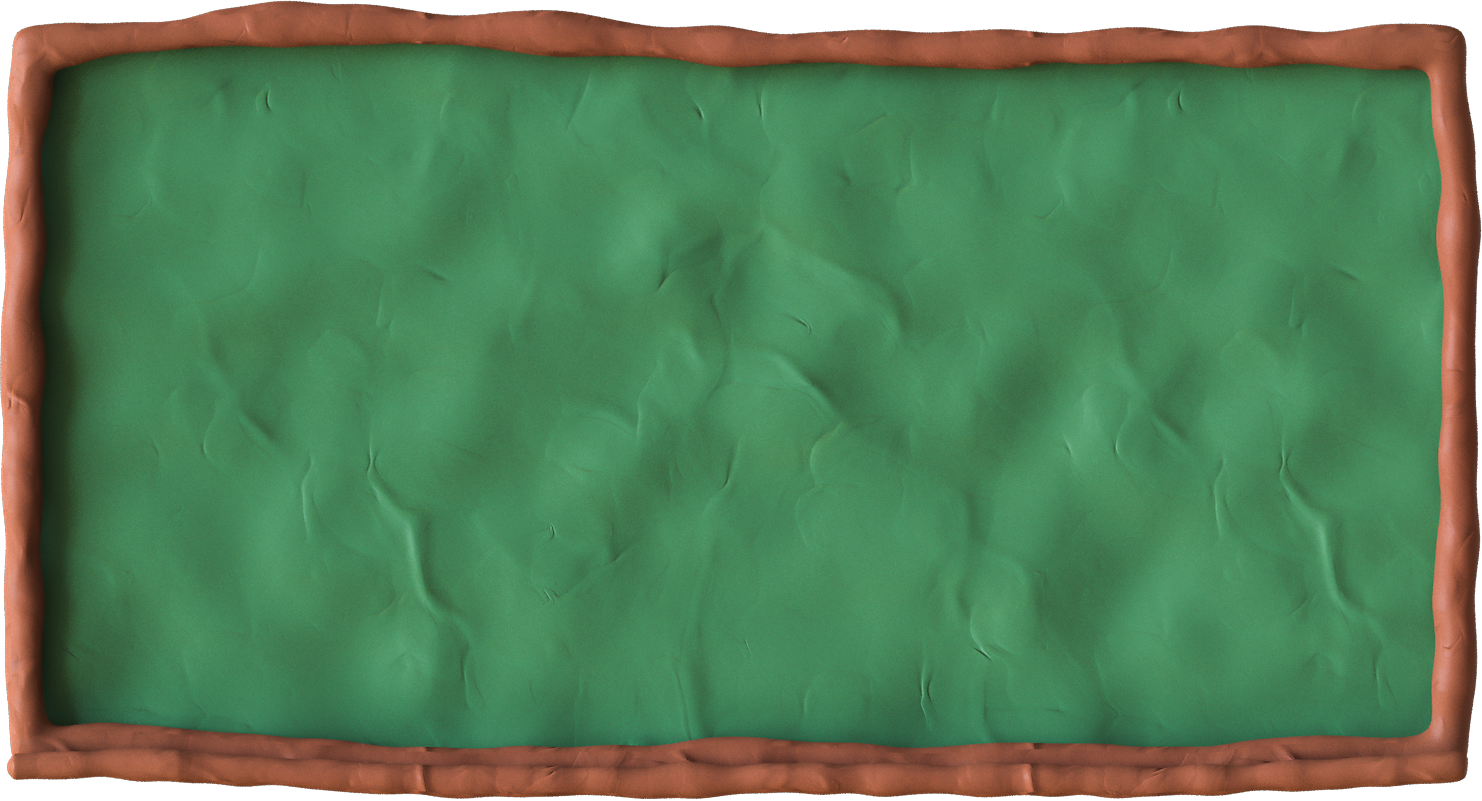 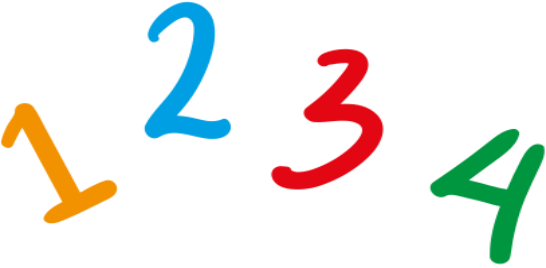 CHƯƠNG II. HẰNG ĐẲNG THỨC ĐÁNG NHỚ VÀ ỨNG DỤNG
BÀI 6. HIỆU HAI BÌNH PHƯƠNG. 
BÌNH PHƯƠNG CỦA MỘT TỔNG 
HAY MỘT HIỆU
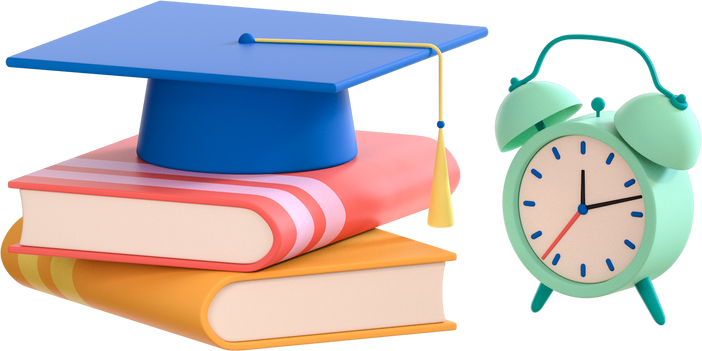 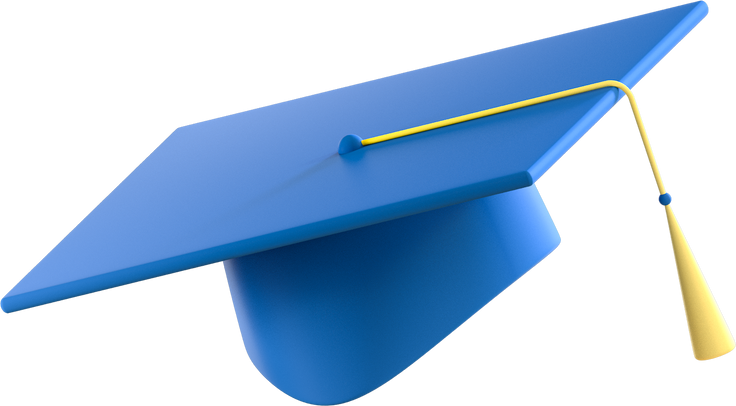 NỘI DUNG BÀI HỌC
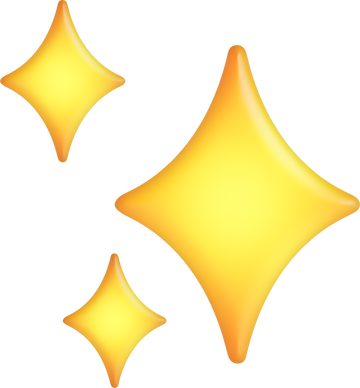 Hằng đẳng thức
1
2
Hiệu hai bình phương
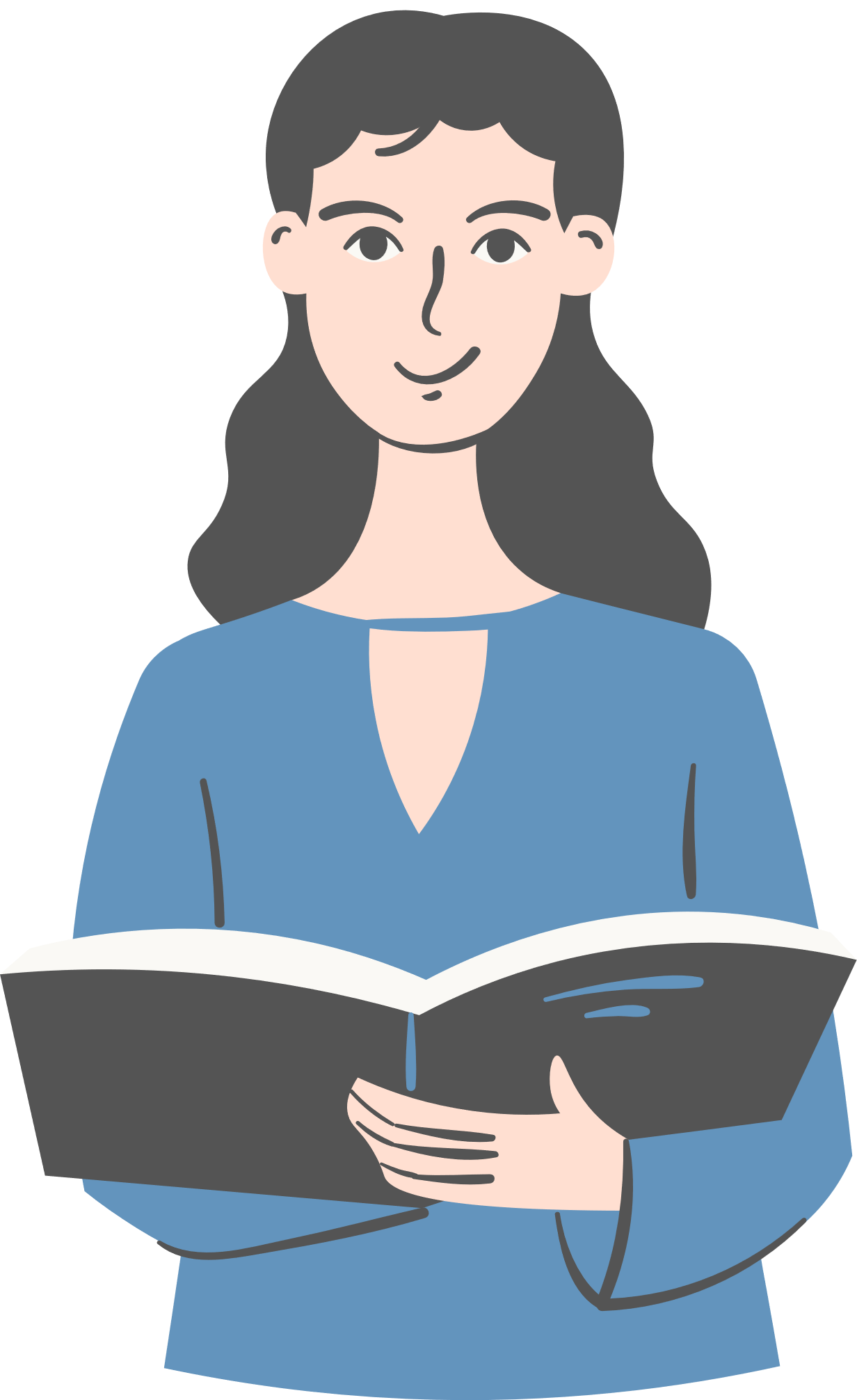 3
Bình phương của một tổng
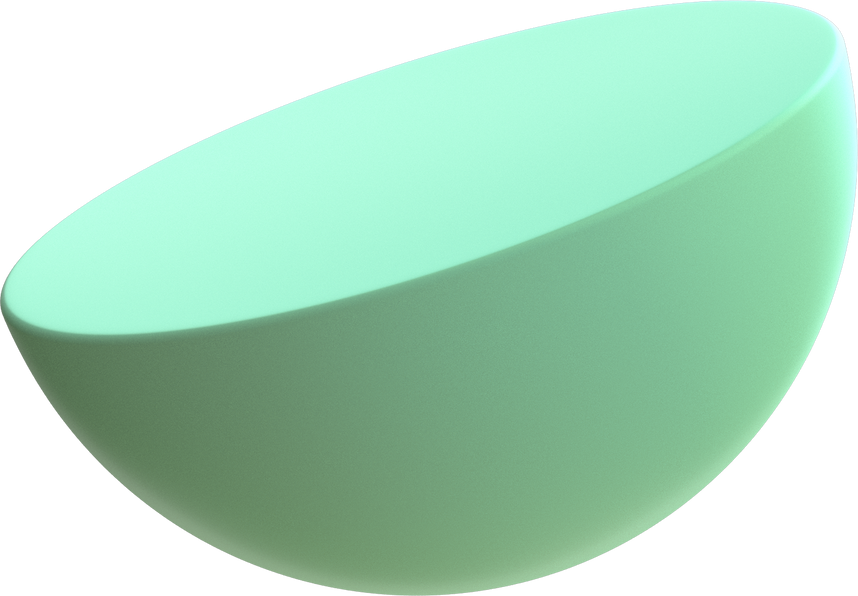 4
Bình phương của một hiệu
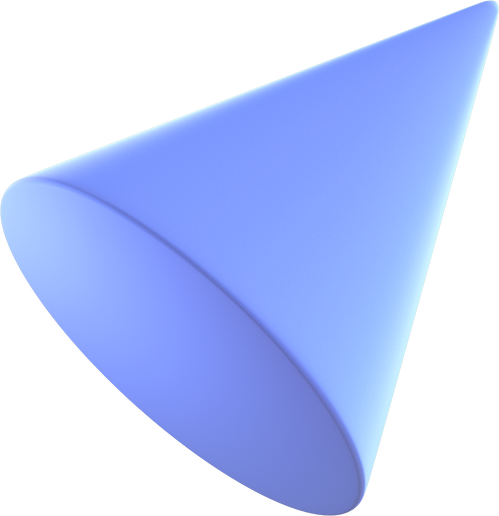 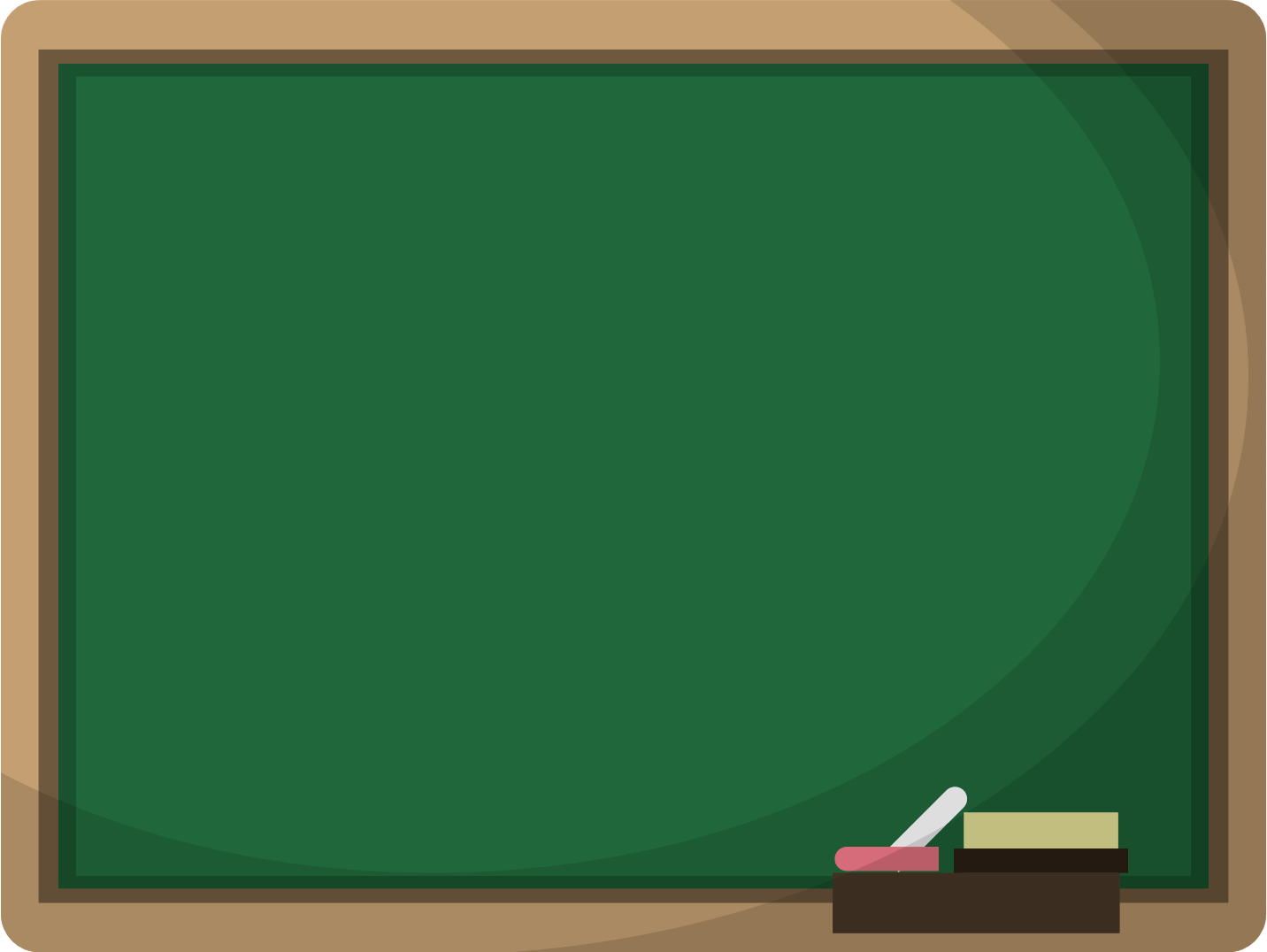 1. HẰNG ĐẲNG THỨC
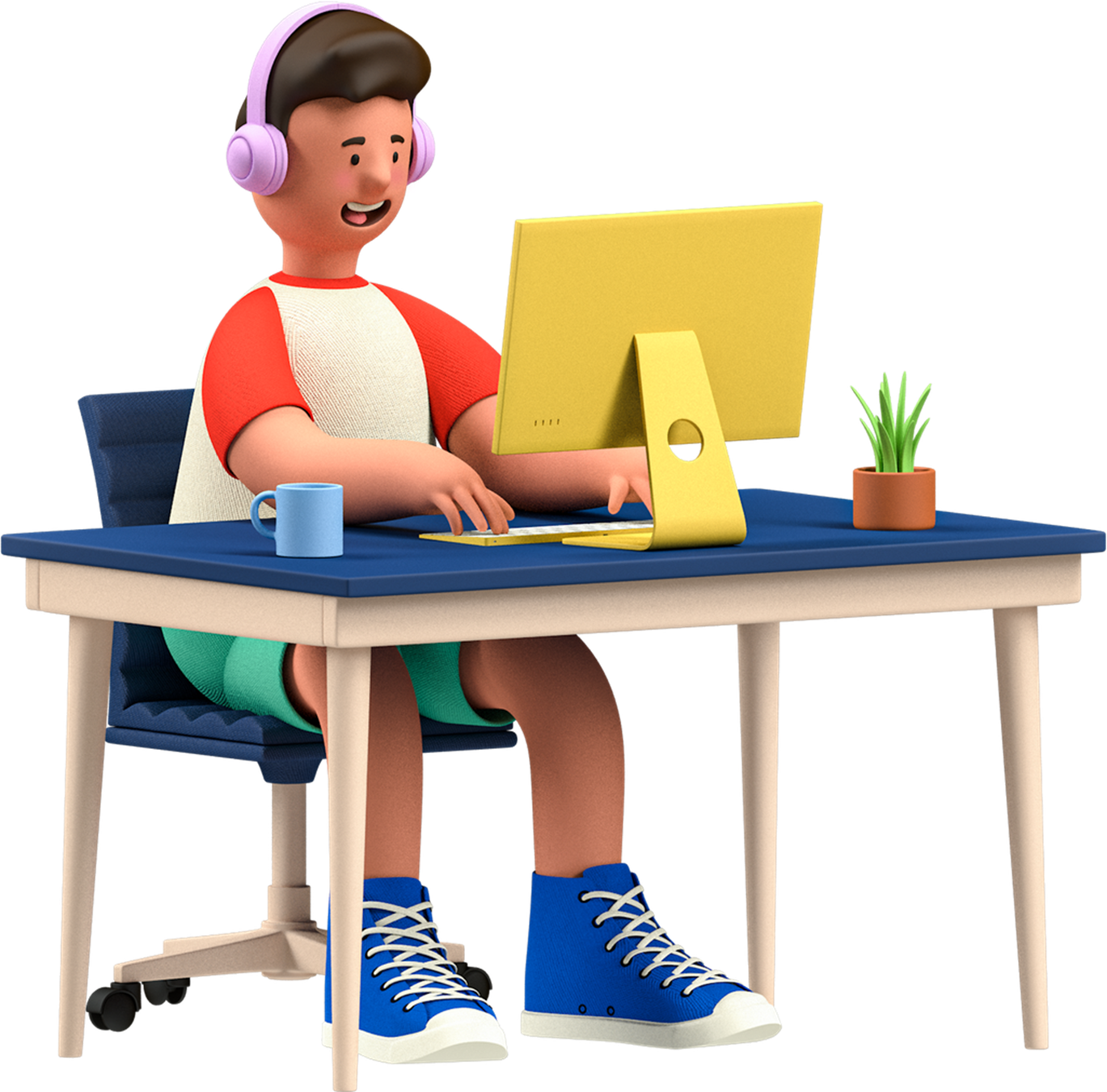 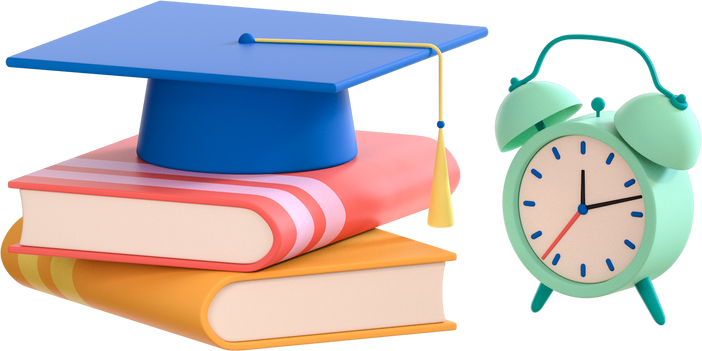 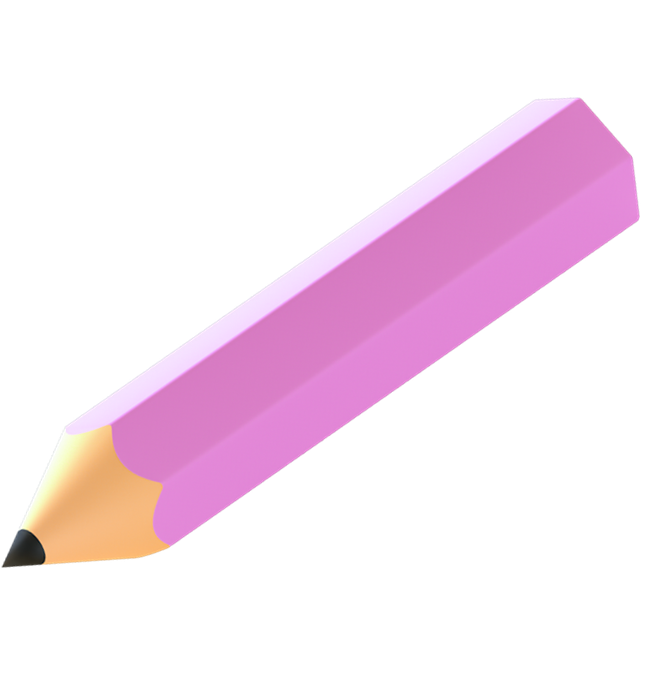 Nhận biết hằng đẳng thức
Hằng đẳng thức là đẳng thức mà hai vế luôn cùng nhận một giá trị khi thay các chữ trong đẳng thức bằng các số tùy ý.
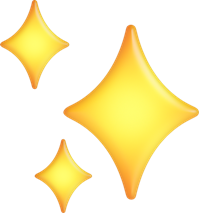 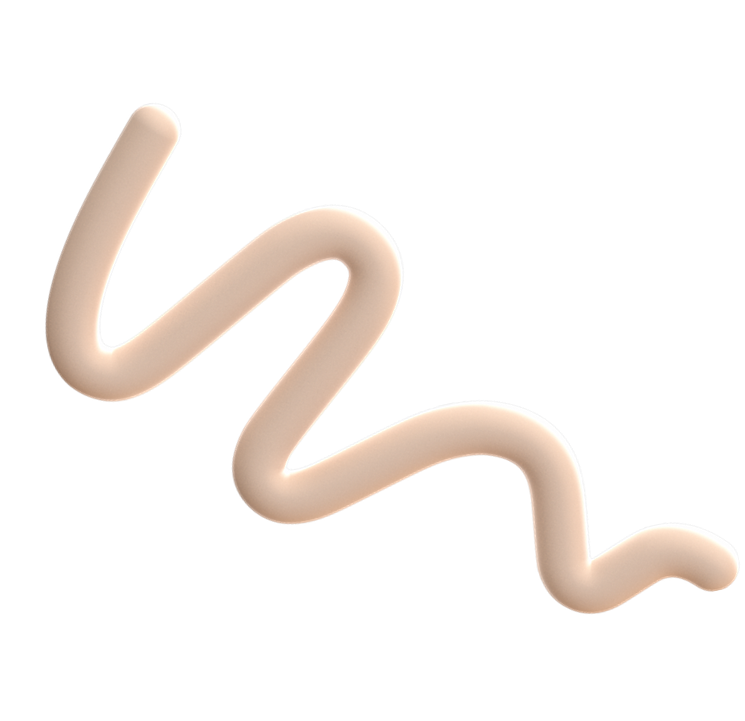 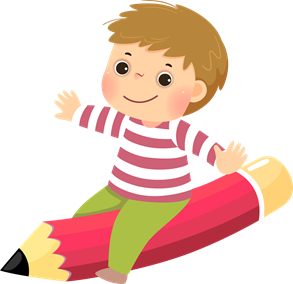 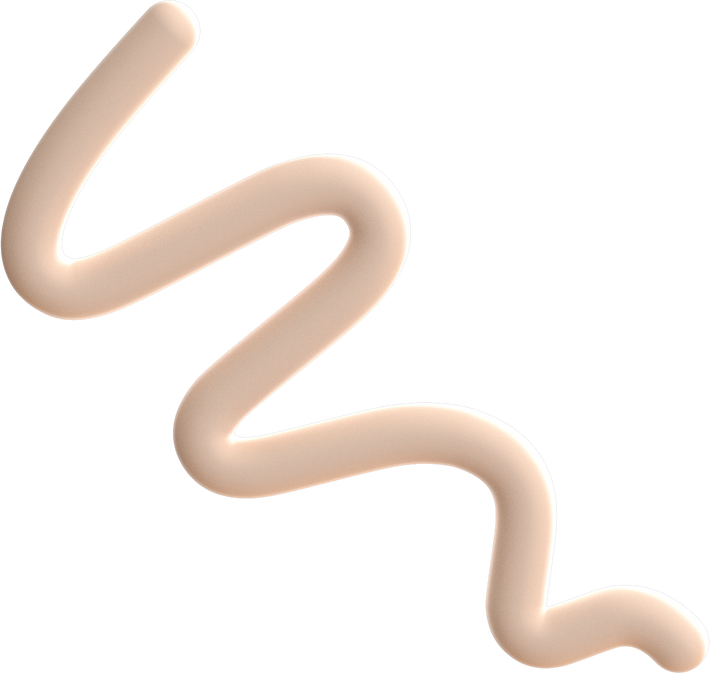 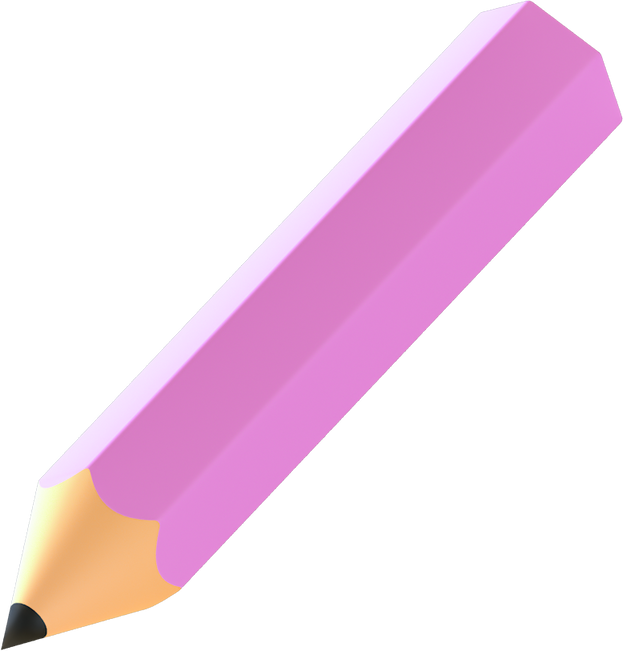 Ví dụ 1
Các đẳng thức thường gặp
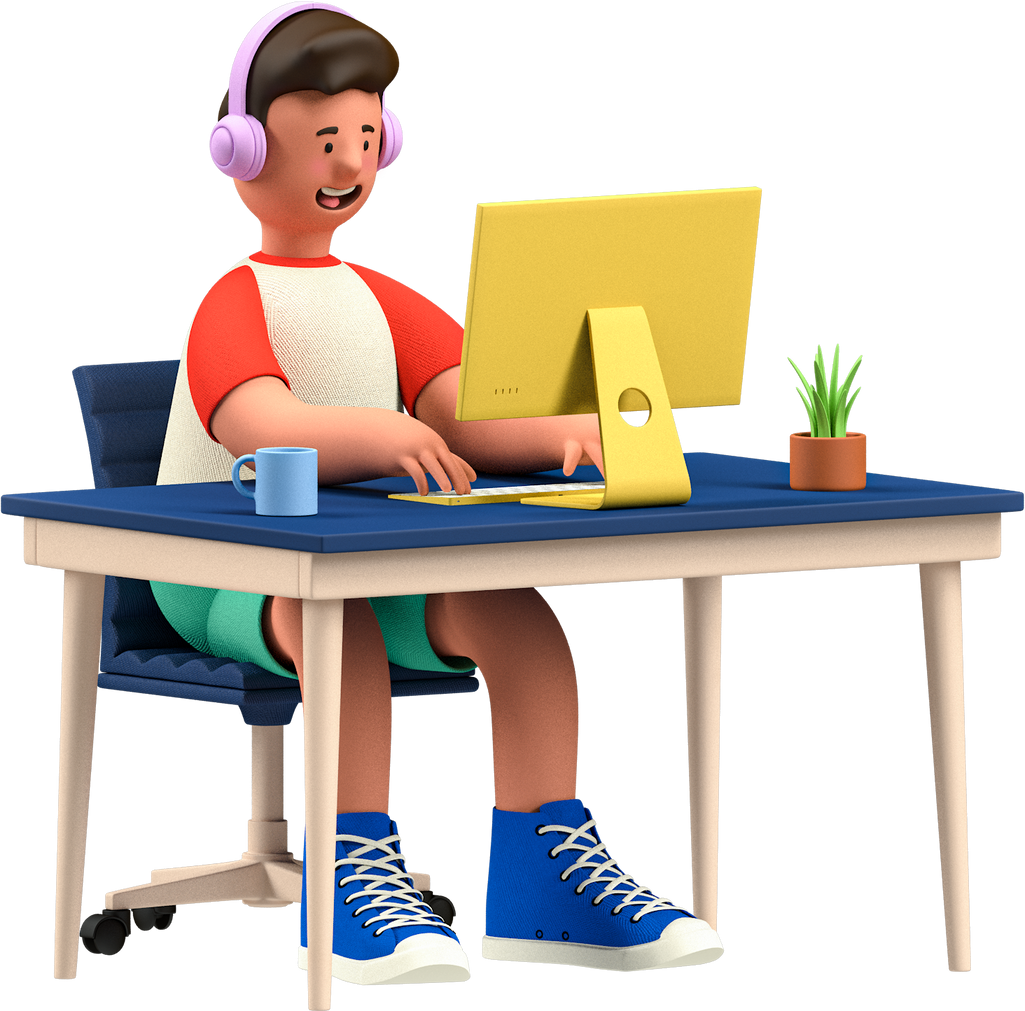 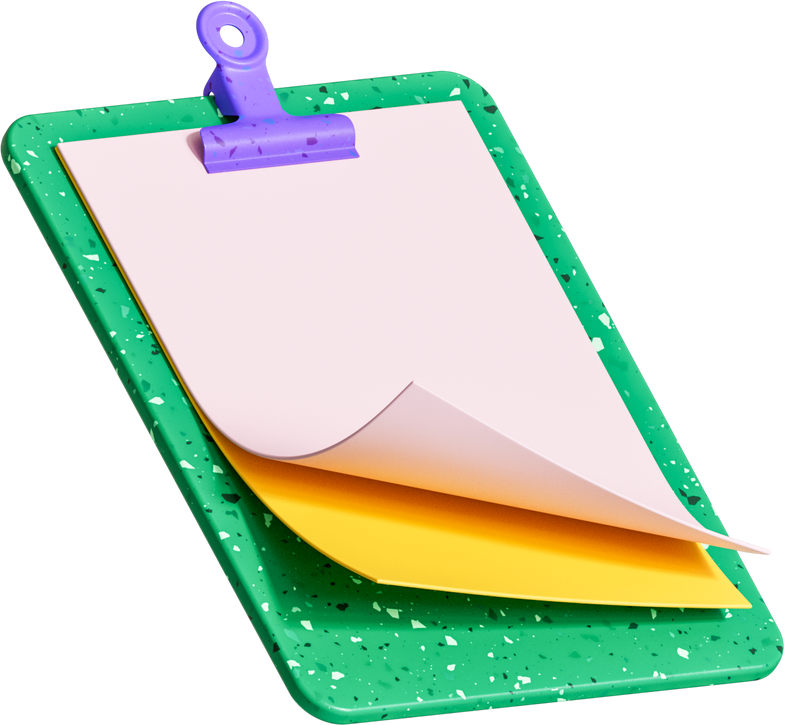 là những hằng đẳng thức
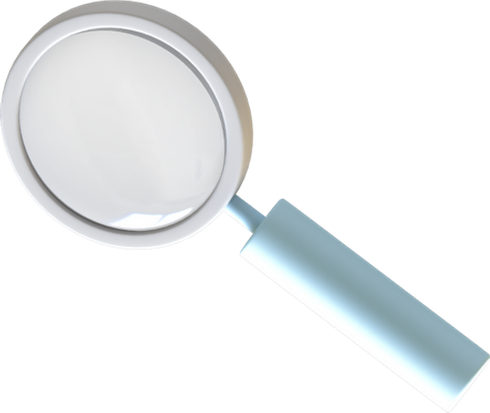 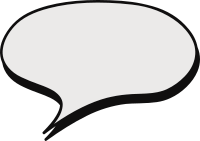 Giải
Đẳng thức nào sau đây là hằng đẳng thức?
Ví dụ 2
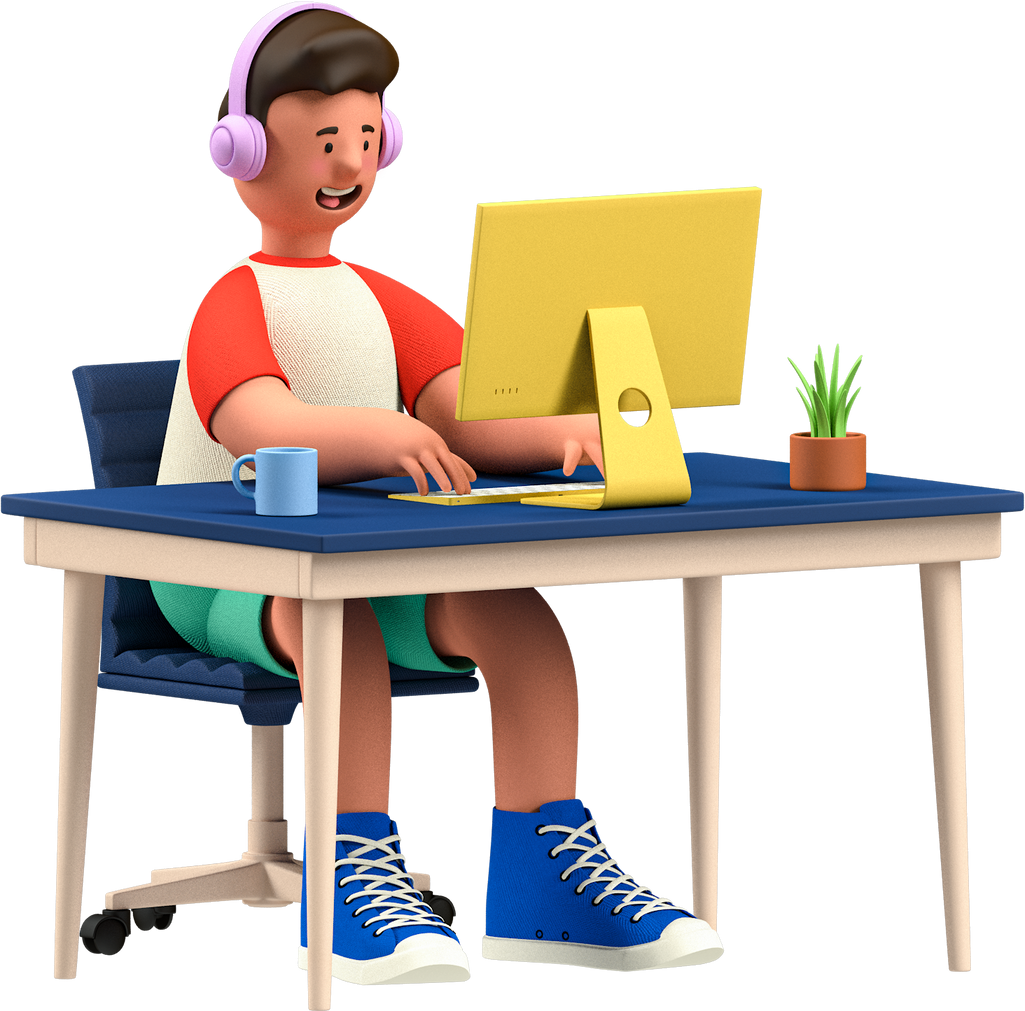 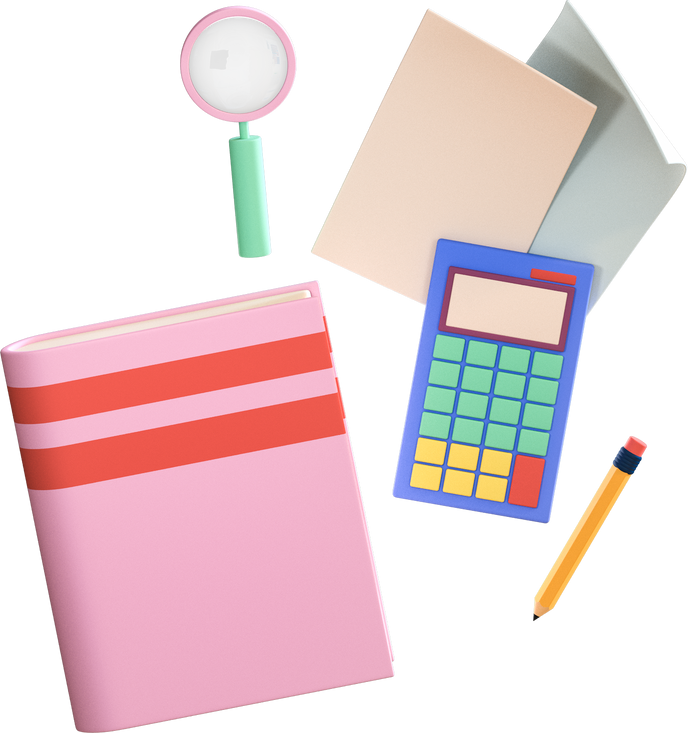 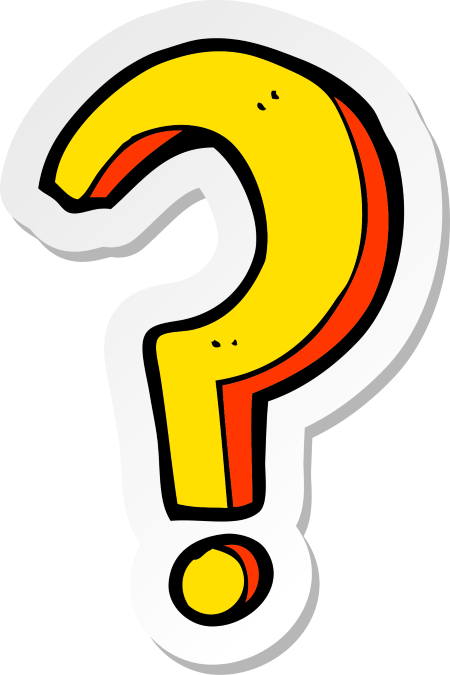 LUYỆN TẬP 1
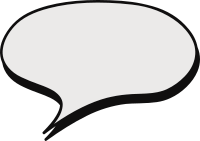 Giải
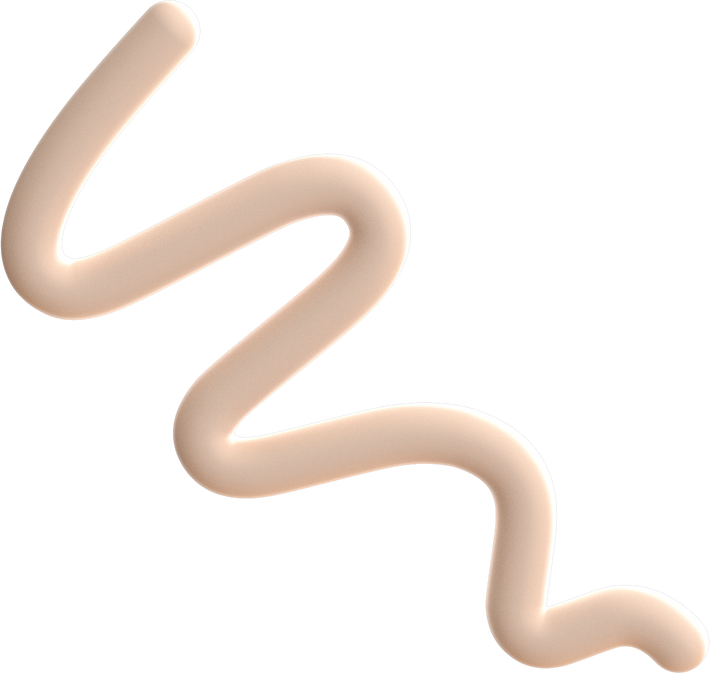 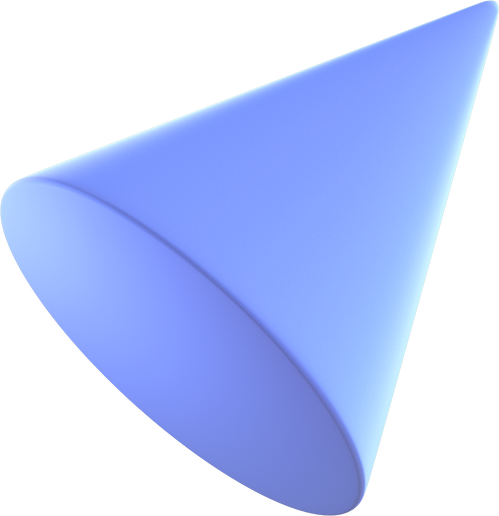 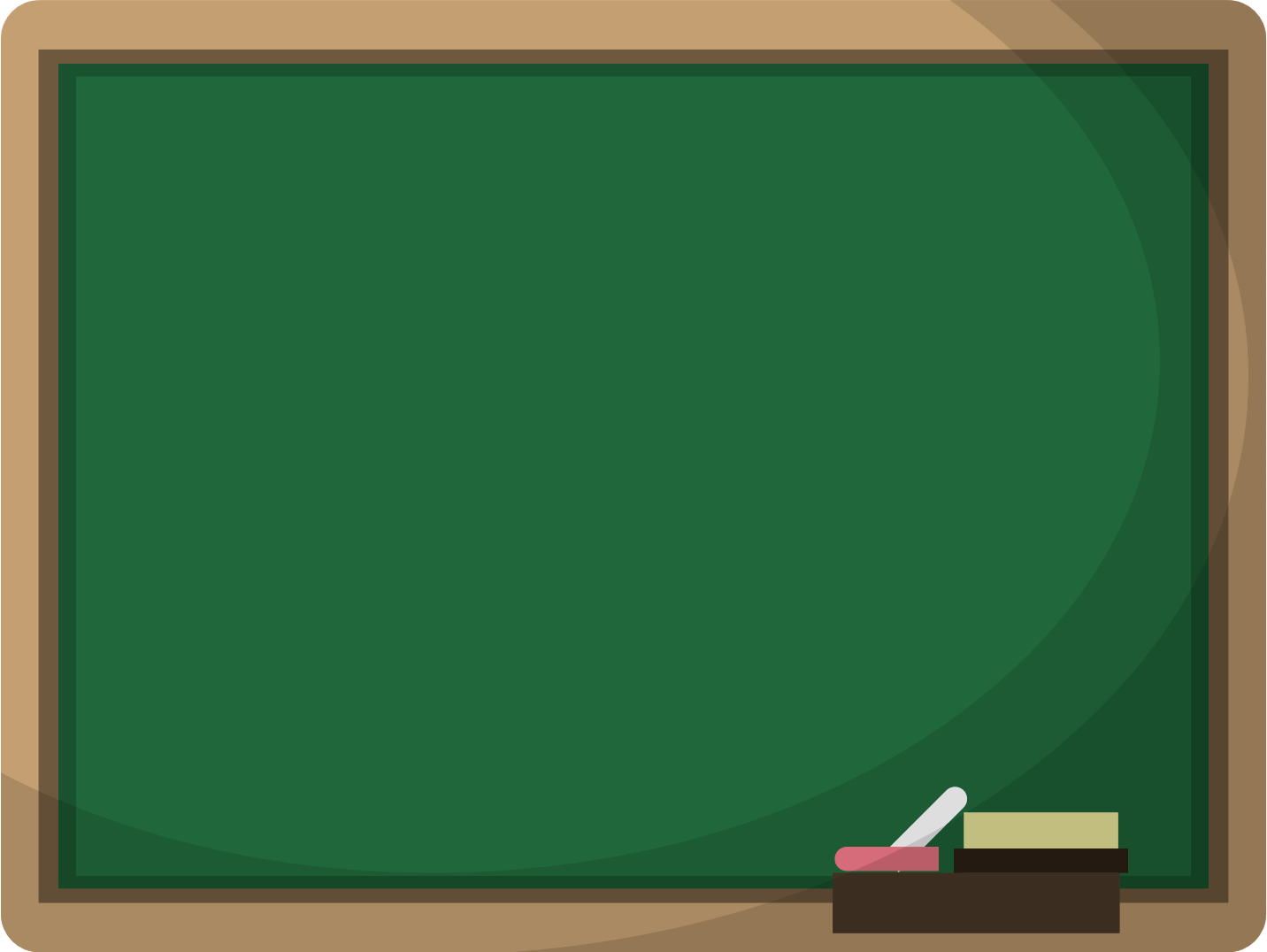 2. HIỆU HAI 
BÌNH PHƯƠNG
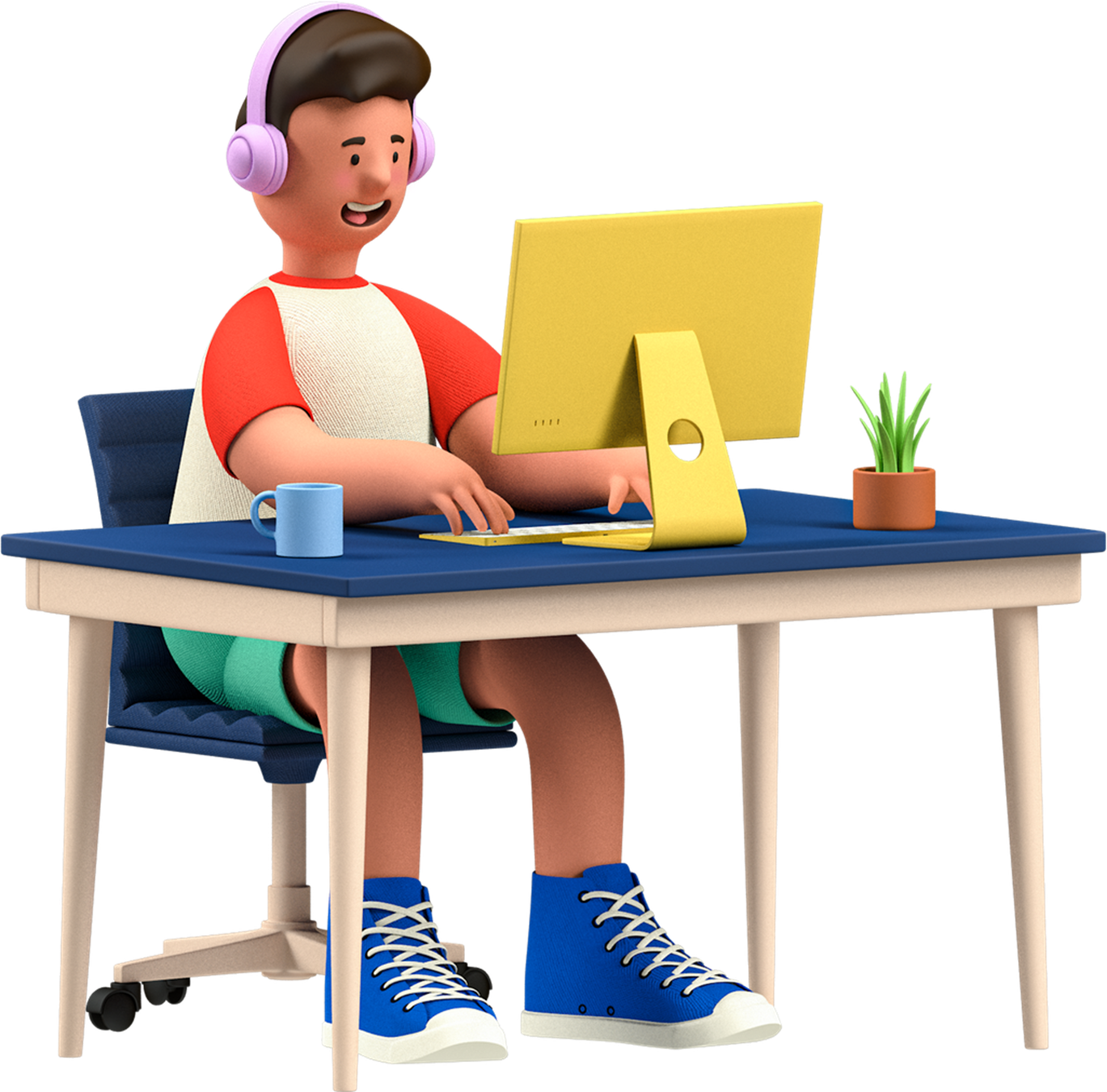 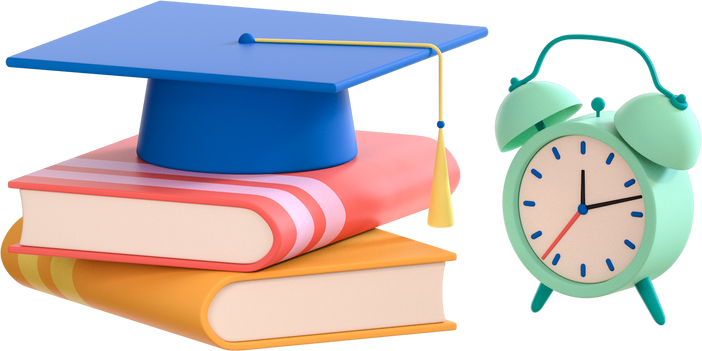 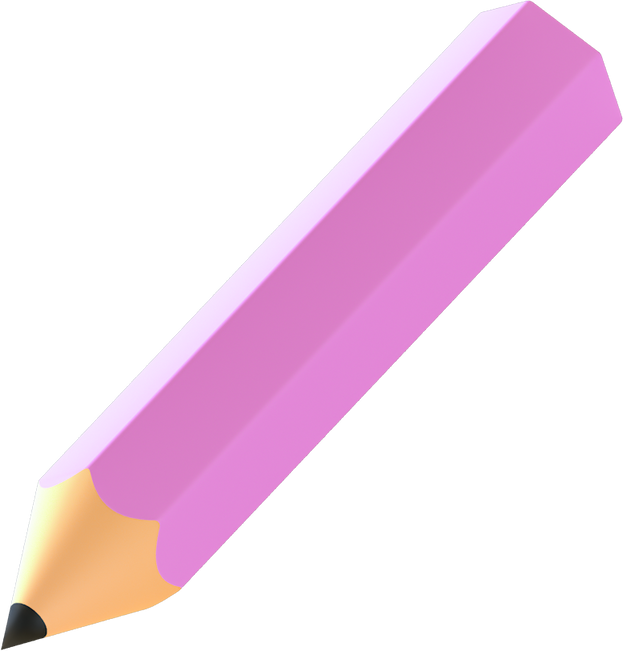 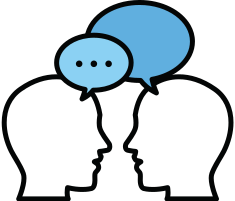 HĐ1
Quan sát Hình 2.1
Thảo luận hoàn thành HĐ1.
a) Tính diện tích của phần hình màu xanh ở Hình 2.1a.
b) Tính diện tích hình chữ nhật màu xanh ở Hình 2.1b.
c) Có nhận xét gì về diện tích của hai hình ở câu a và câu b?
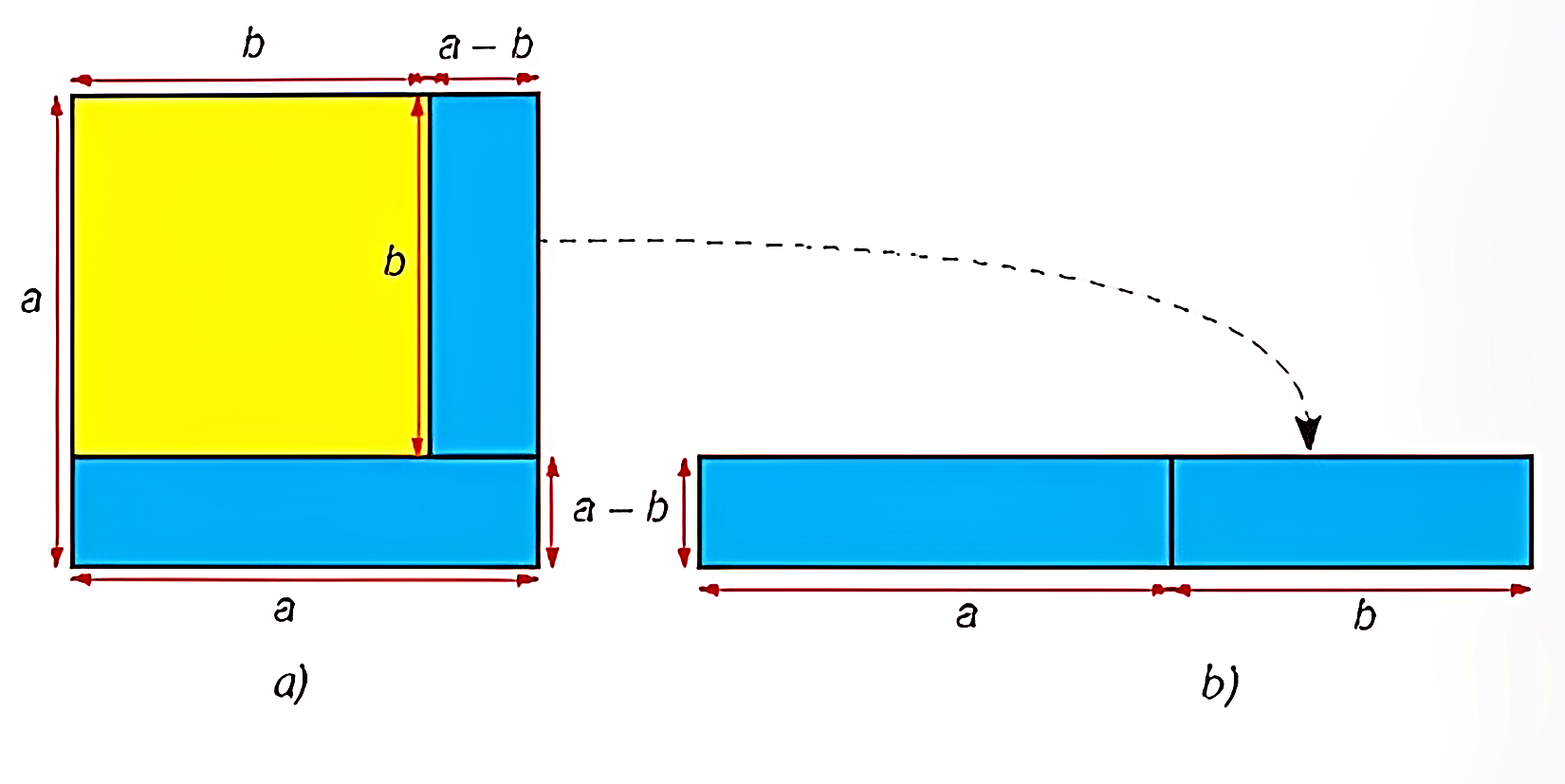 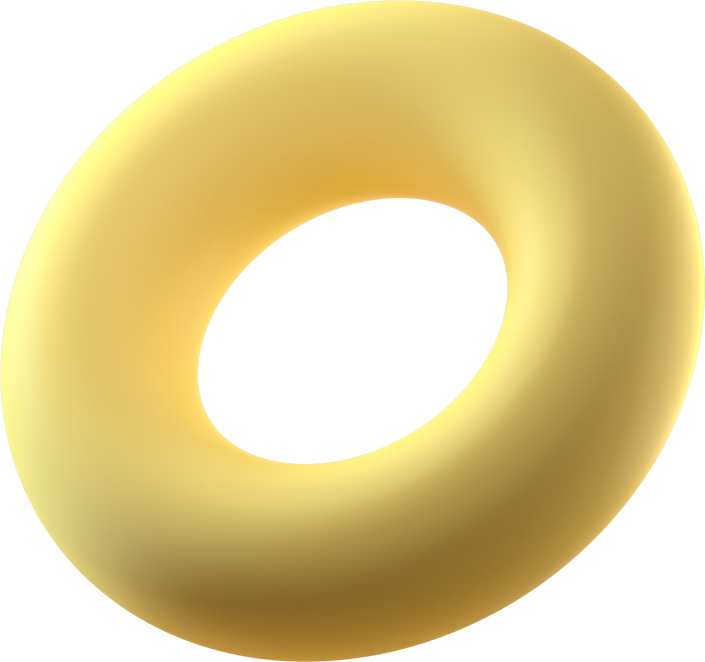 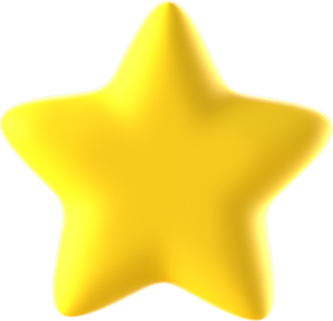 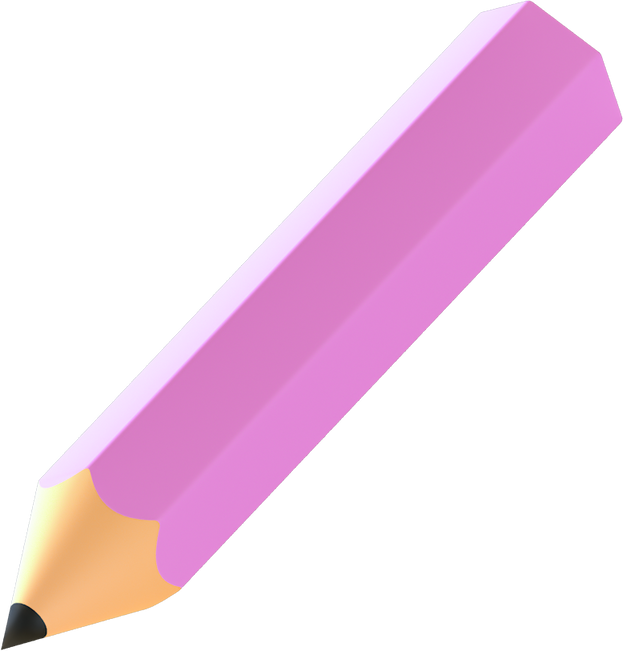 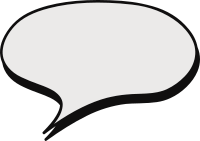 Giải
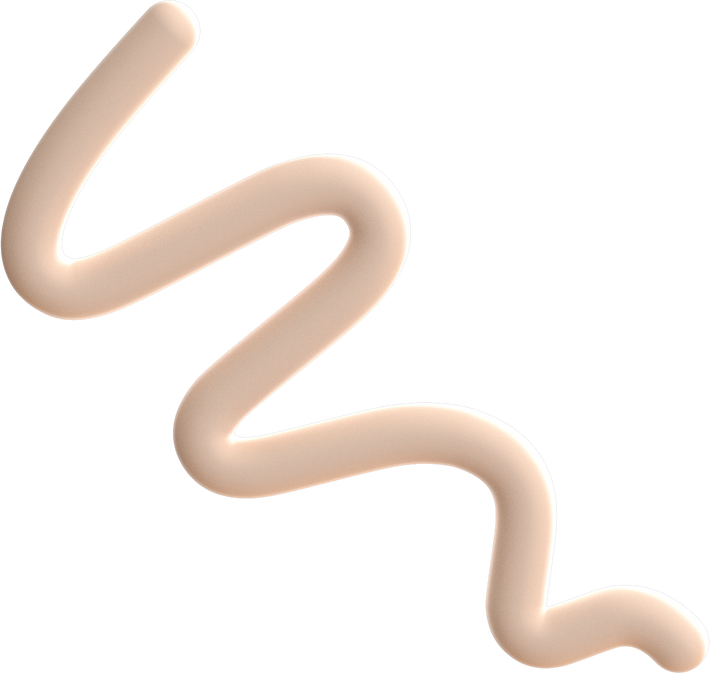 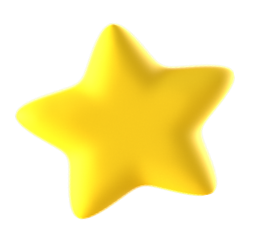 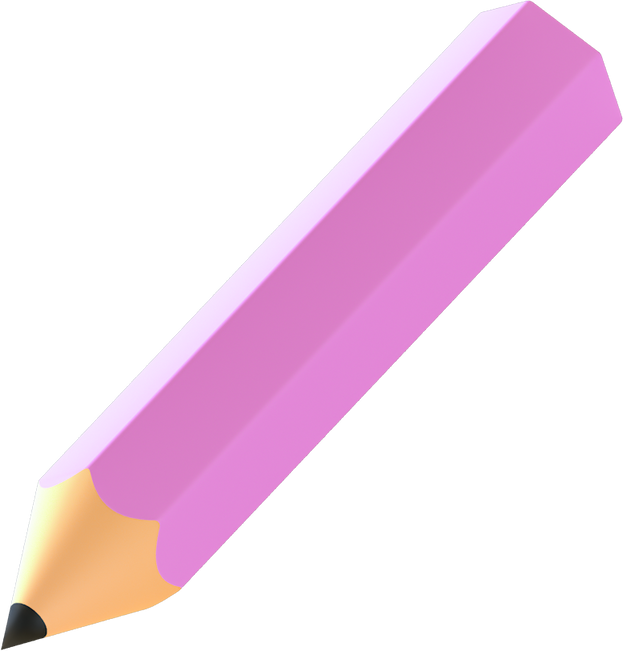 HĐ2
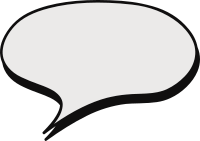 Giải
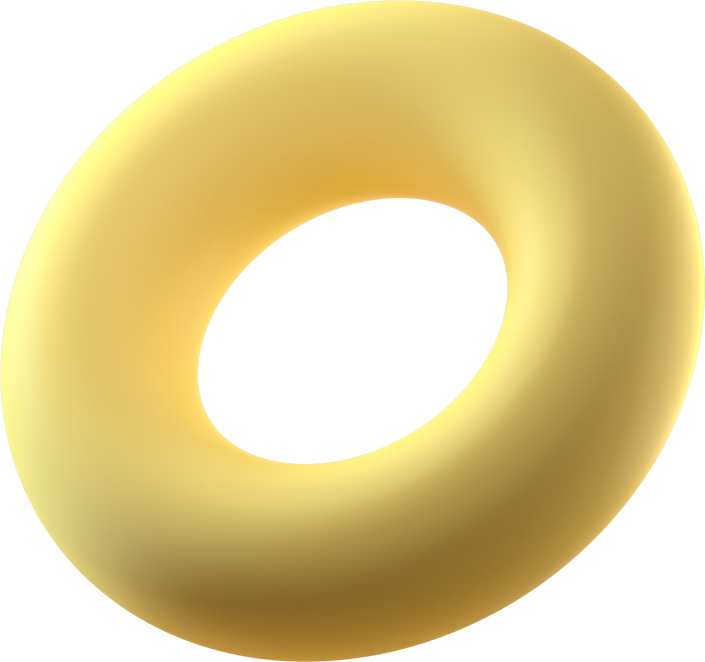 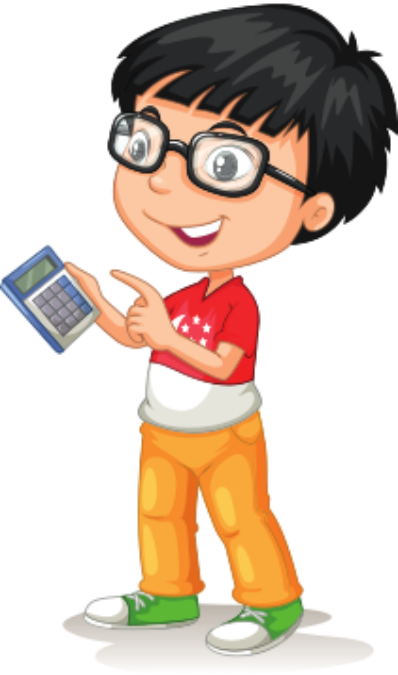 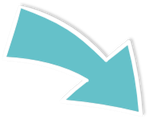 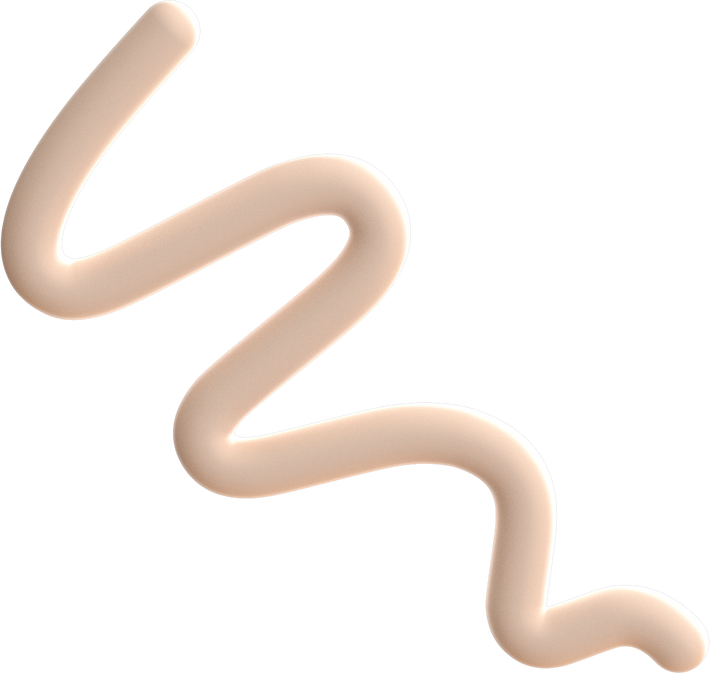 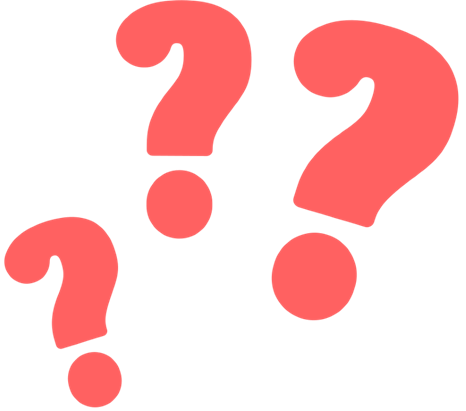 Ví dụ 3
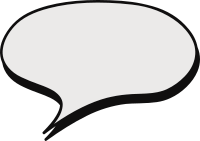 Giải
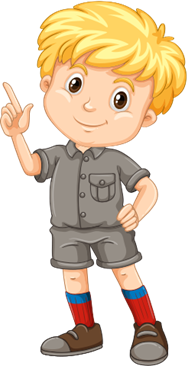 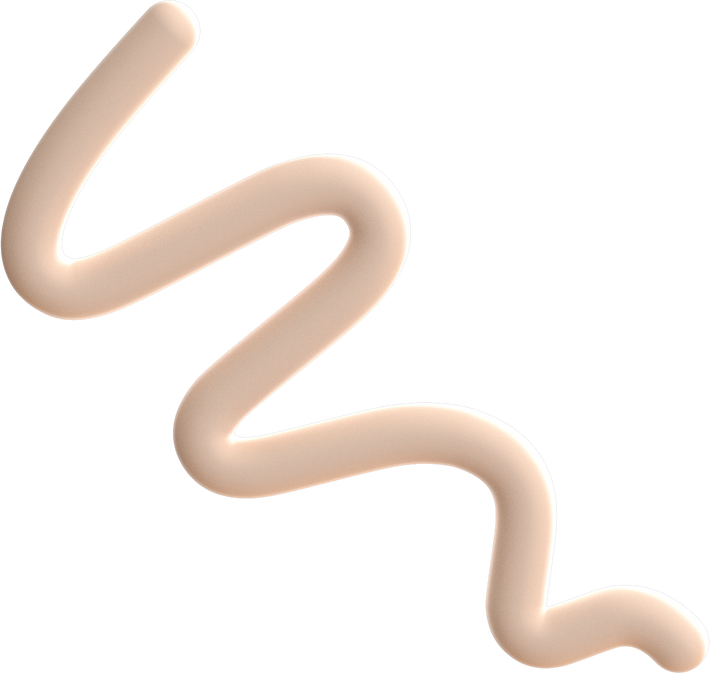 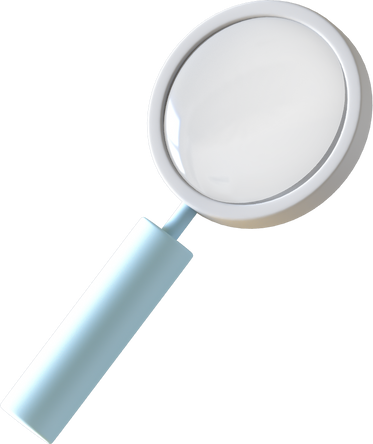 LUYỆN TẬP 2
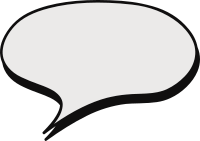 Giải
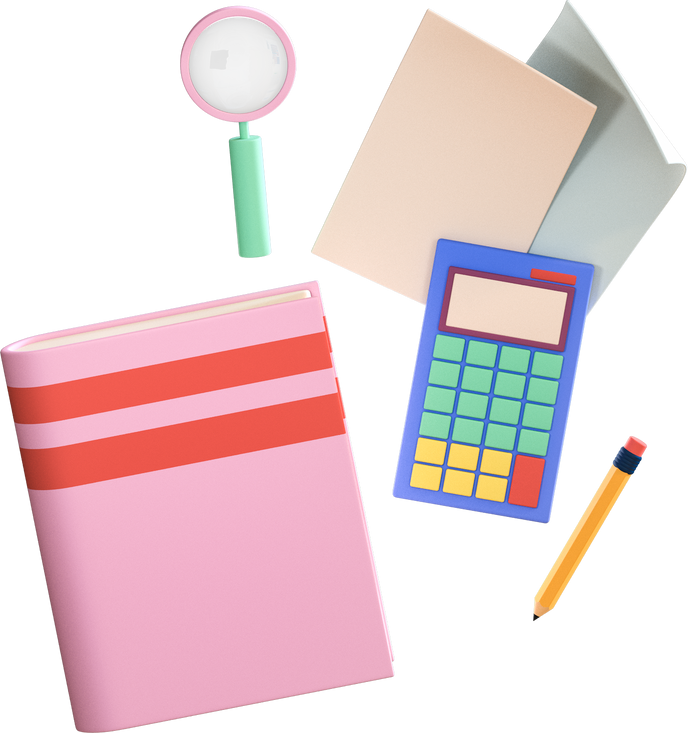 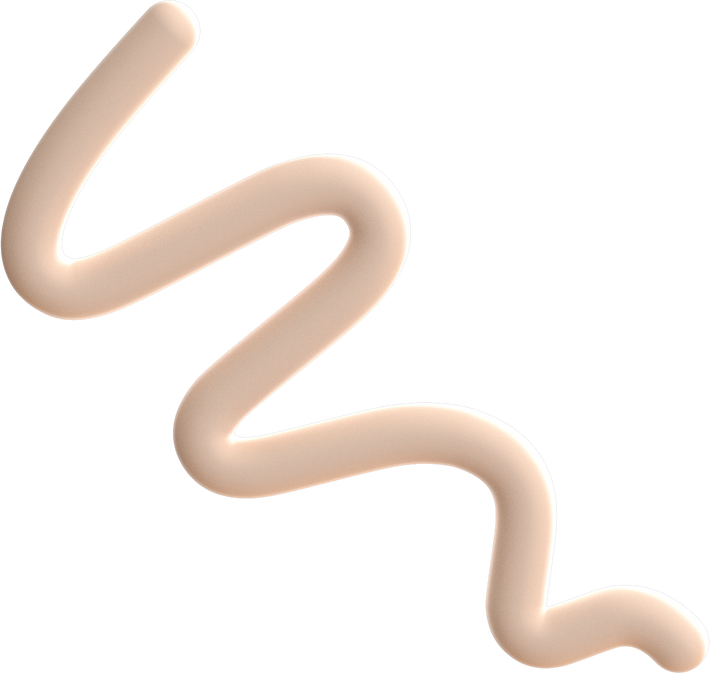 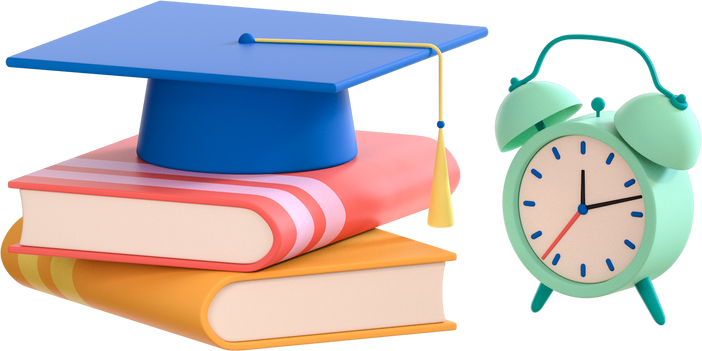 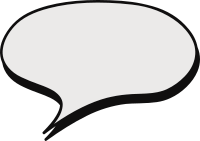 VẬN DỤNG 1
Giải
Ở bài toán mở đầu, em hãy giải thích xem bạn đó tính nhanh như thế nào.
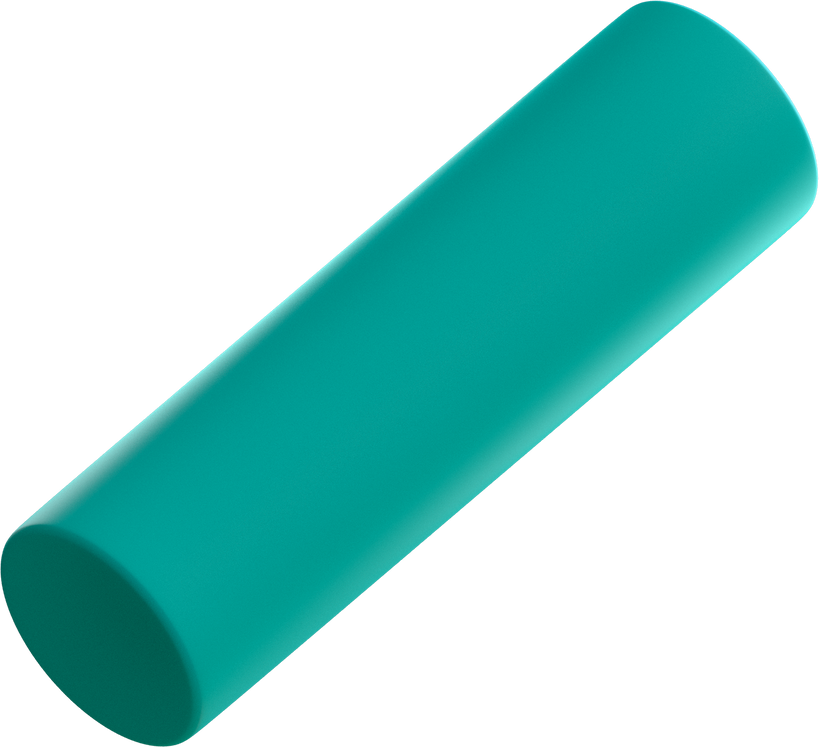 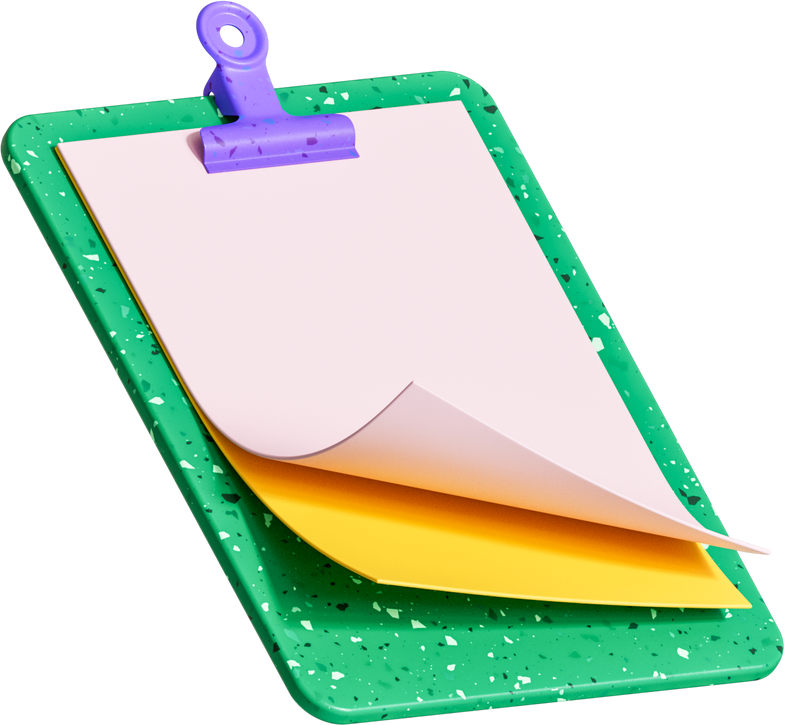 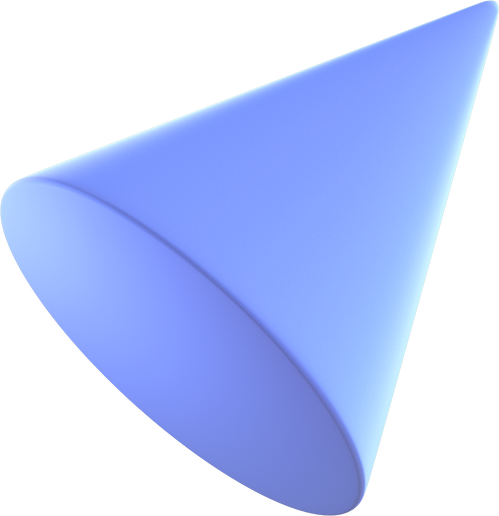 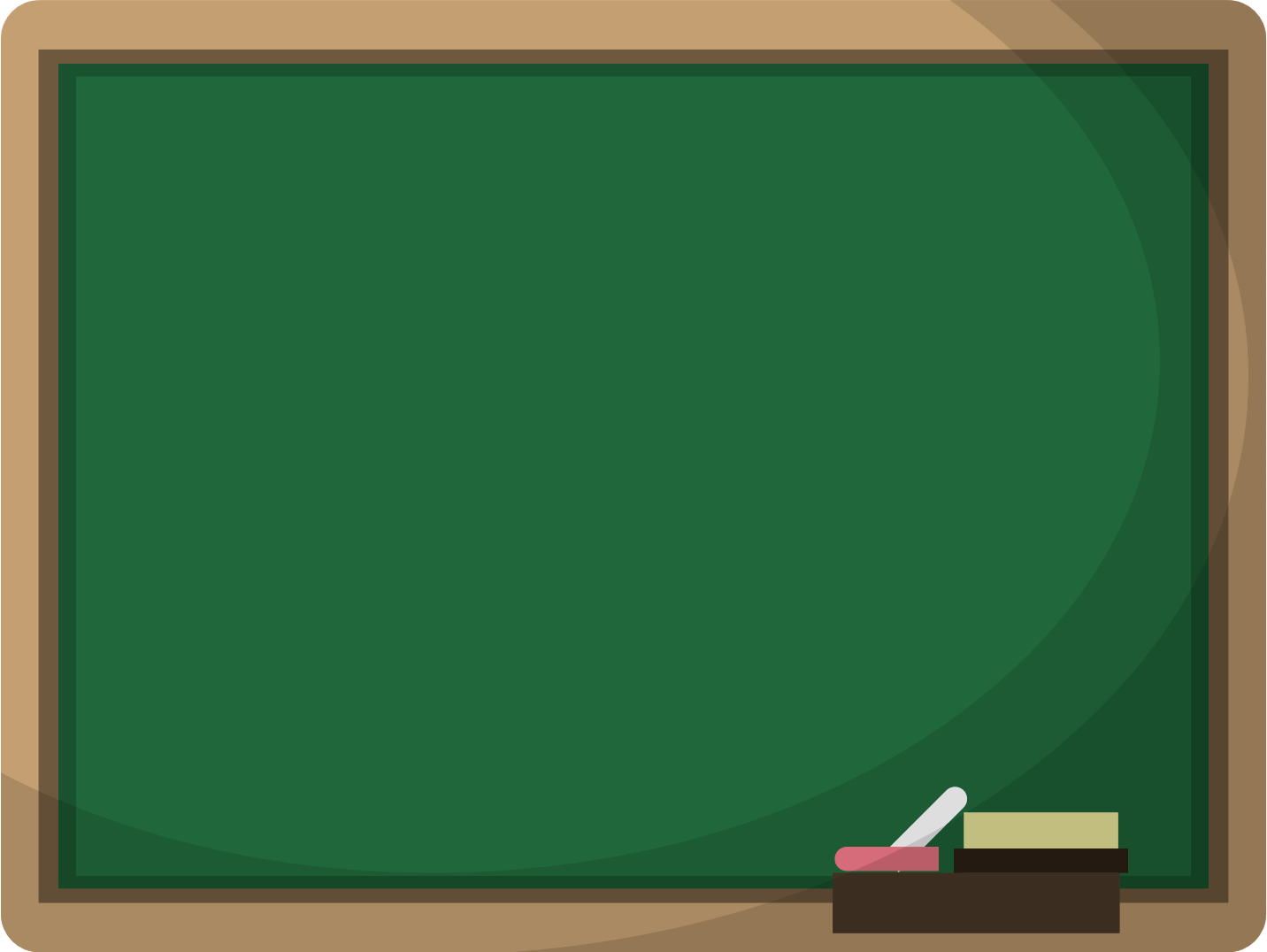 3. BÌNH PHƯƠNG 
CỦA MỘT TỔNG
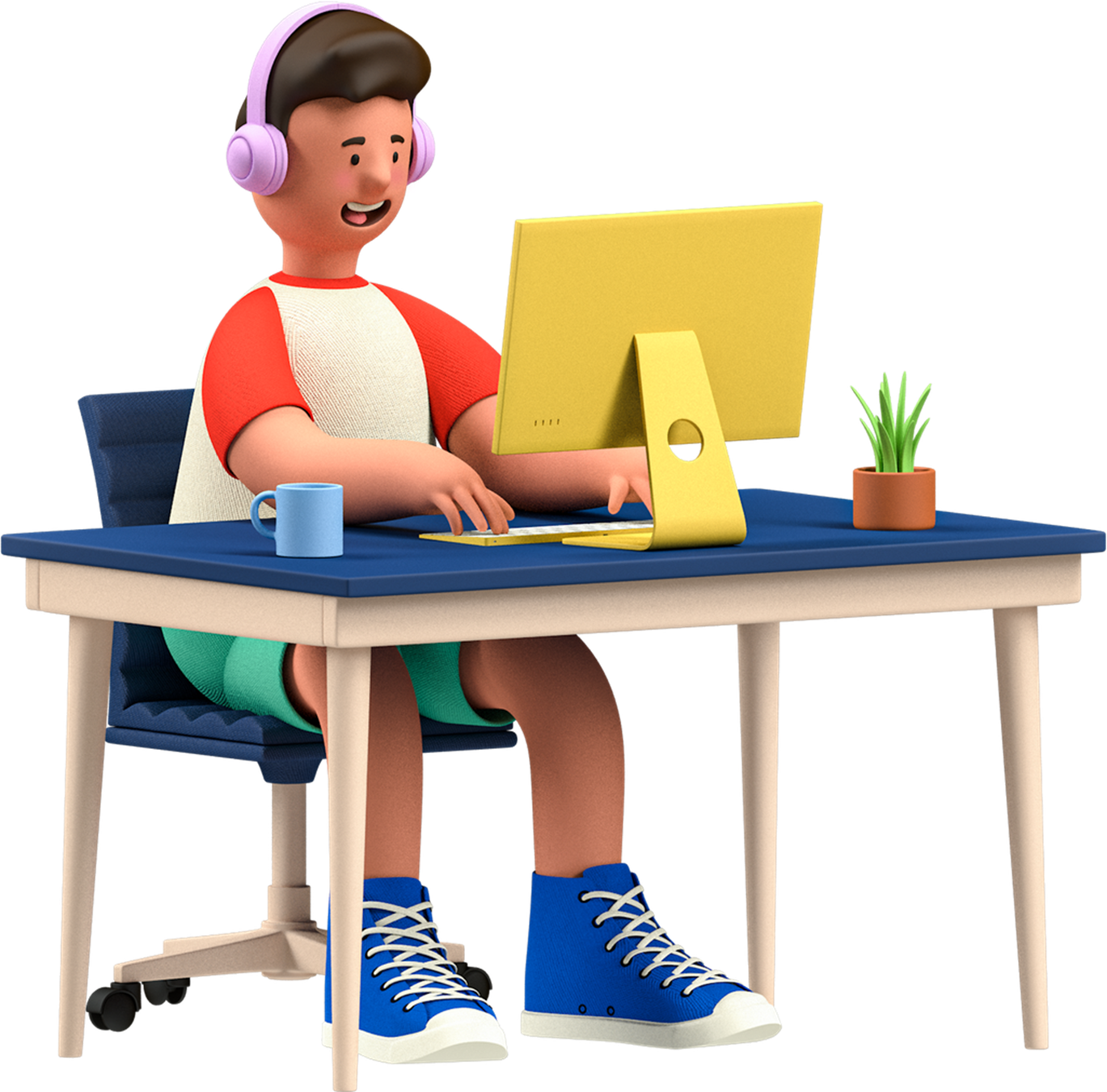 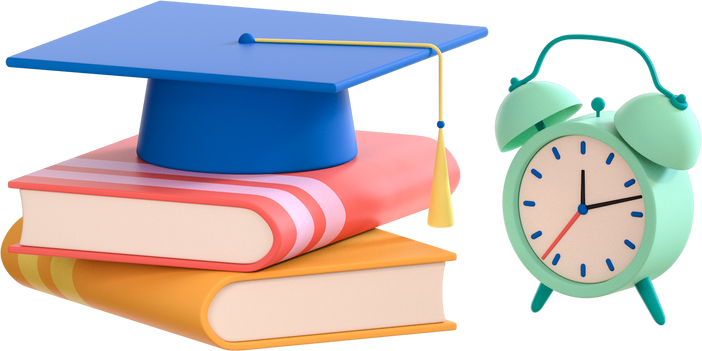 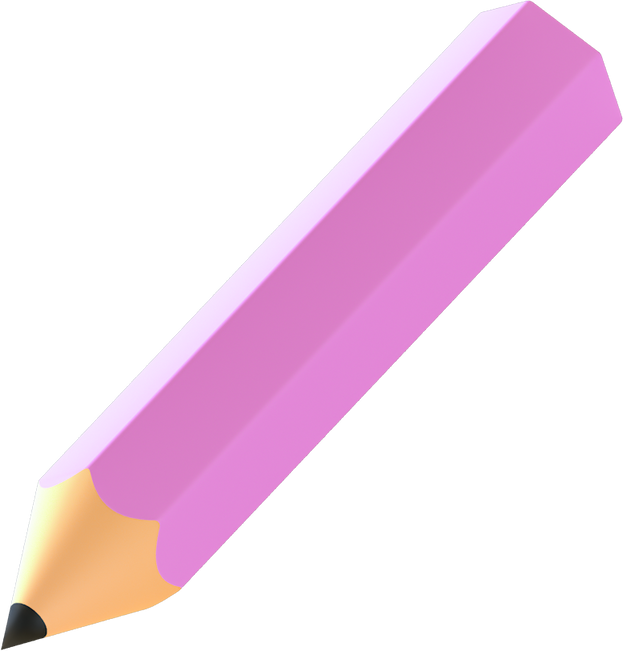 HĐ 3
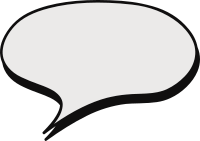 Giải
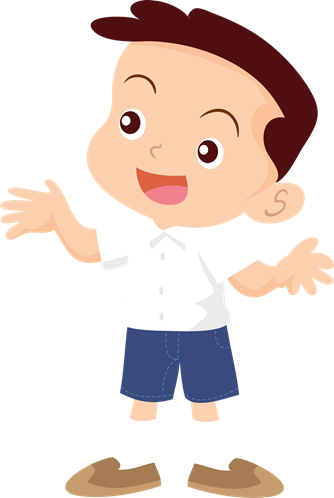 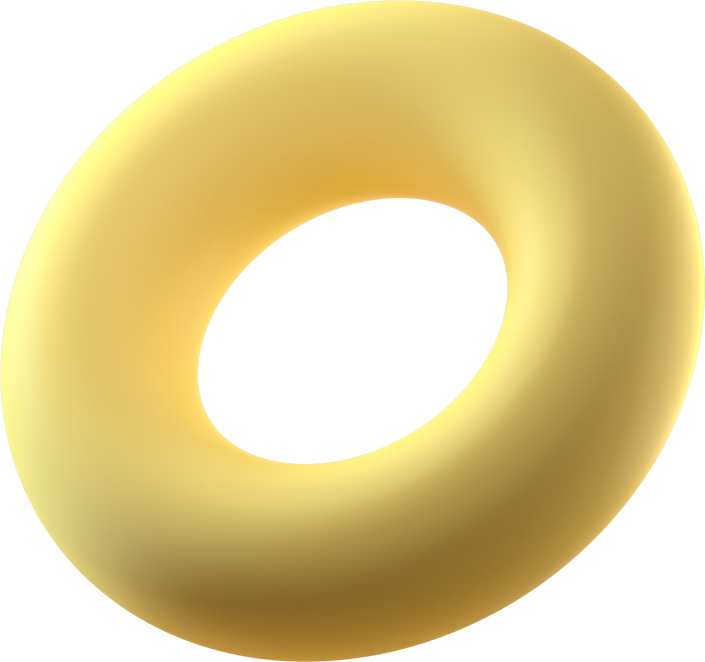 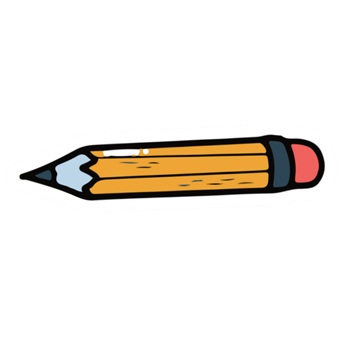 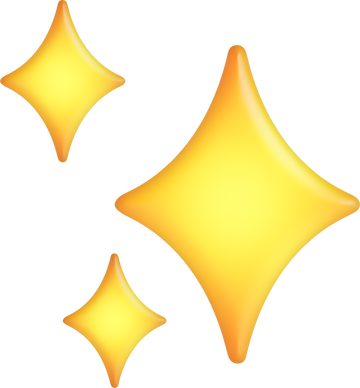 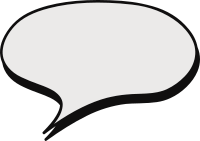 Giải
Ví dụ 4
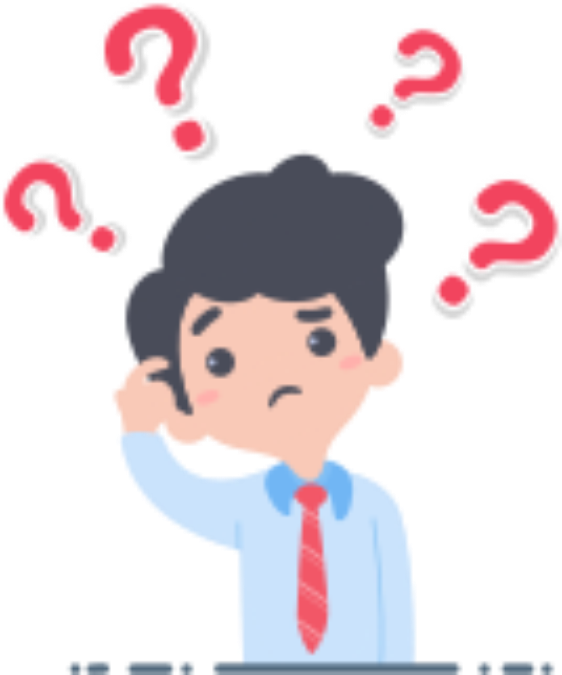 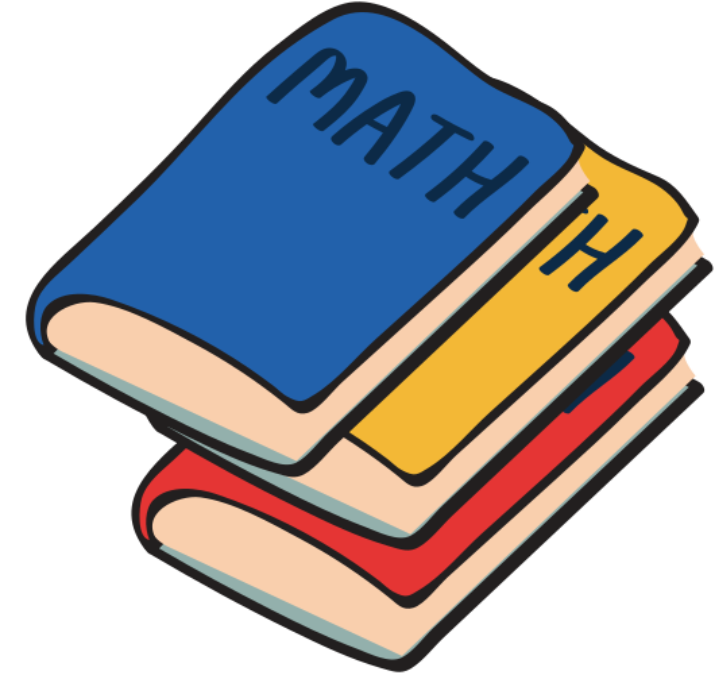 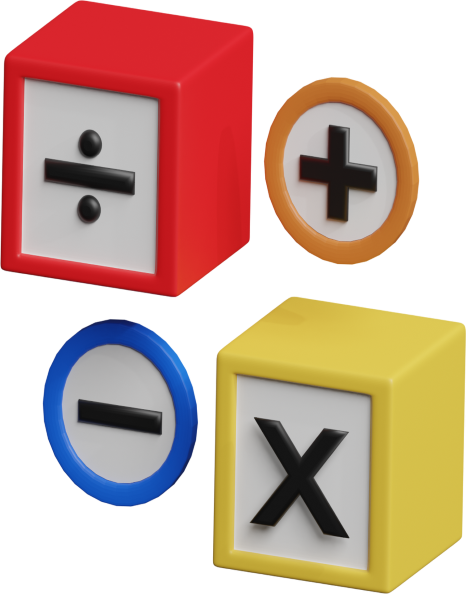 CÂU HỎI
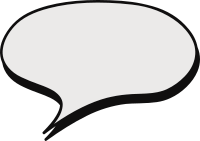 Giải
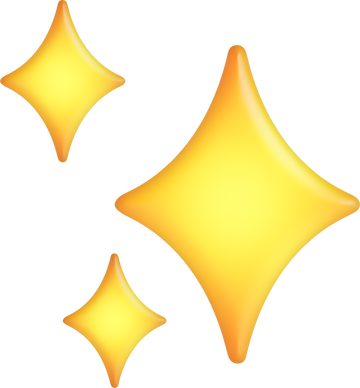 a)
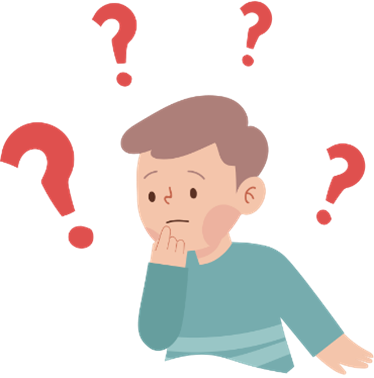 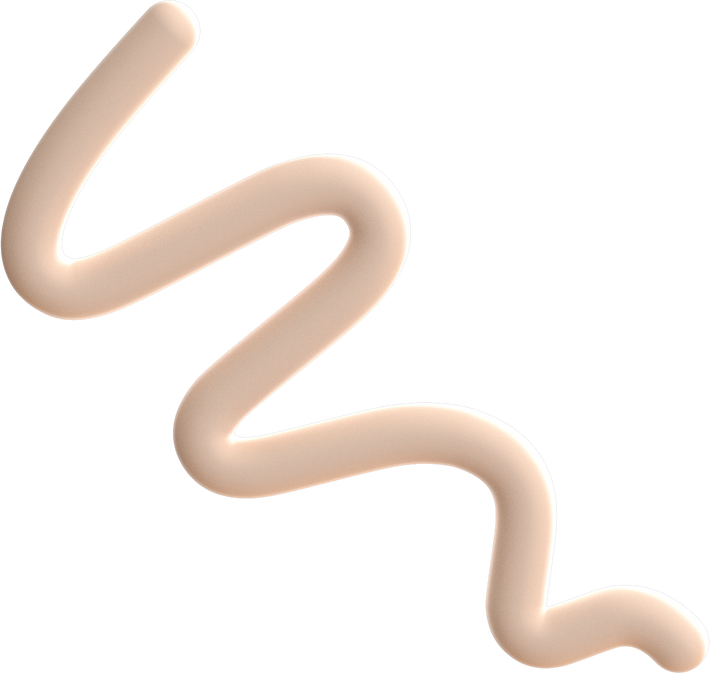 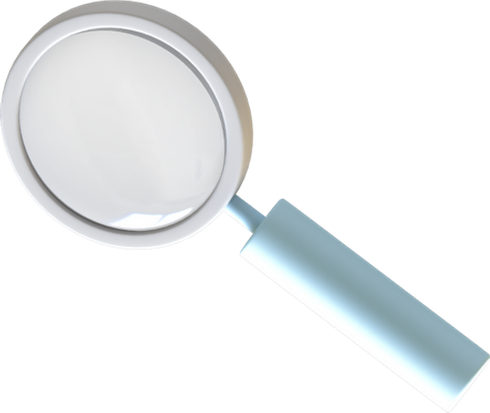 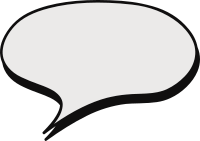 Giải
Ví dụ 5
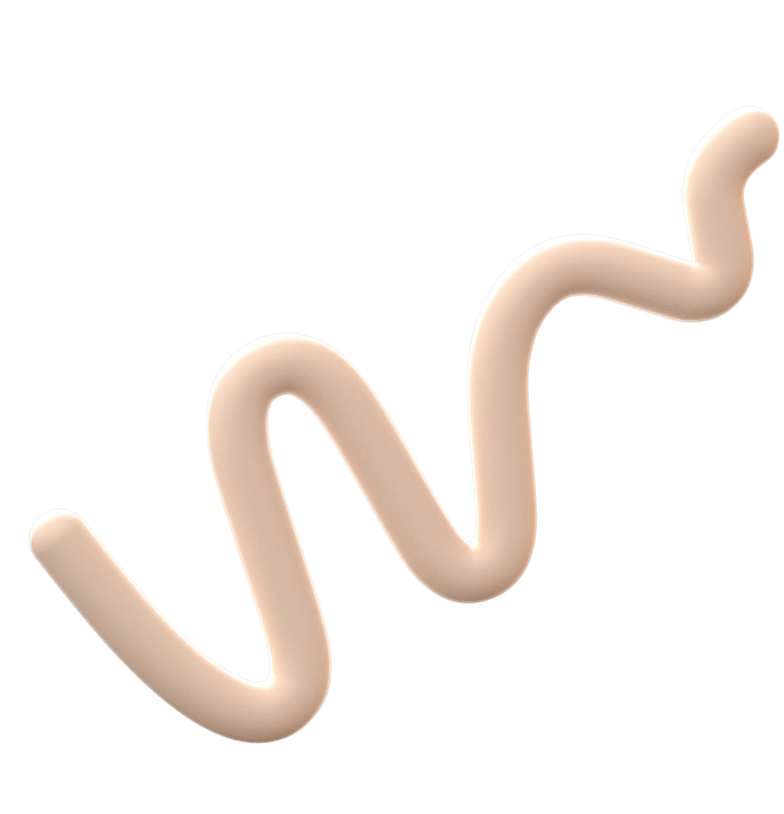 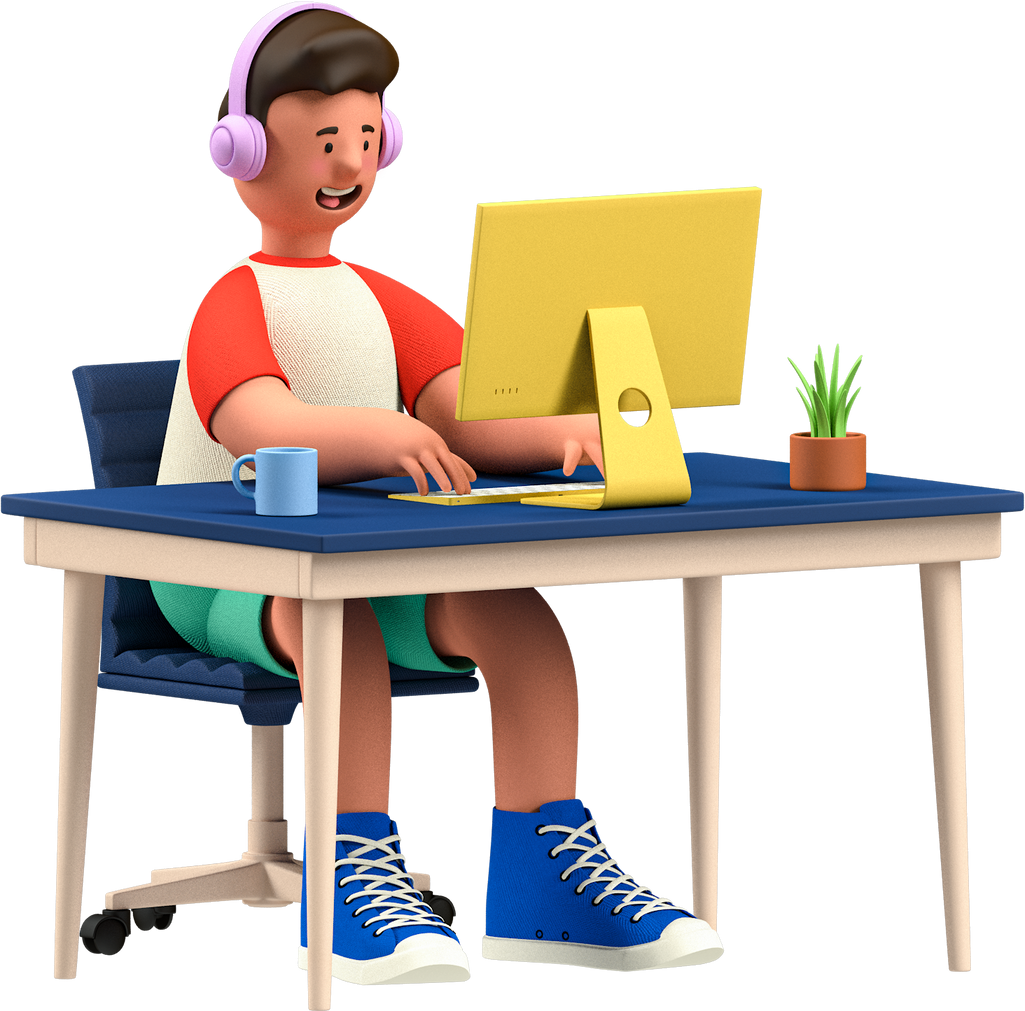 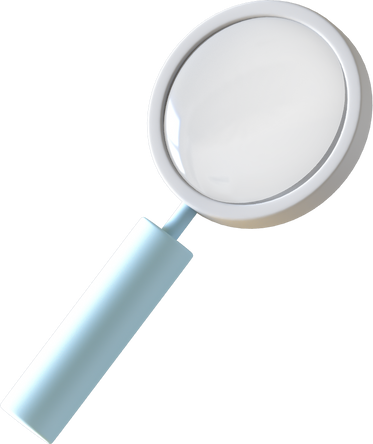 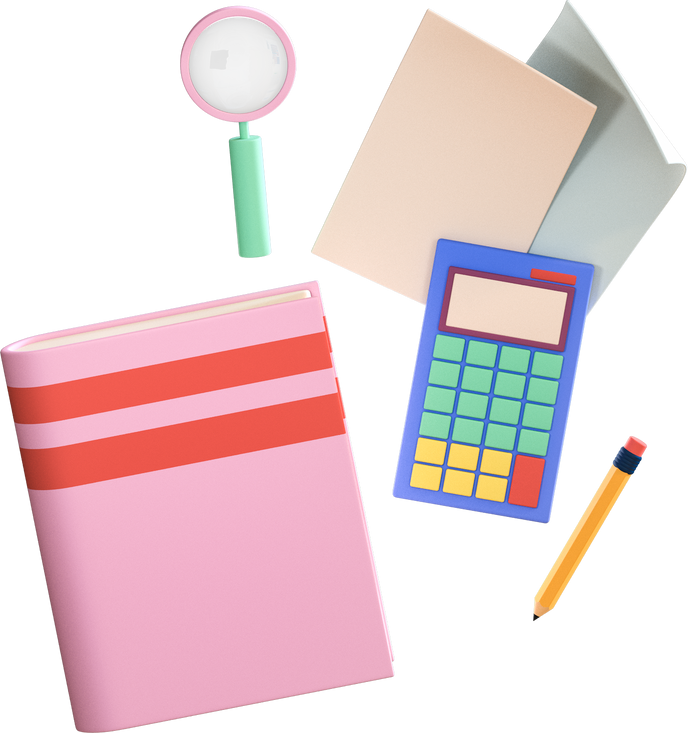 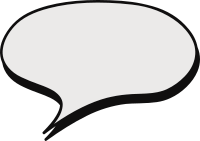 LUYỆN TẬP 3
Giải
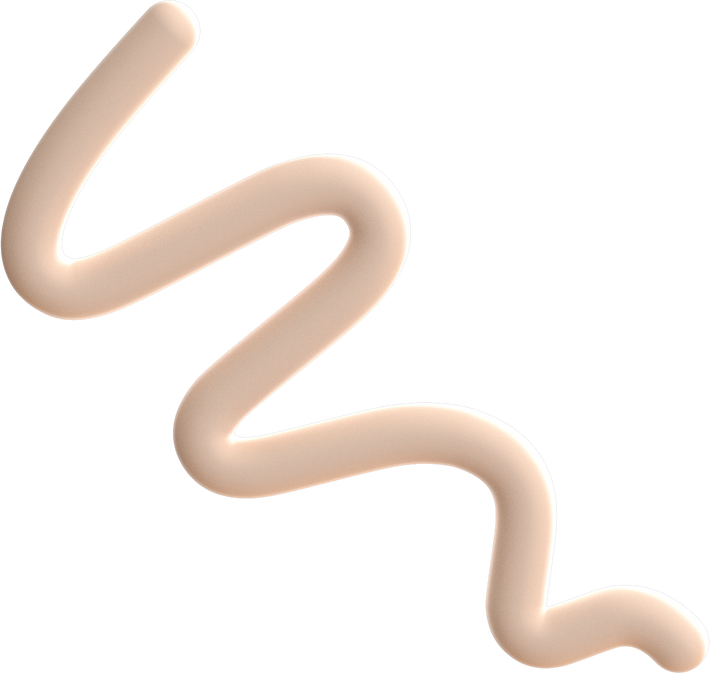 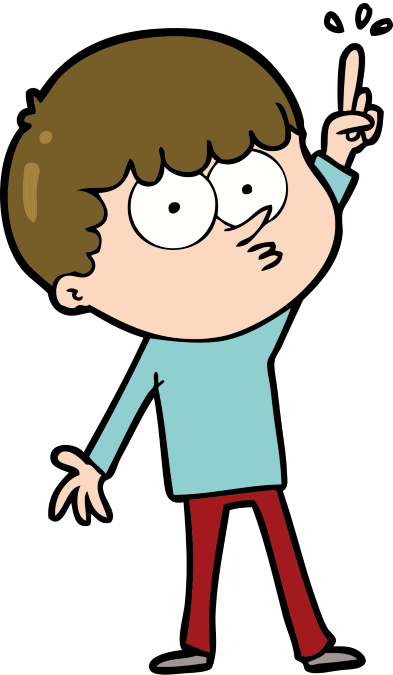 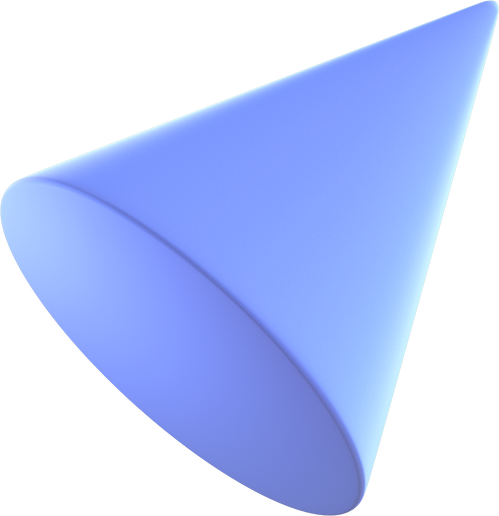 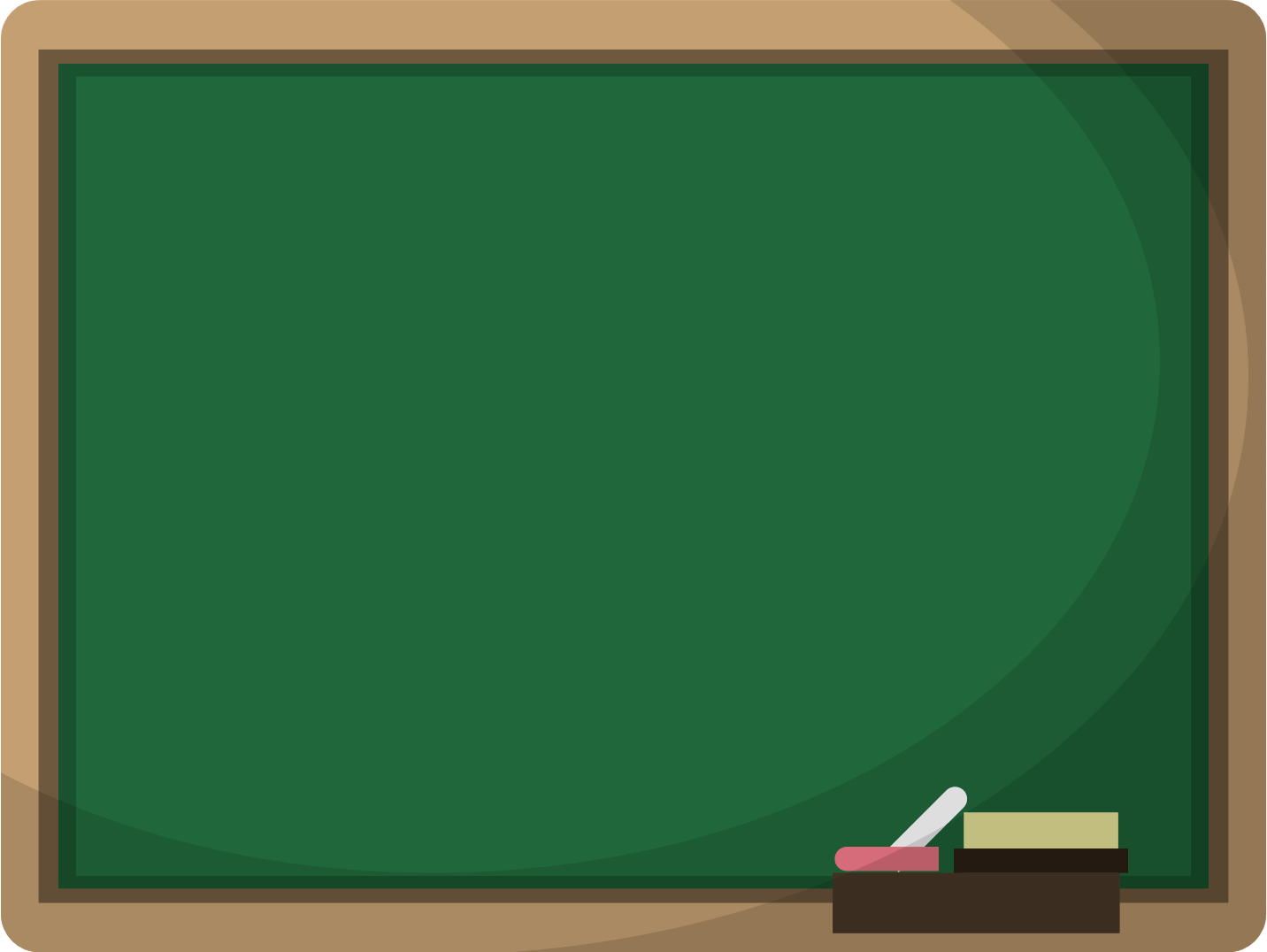 4. BÌNH PHƯƠNG 
CỦA MỘT HIỆU
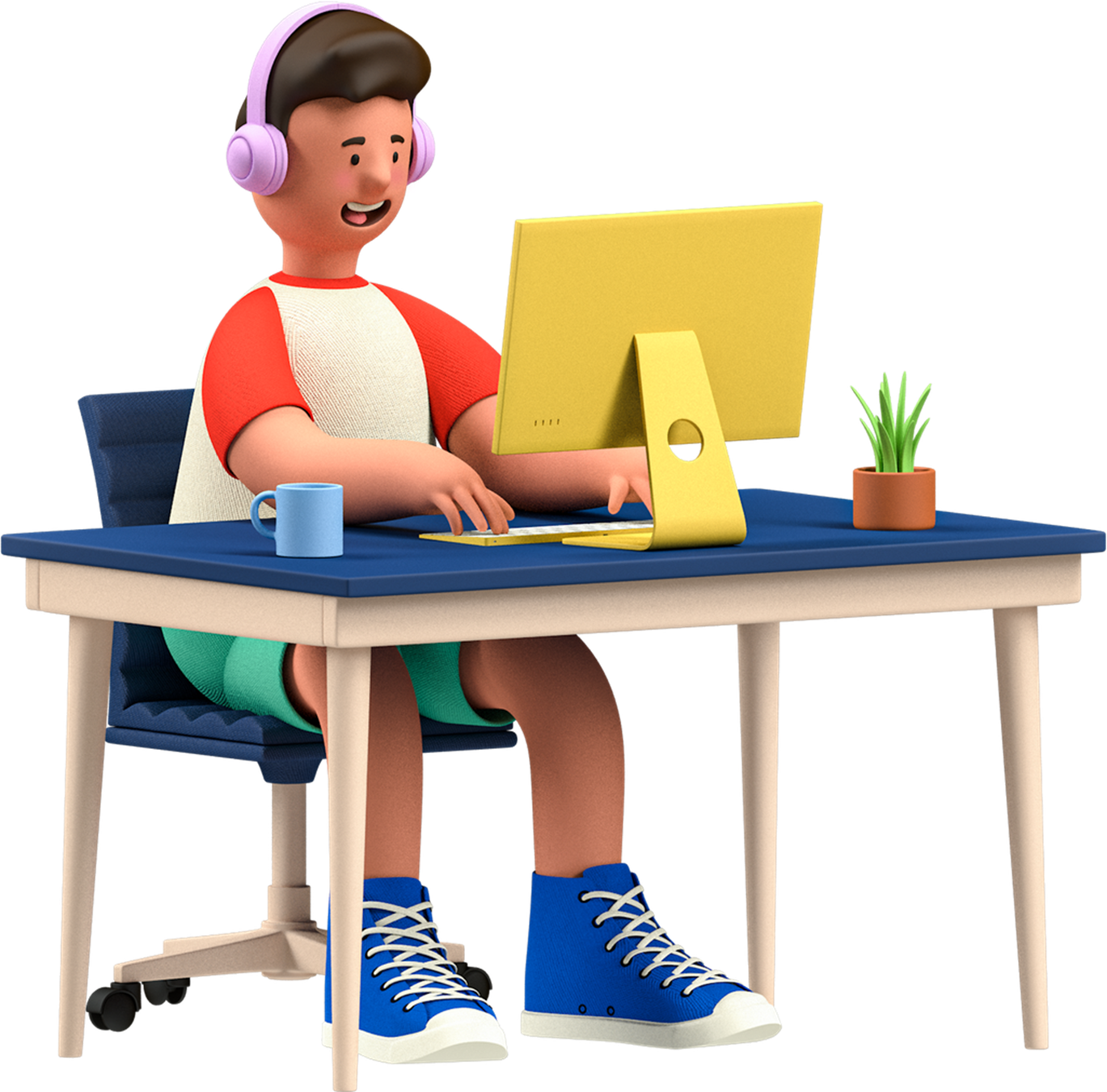 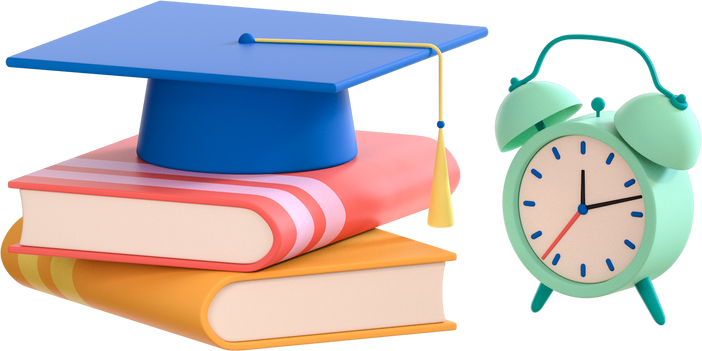 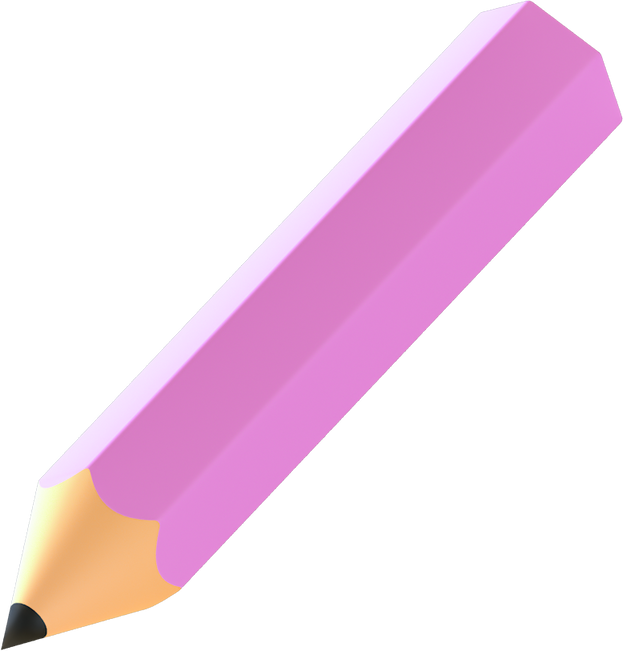 HĐ4
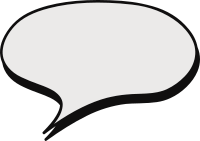 Giải
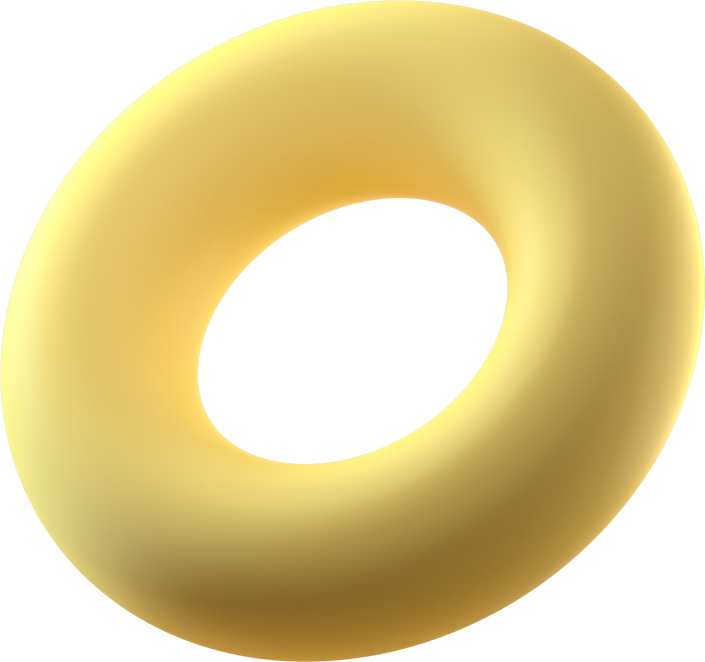 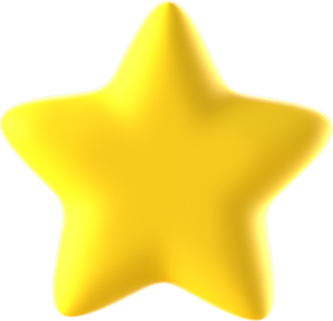 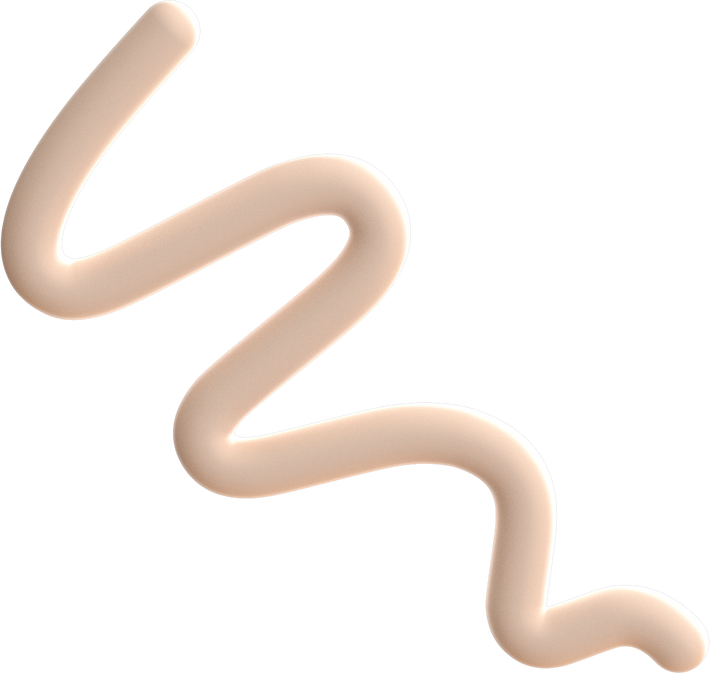 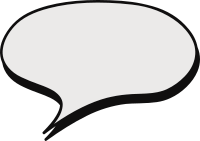 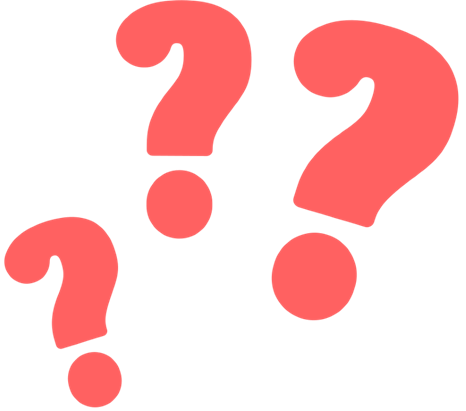 Giải
Ví dụ 6
b)
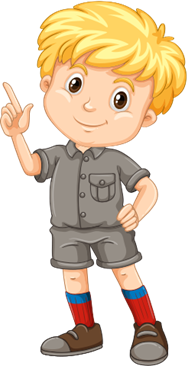 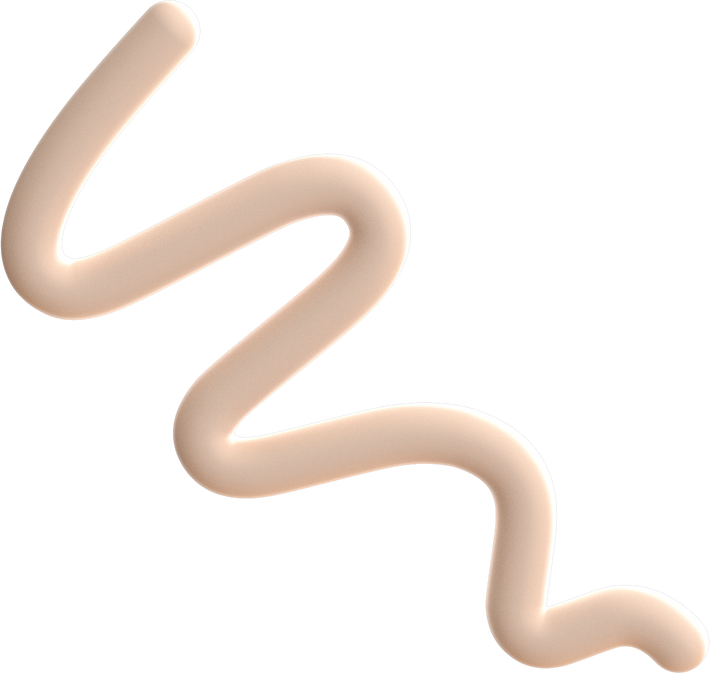 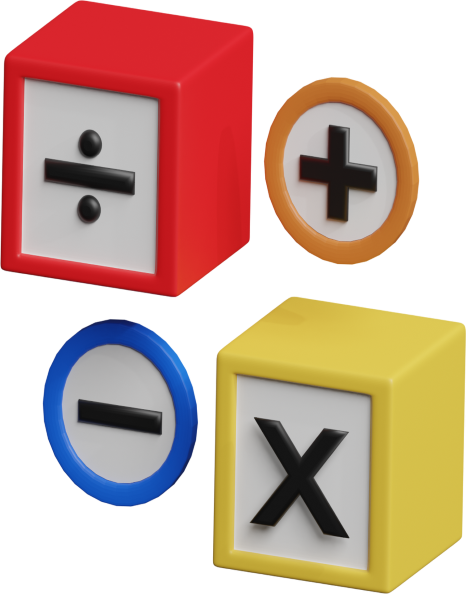 CÂU HỎI
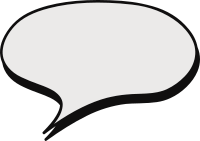 Giải
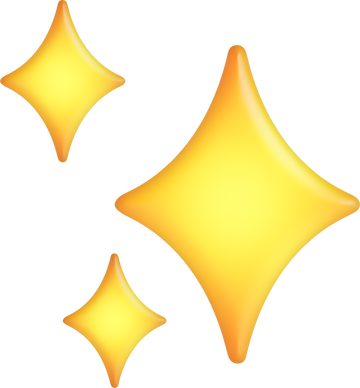 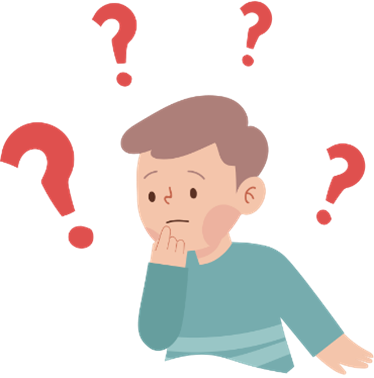 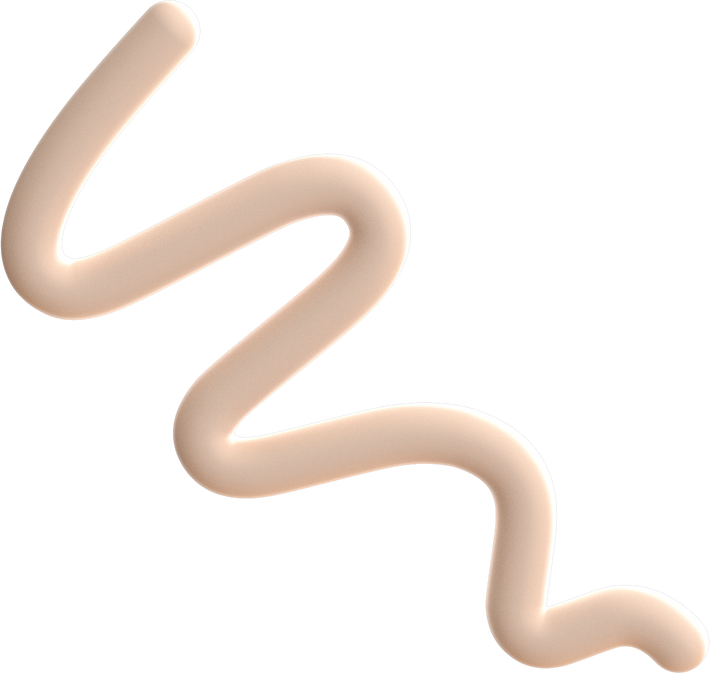 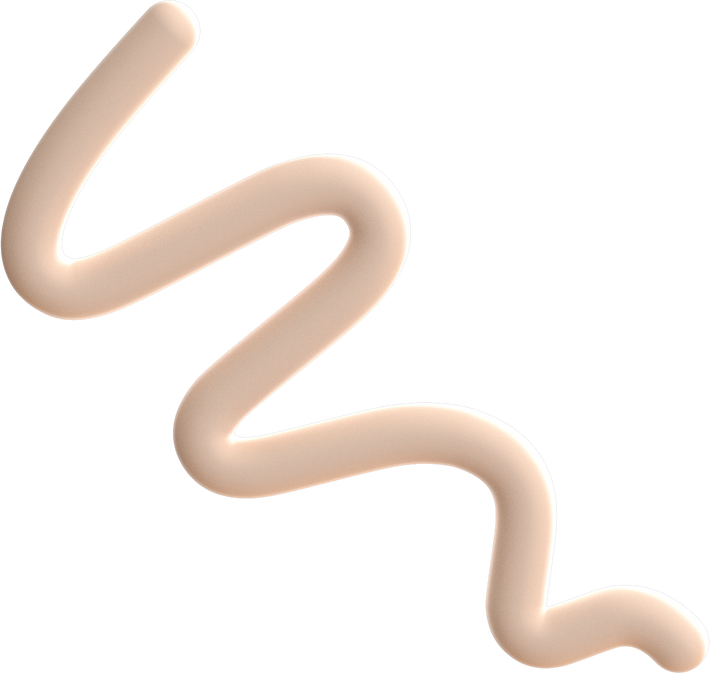 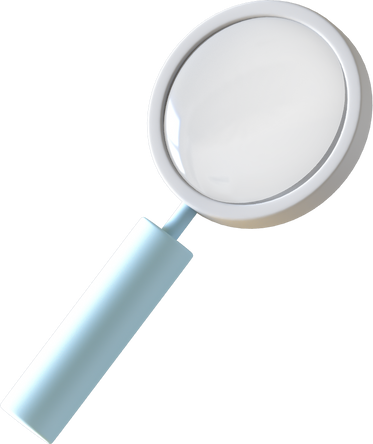 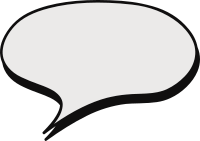 Giải
LUYỆN TẬP 4
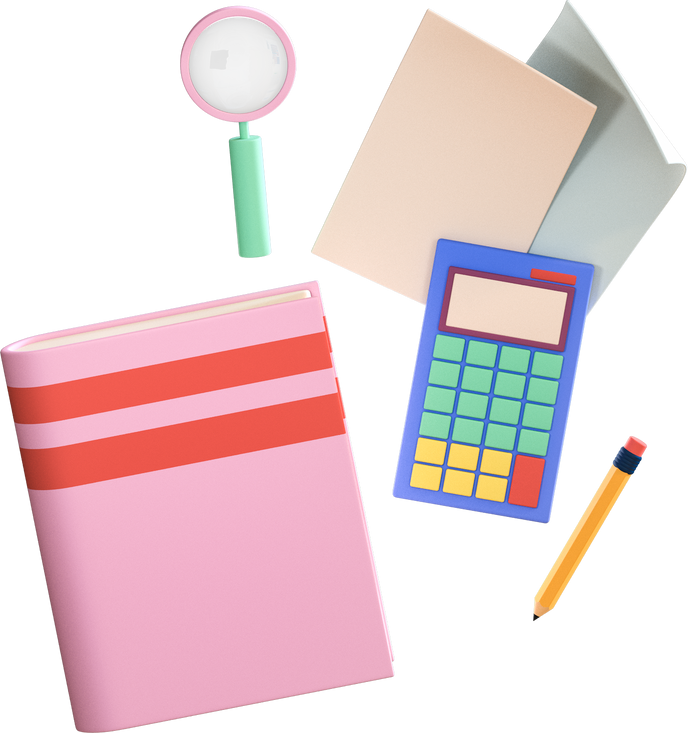 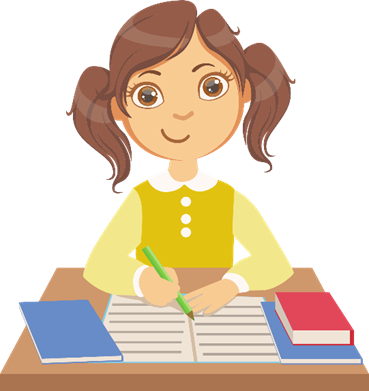 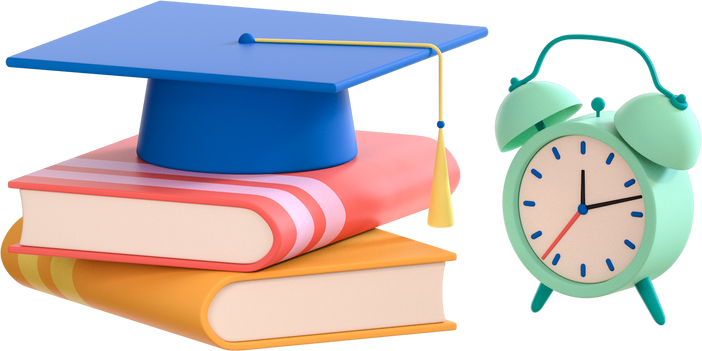 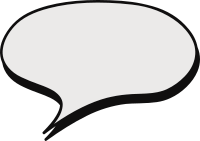 VẬN DỤNG 2
Giải
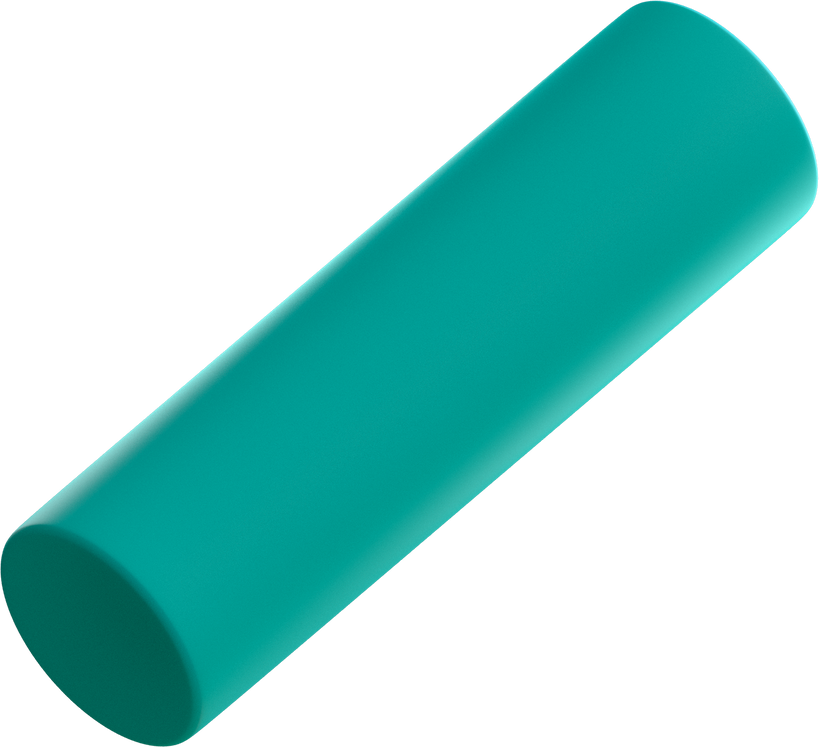 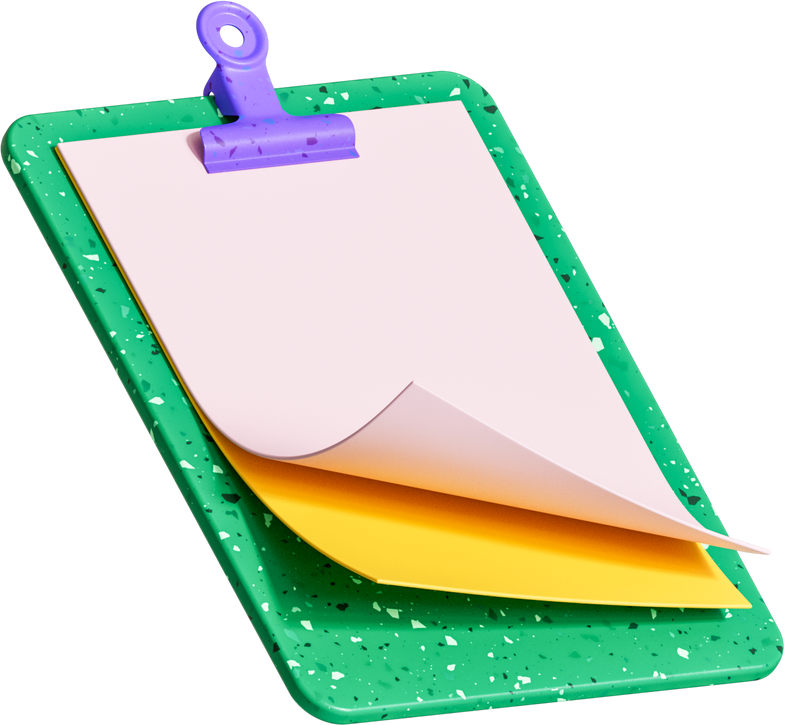 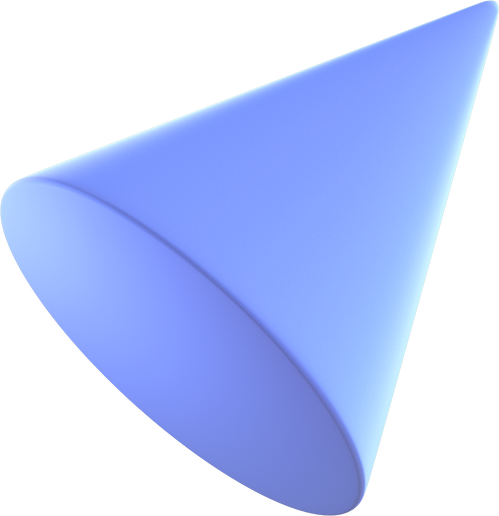 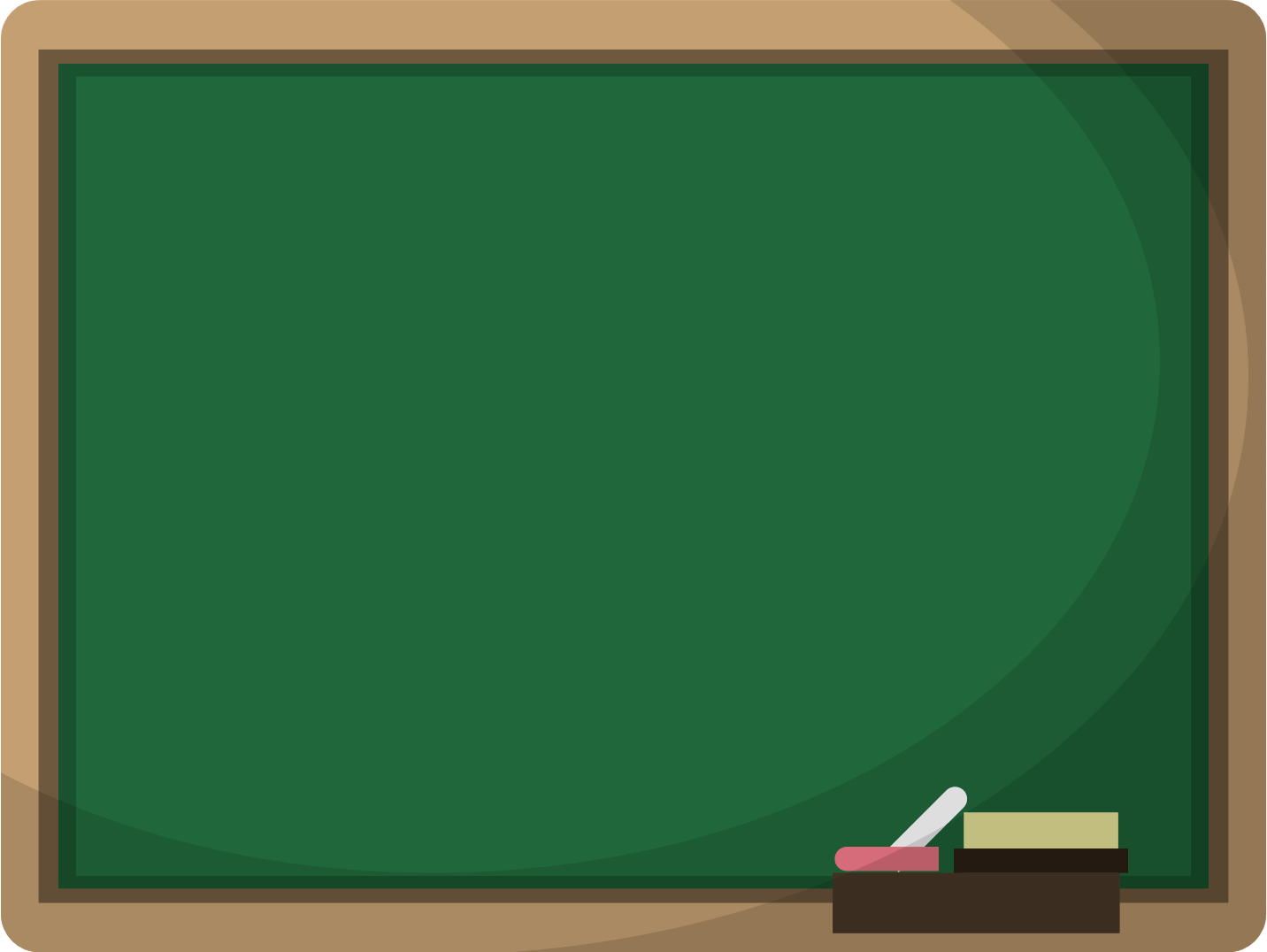 LUYỆN TẬP
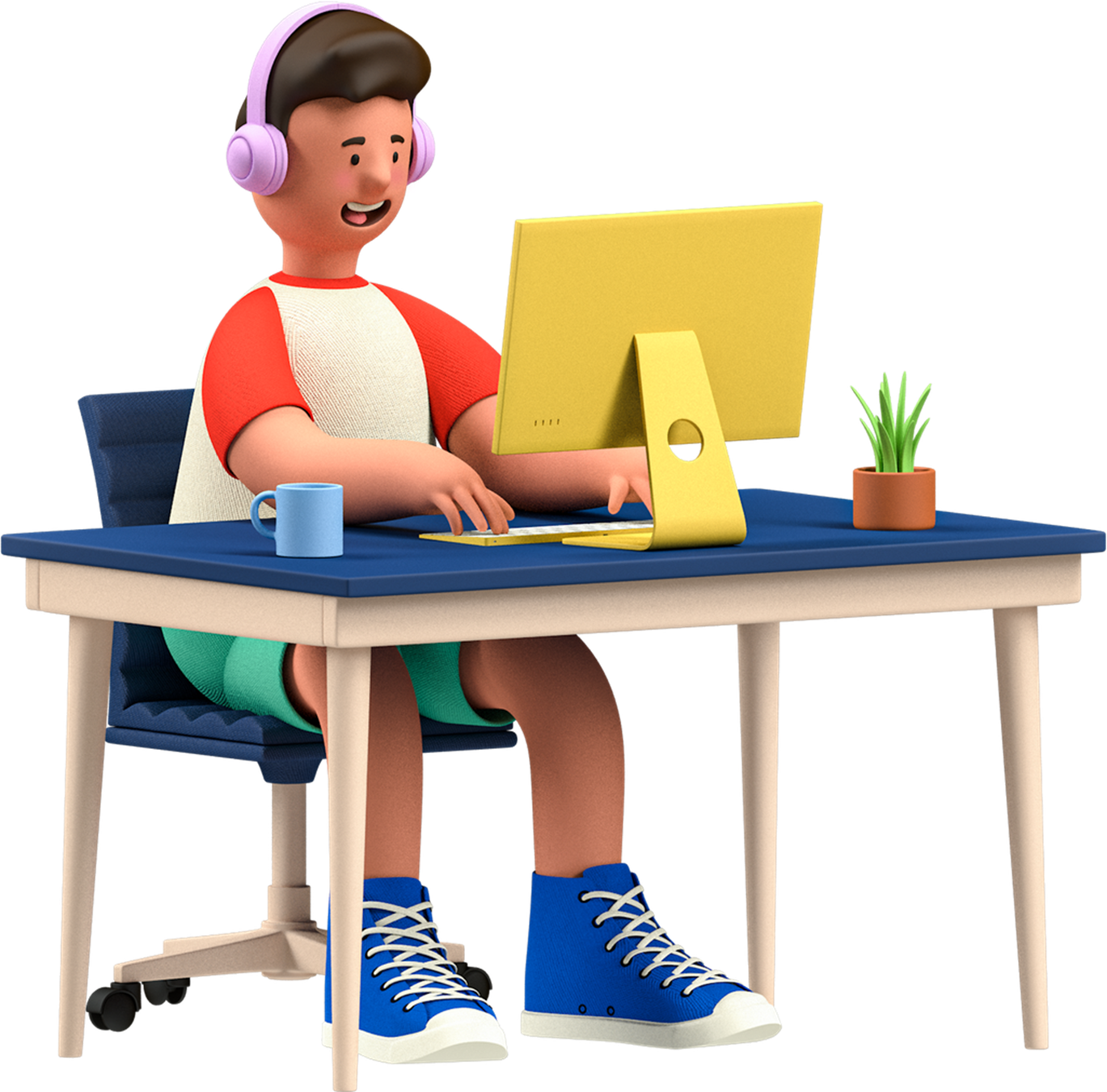 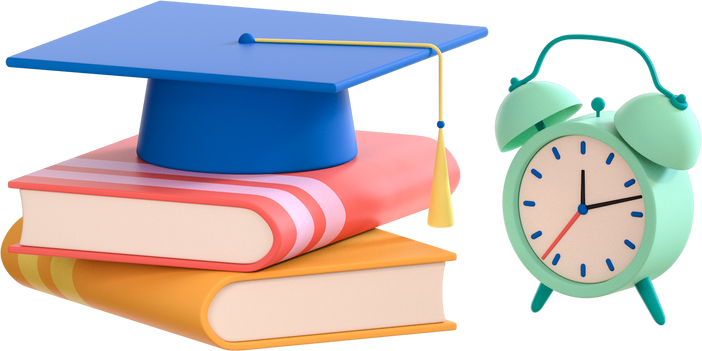 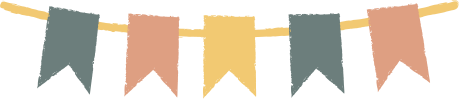 BÀI TẬP TRẮC NGHIỆM
Câu 1. Chọn câu đúng.
C. (A + B)2 = A2 + B2
A. (A + B)2 = A2 + 2AB + B2
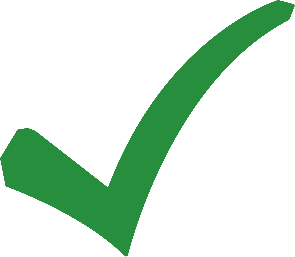 D. (A + B)2 = A2 – 2AB + B2
B. (A + B)2 = A2 + AB + B2
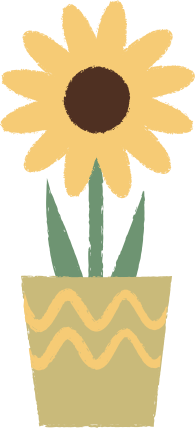 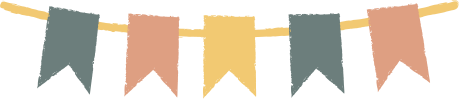 BÀI TẬP TRẮC NGHIỆM
Câu 2. Chọn câu đúng.
C. (A + B)(A – B) = A2 – 2AB + B2
A. (A – B)(A + B) = A2 + 2AB + B2
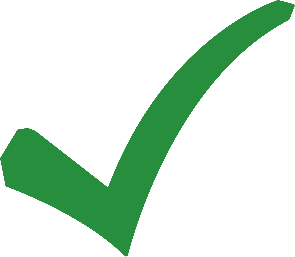 D. (A + B)(A – B) = A2 + B2
B. (A + B)(A – B) = A2 – B2
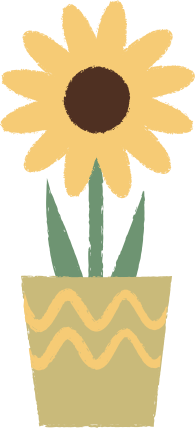 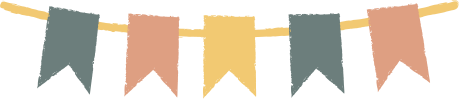 BÀI TẬP TRẮC NGHIỆM
Câu 3. Chọn câu sai.
C. (-x – y)2 = (-x)2 – 2(-x)y + y2
A. (x + y)2 = (x + y)(x + y)
D. (x + y)(x + y) = y2 – x2
B. x2 – y2 = (x + y)(x – y)
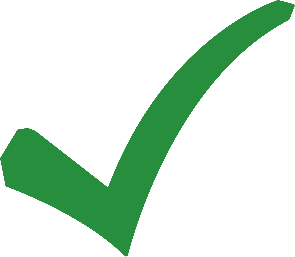 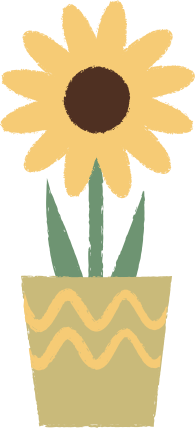 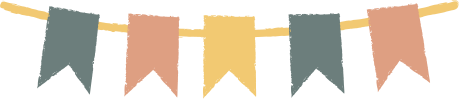 BÀI TẬP TRẮC NGHIỆM
Câu 4. Chọn câu sai.
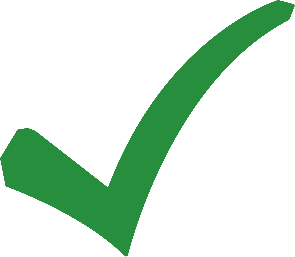 C. (x – 2y)2 = x2 – 4y2
A. (x + 2y)2 = x2 + 4xy + 4y2
D. (x – 2y)(x + 2y) = x2 – 4y2
B. (x – 2y)2 = x2 – 4xy + 4y2
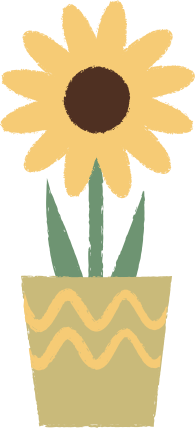 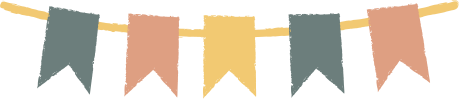 BÀI TẬP TRẮC NGHIỆM
Câu 5. Khai triển 4x2 – 25y2 theo hằng đẳng thức ta được
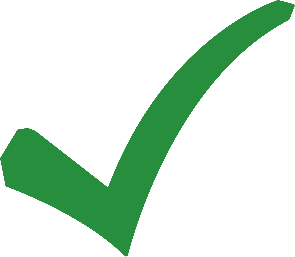 C. (2x – 5y)(2x + 5y)
A. (4x – 5y)(4x + 5y)
D. (2x – 5y)2
B. (4x – 25y)(4x + 25y)
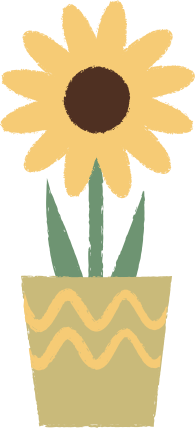 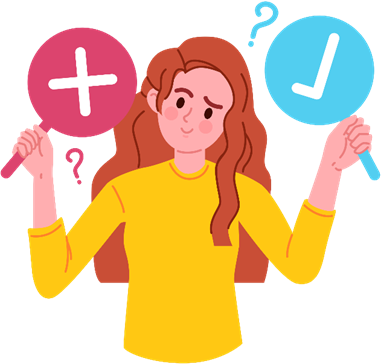 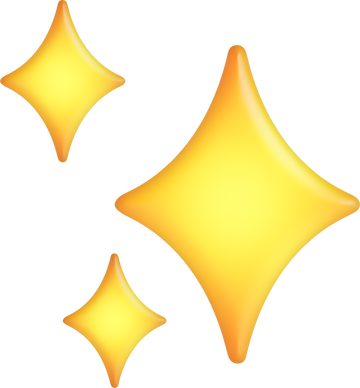 Những đẳng thức nào sau đây là hằng đẳng thức?
Bài 2.1 (SGK – tr33)
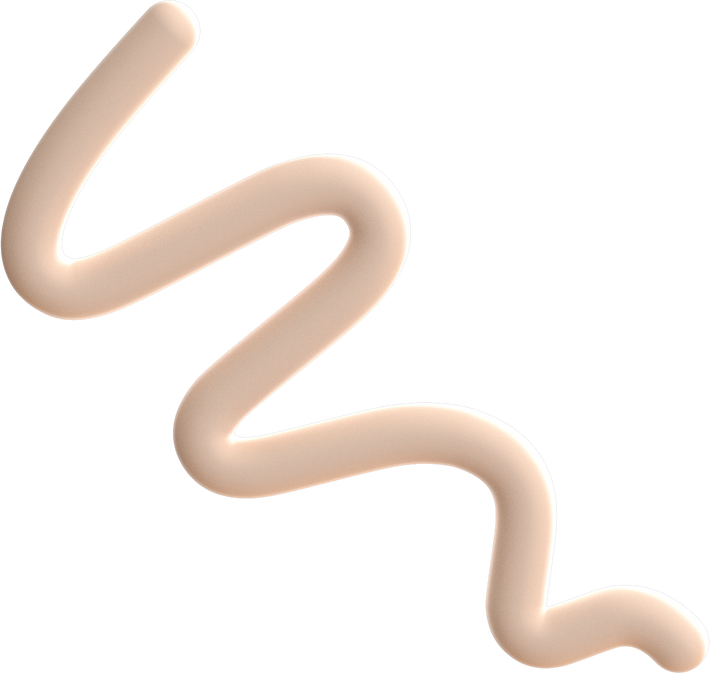 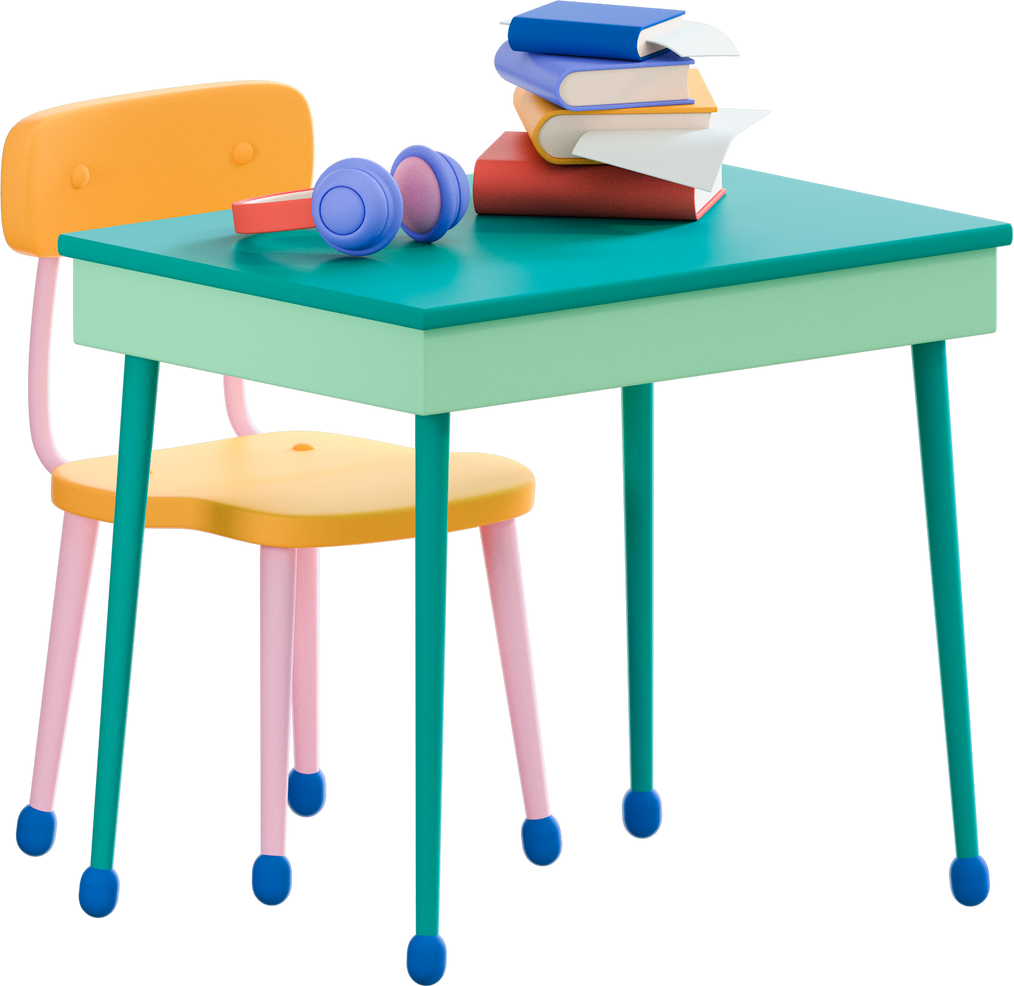 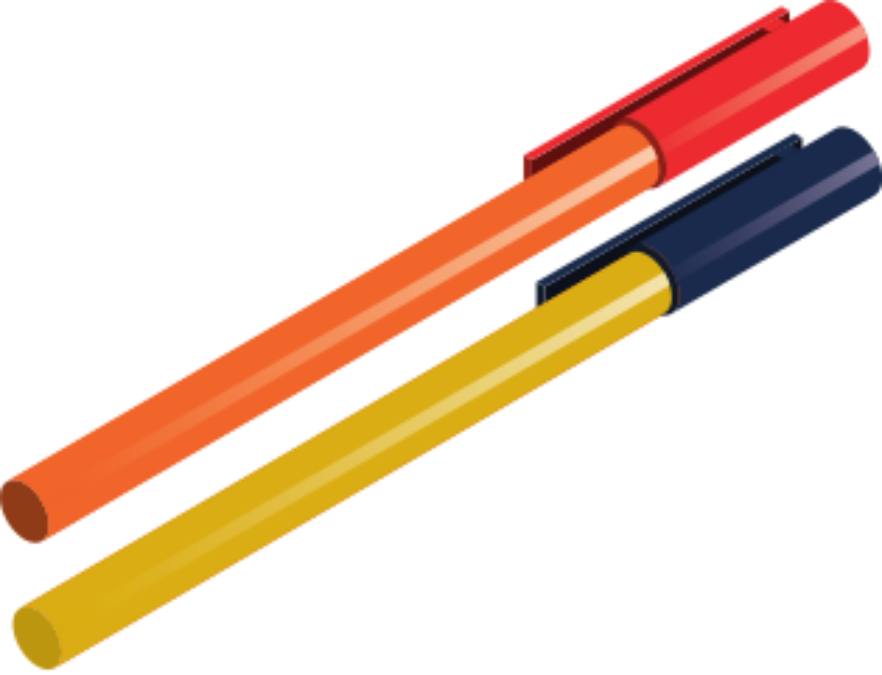 ?
Thay         bằng biểu thức thích hợp
?
Bài 2.2 (SGK – tr33)
?
x
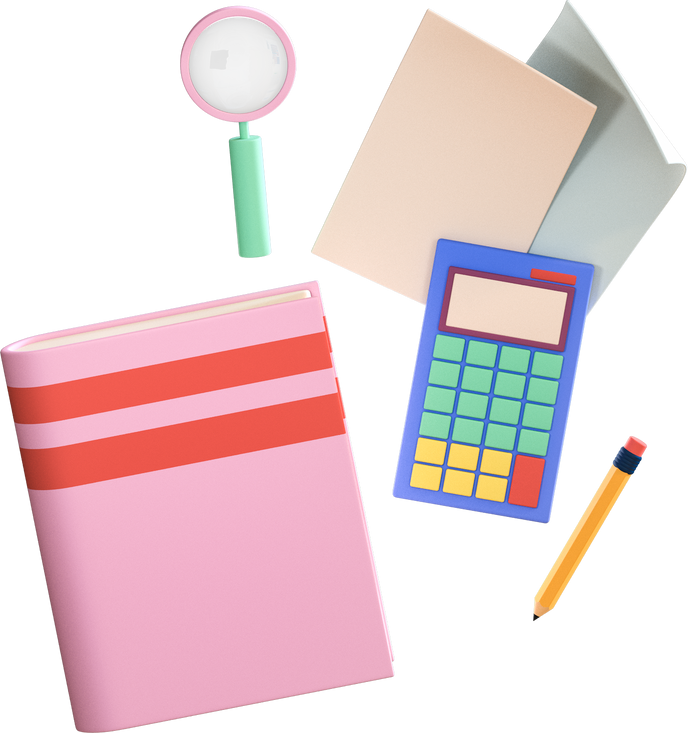 ?
?
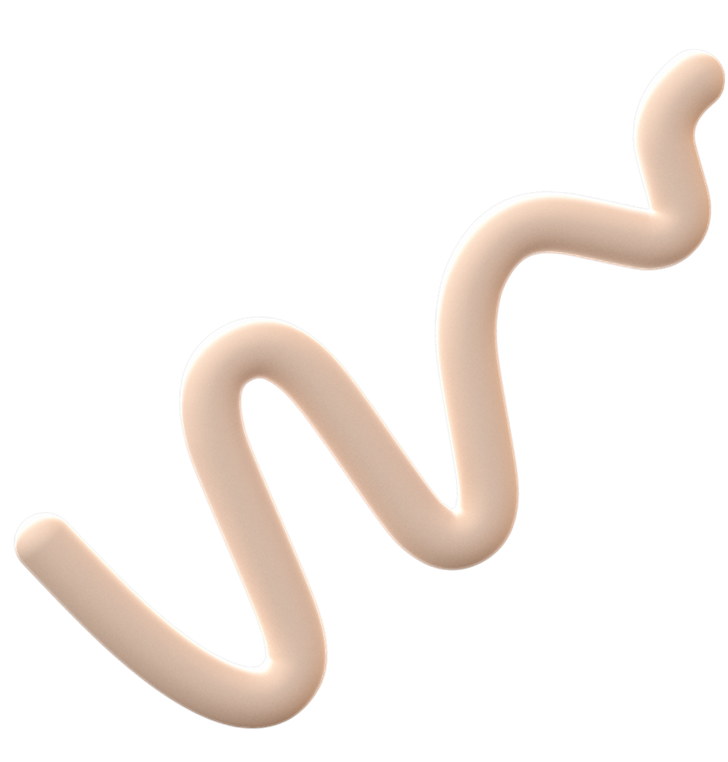 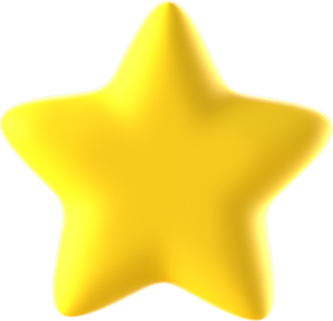 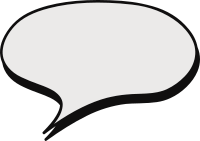 Giải
Bài 2.3 (SGK – tr33)
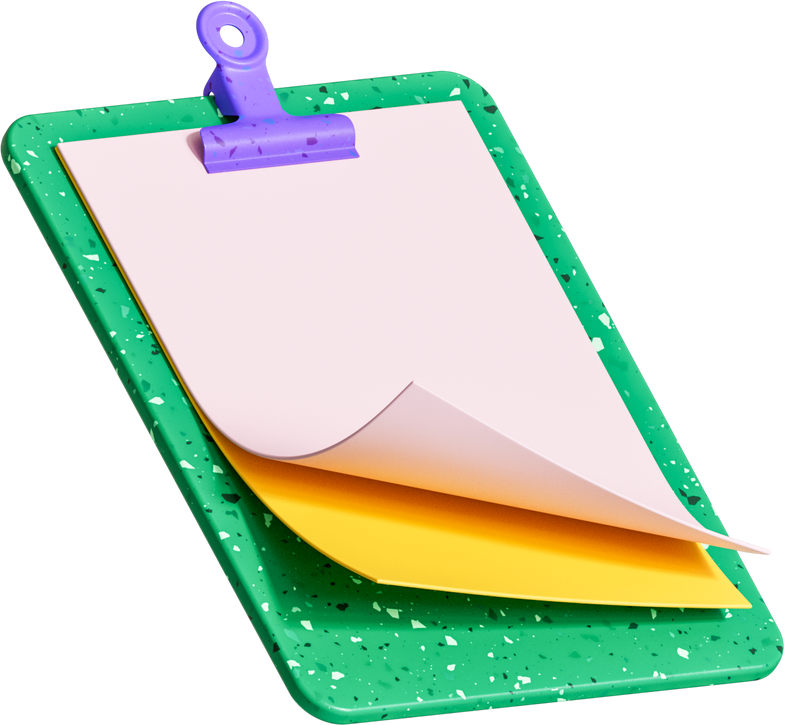 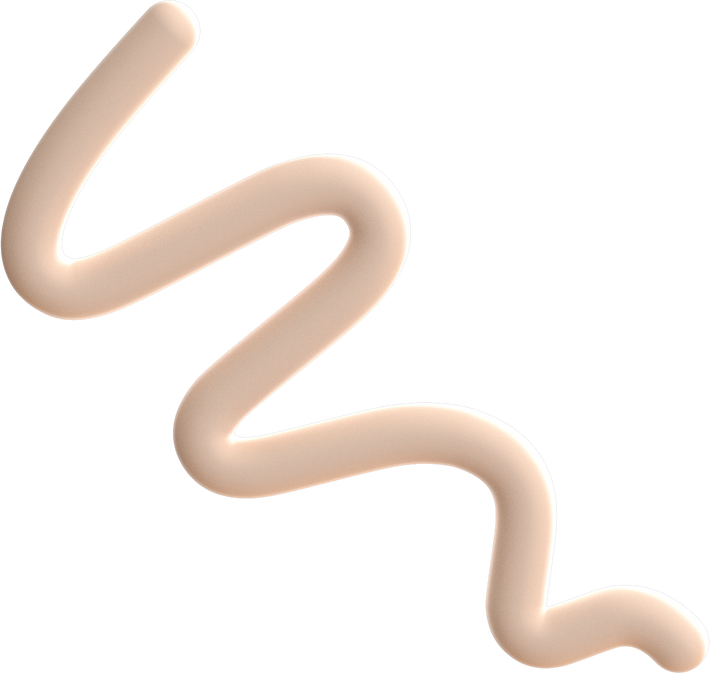 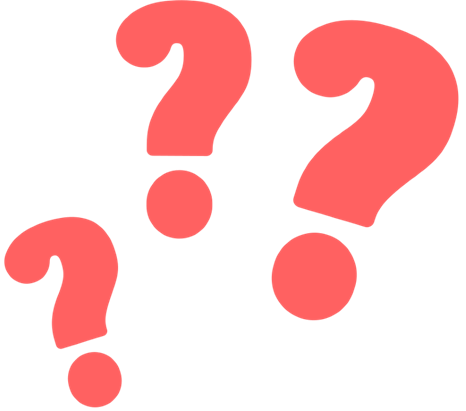 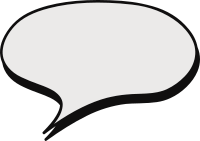 Giải
Viết các biểu thức sau dưới dạng bình phương của một tổng hoặc một hiệu:
Bài 2.4 (SGK – tr33)
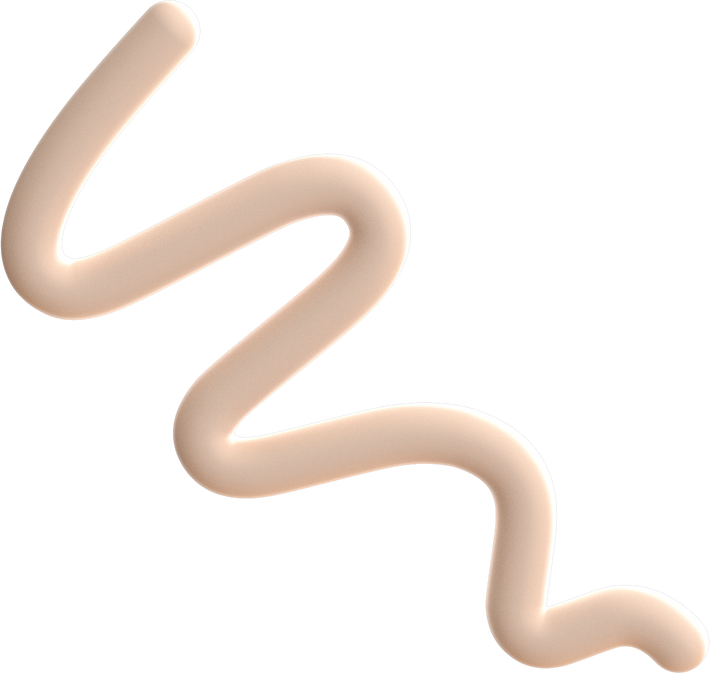 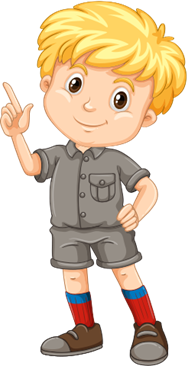 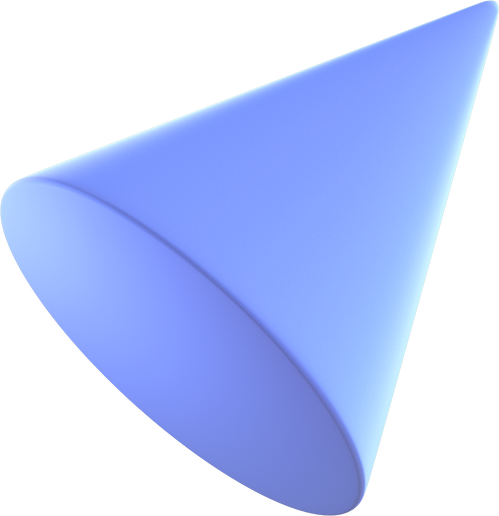 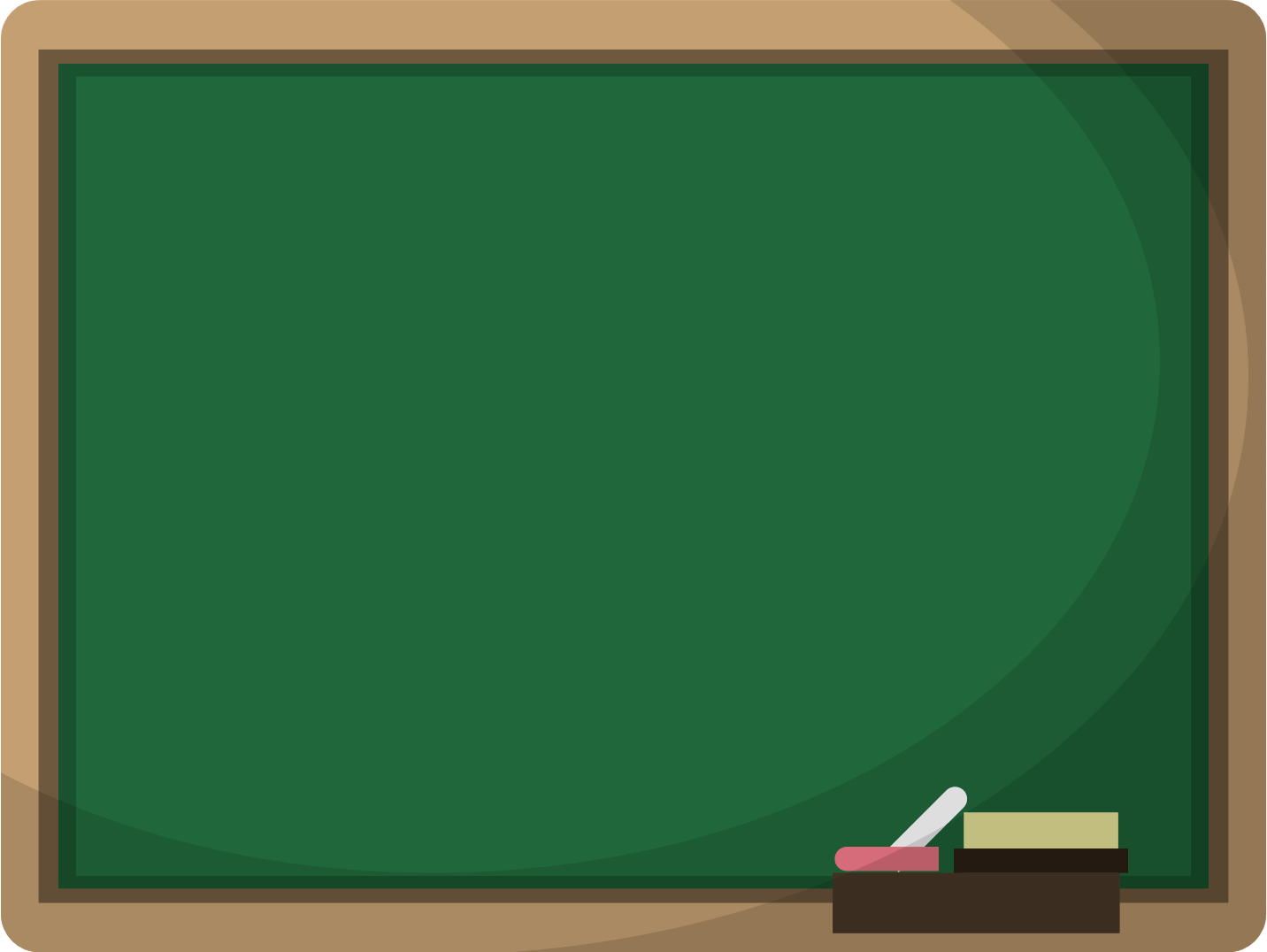 VẬN DỤNG
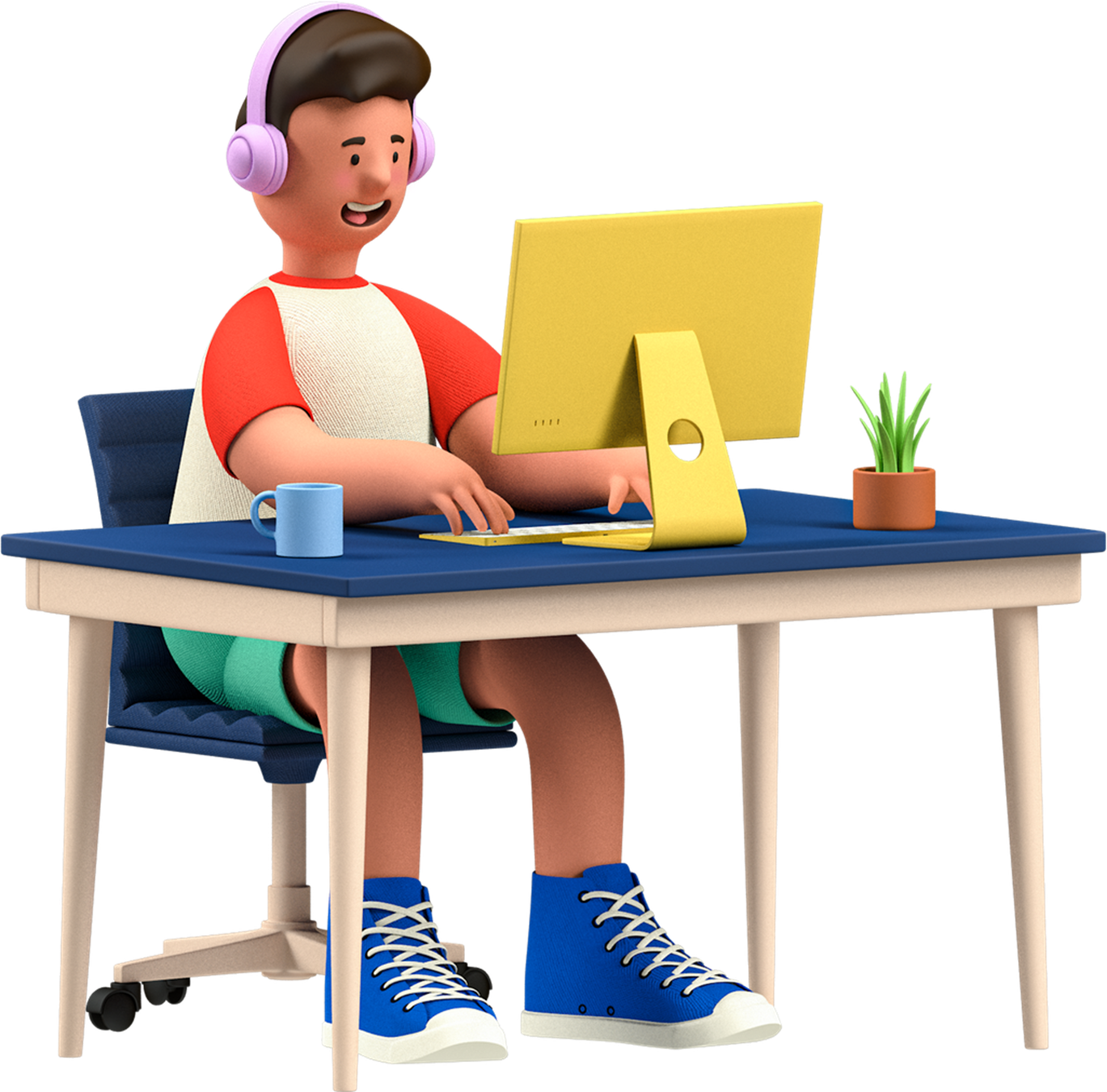 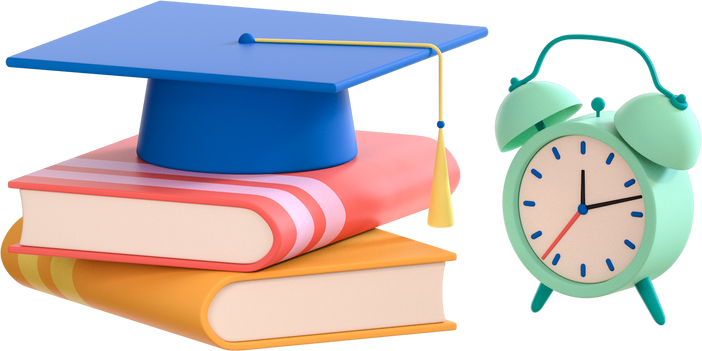 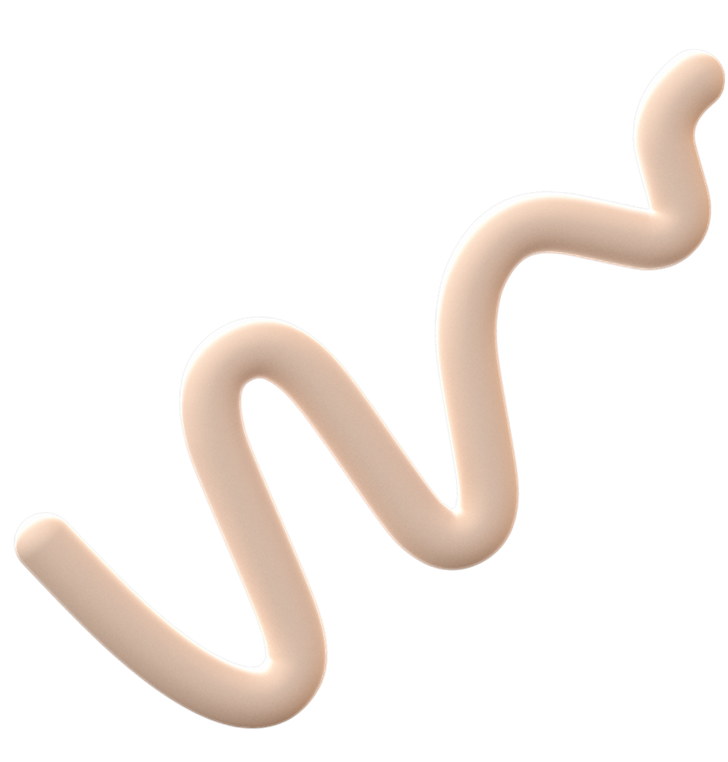 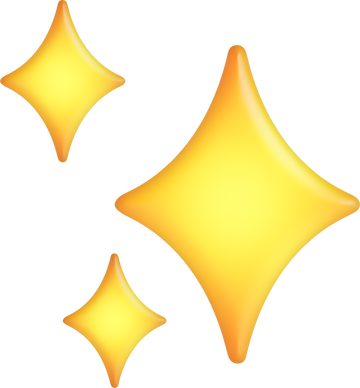 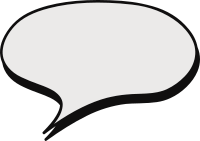 Giải
Bài 2.5 (SGK – tr33)
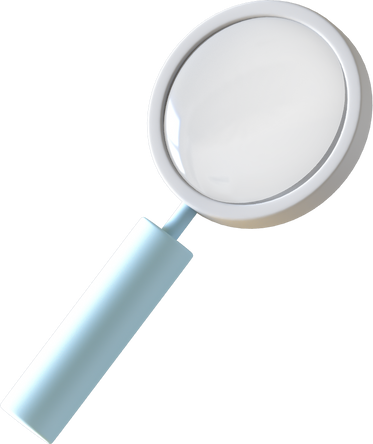 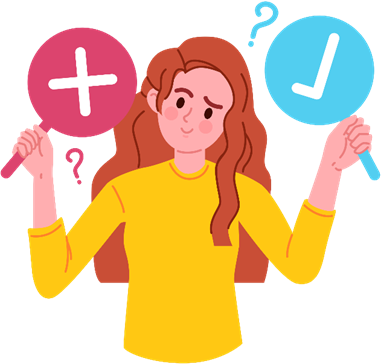 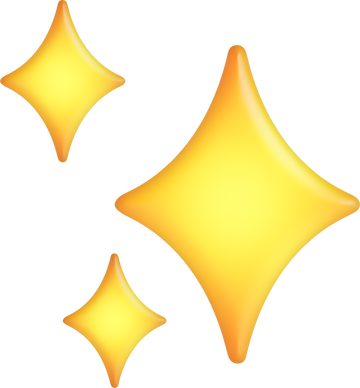 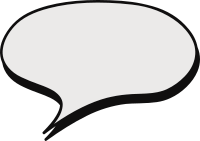 Giải
Bài 2.6 (SGK – tr33)
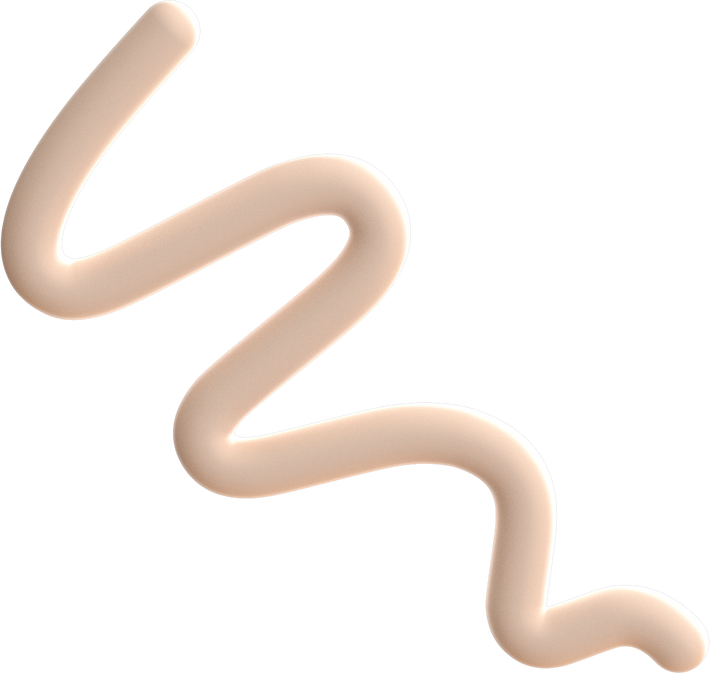 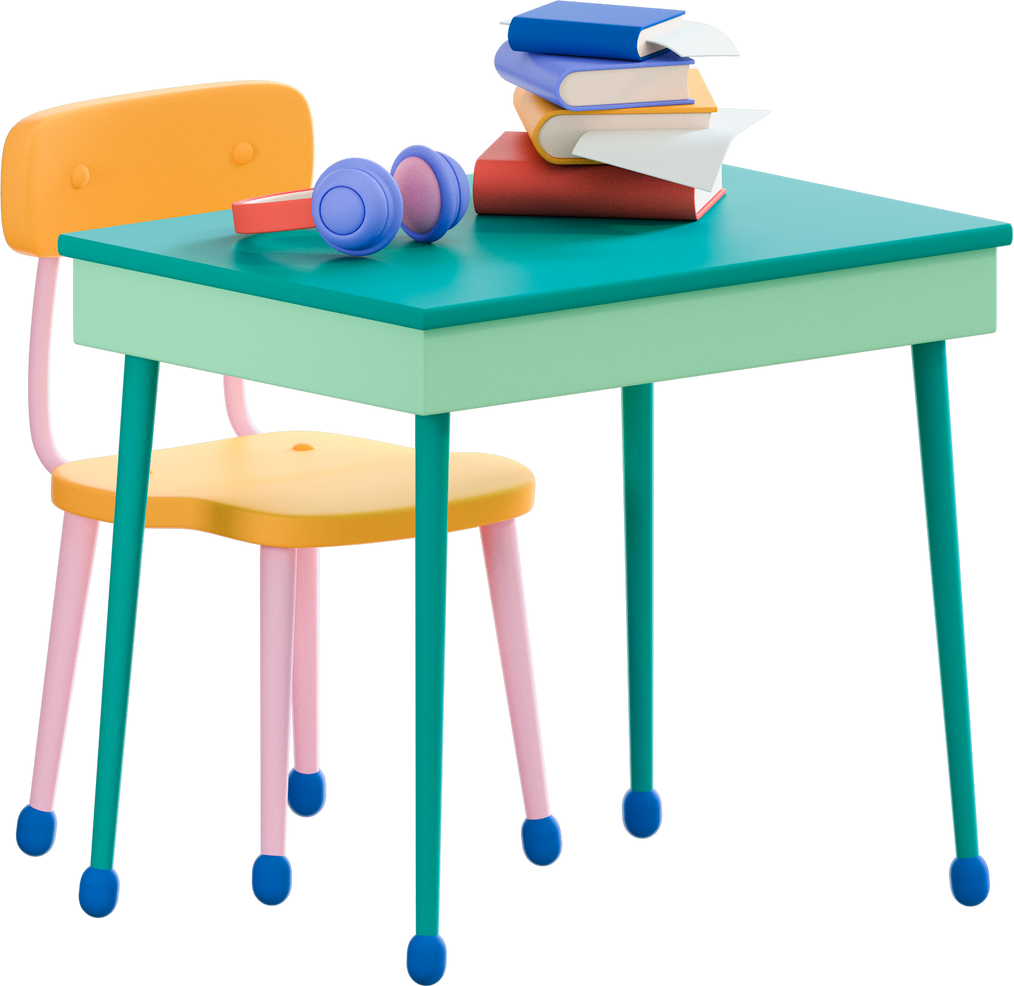 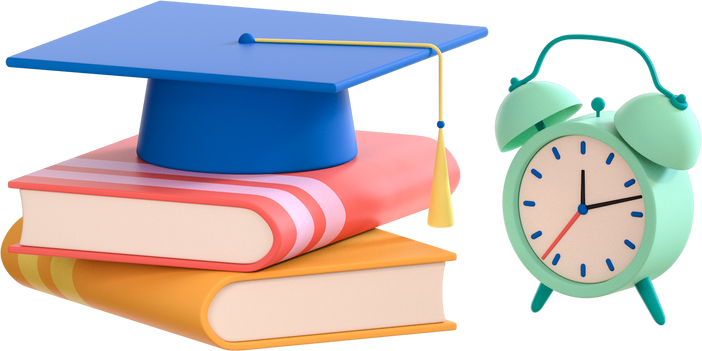 BÀI TẬP THÊM
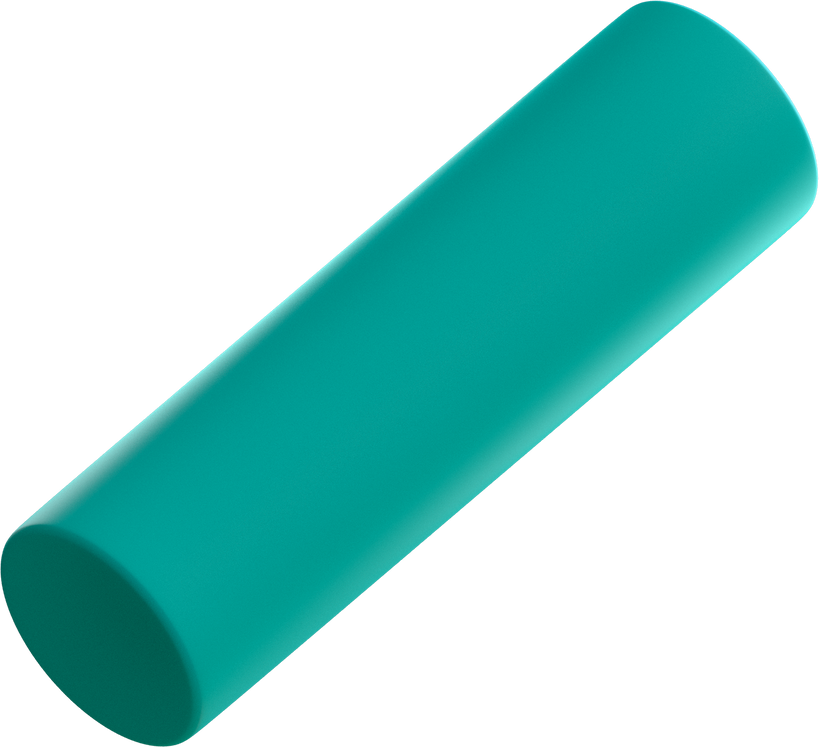 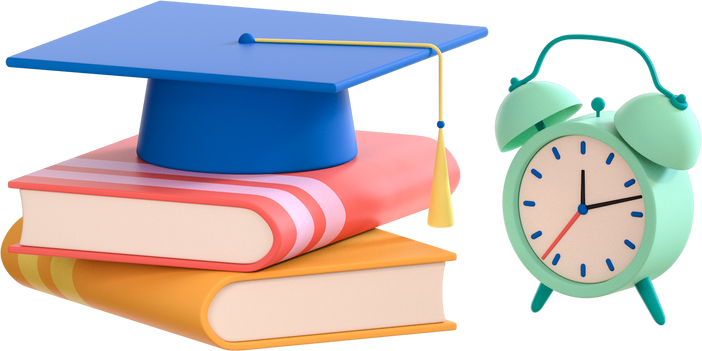 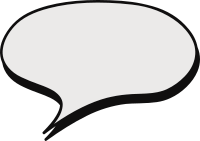 Giải
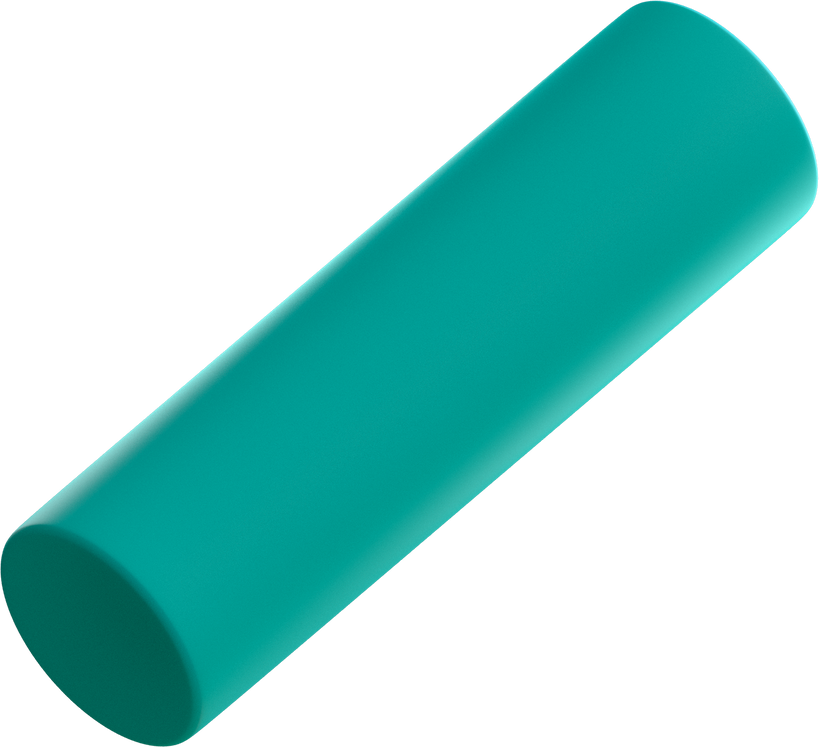 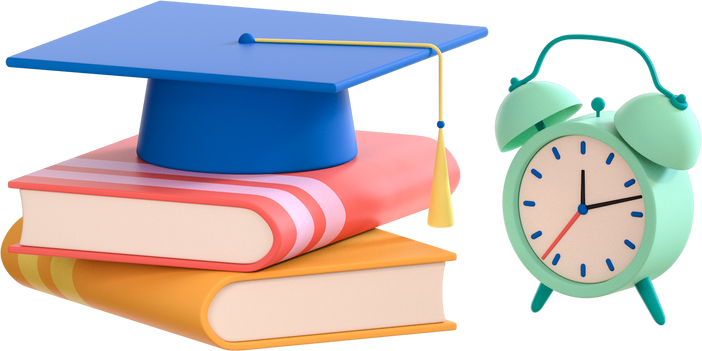 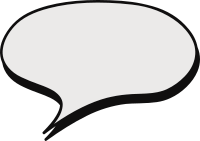 Giải
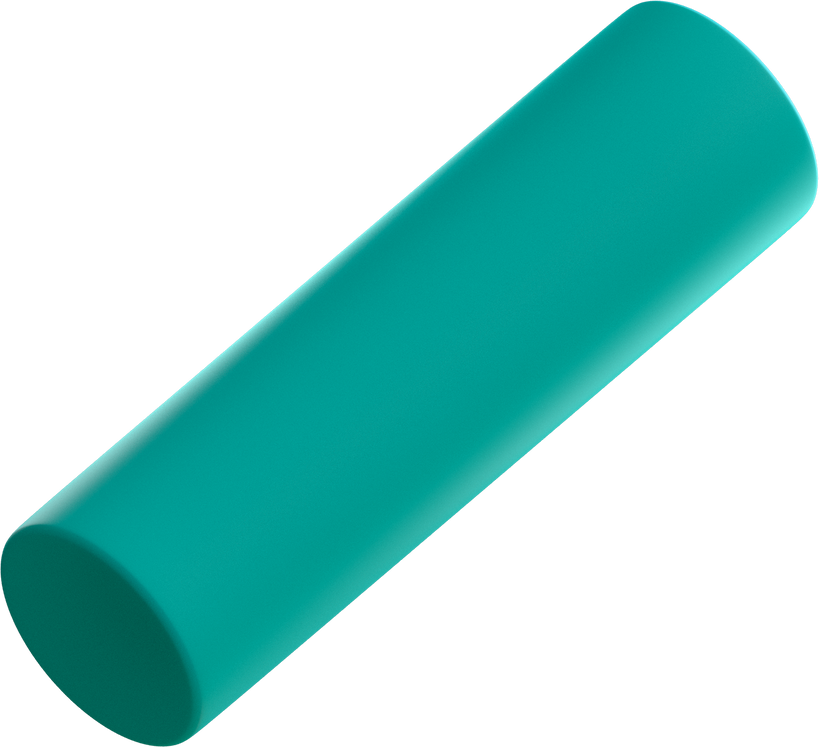 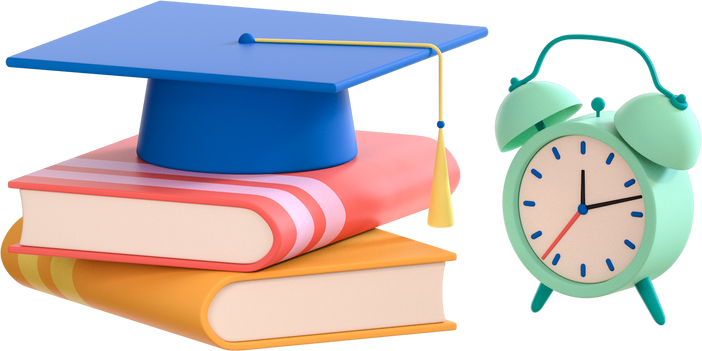 HƯỚNG DẪN VỀ NHÀ
Đọc trước bài sau
Bài 7. Lập phương của một tổng hay một hiệu.
Hoàn thành bài tập trong SBT.
Ôn tập kiến thức đã học.
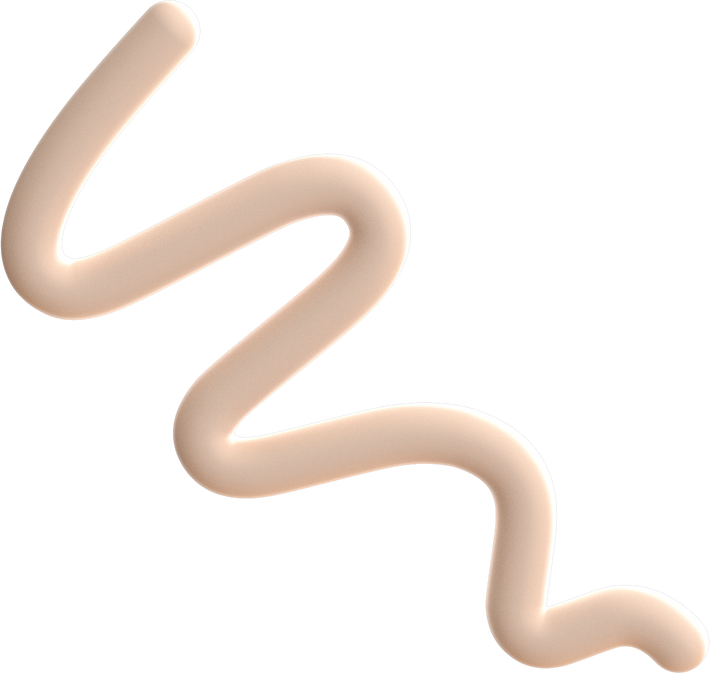 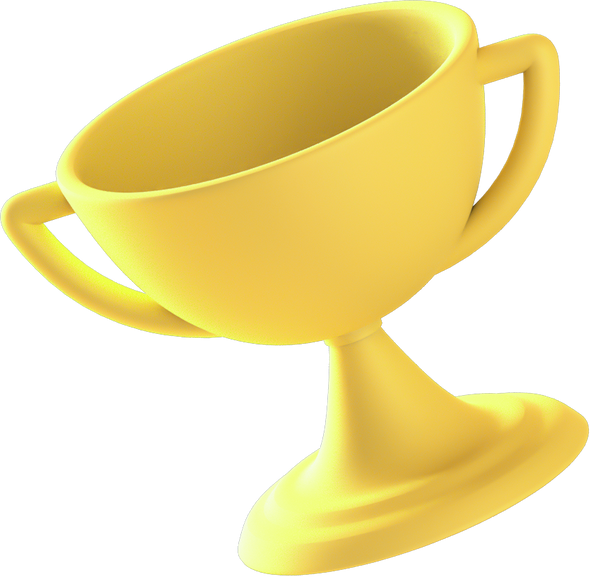 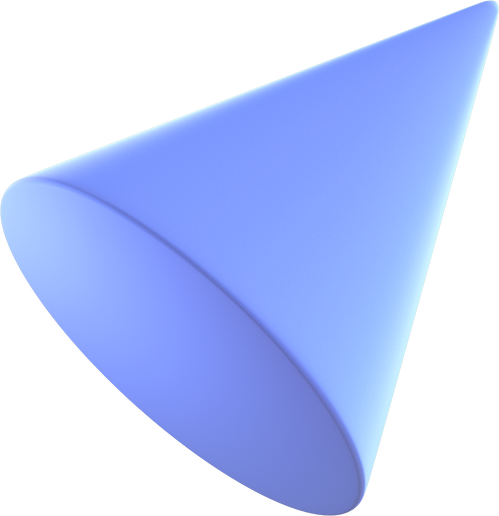 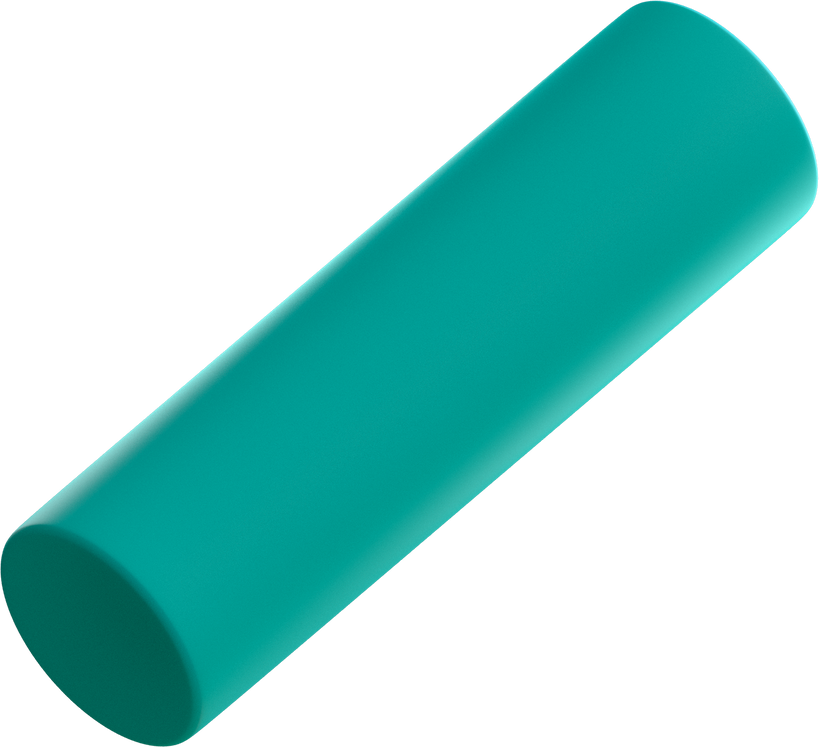 CẢM ƠN CÁC EM 
ĐÃ LẮNG NGHE BÀI HỌC!
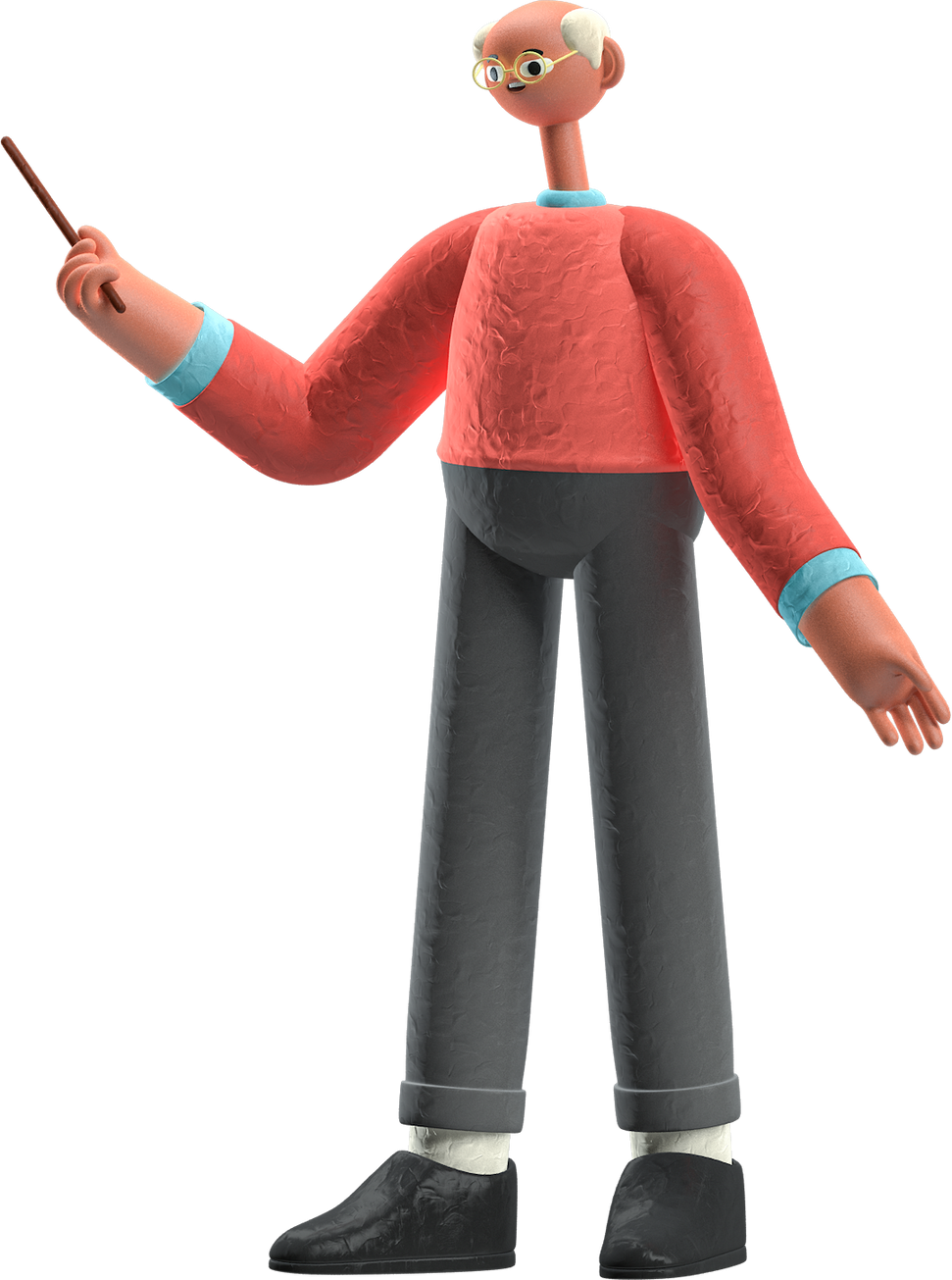 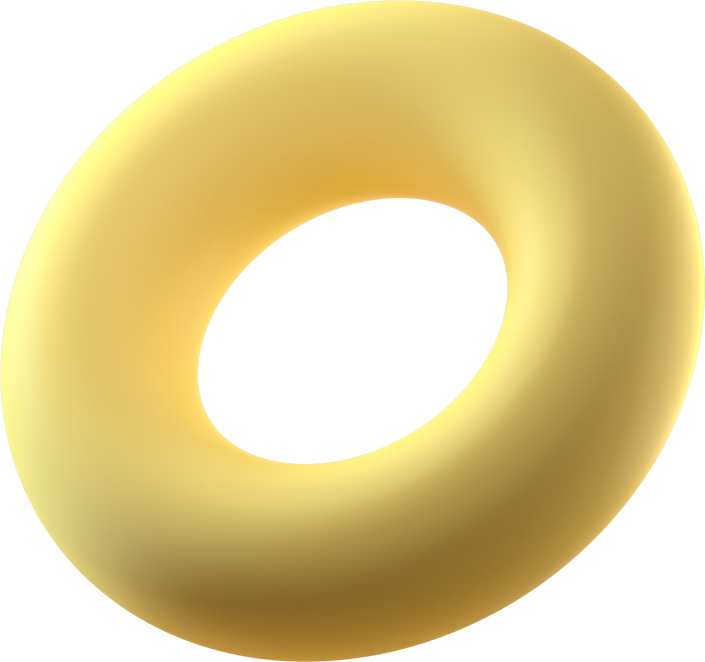